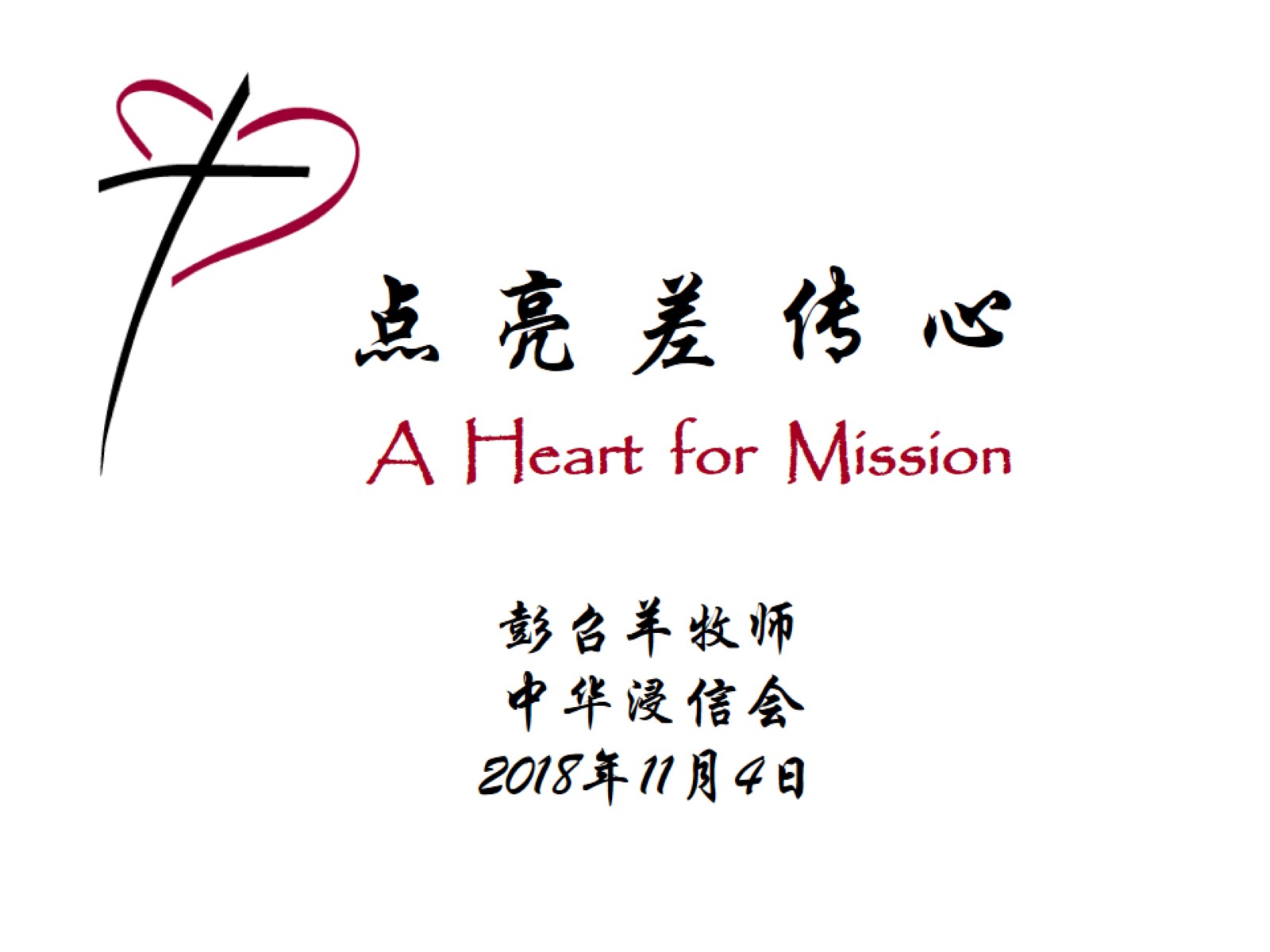 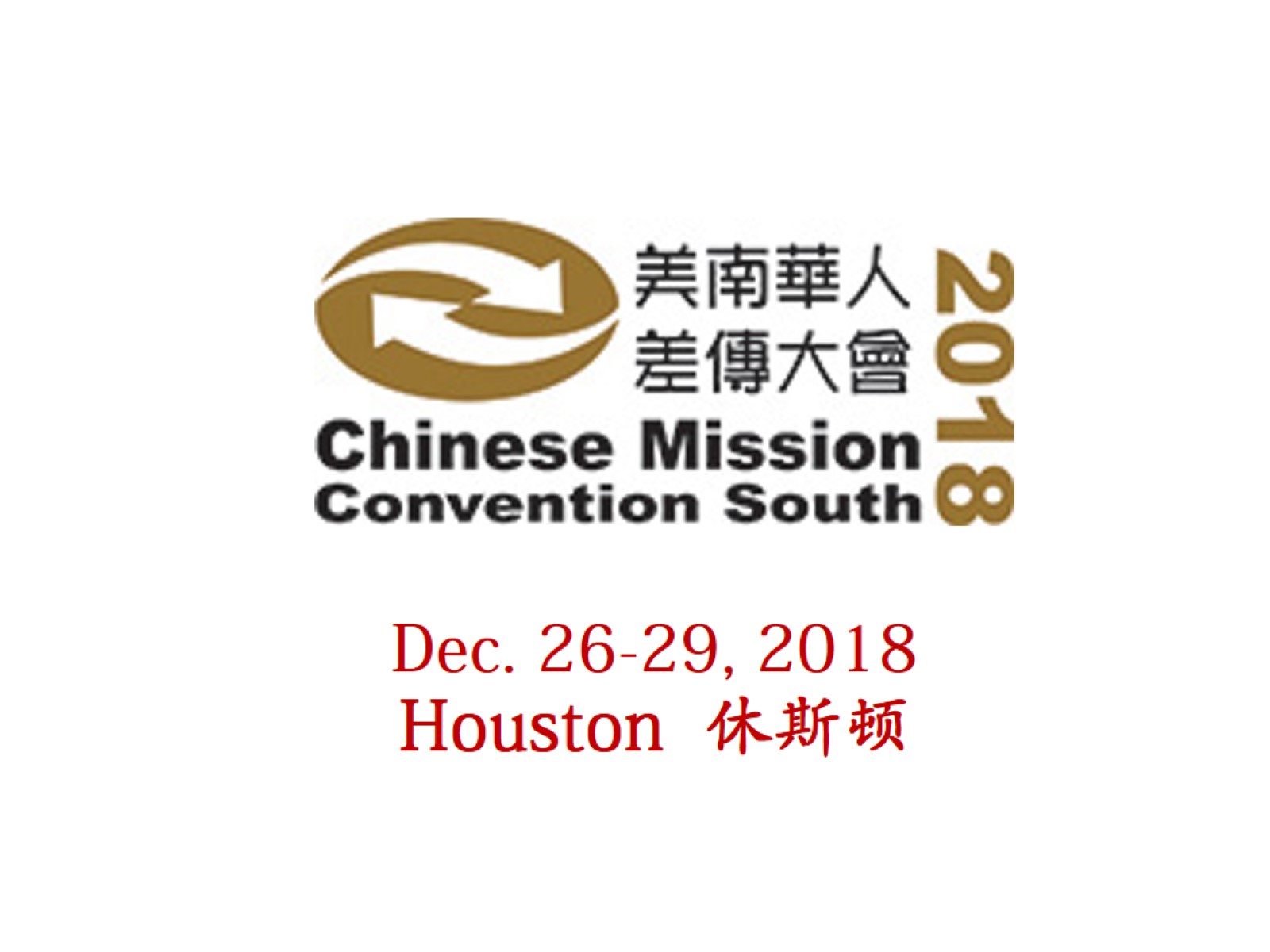 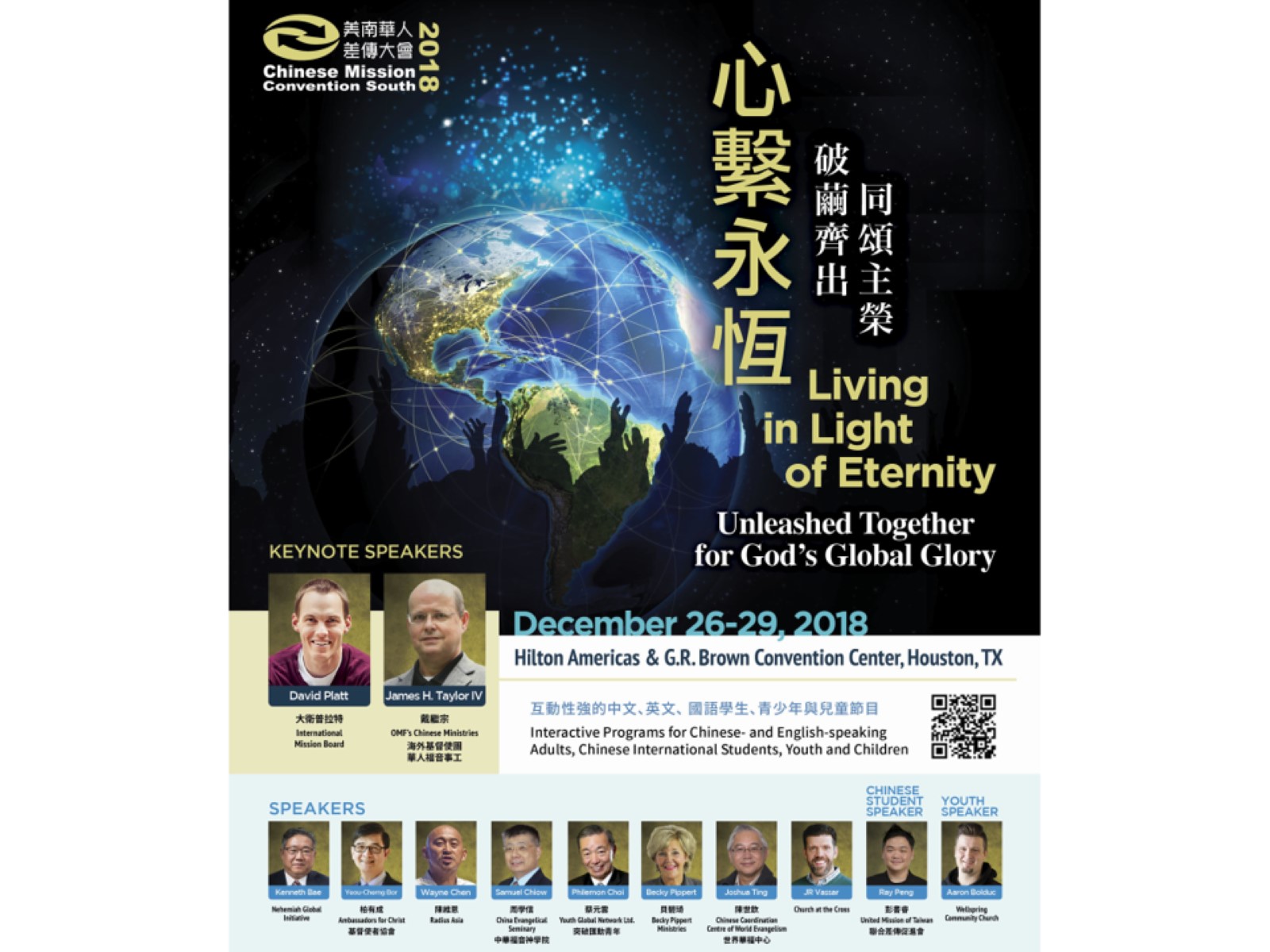 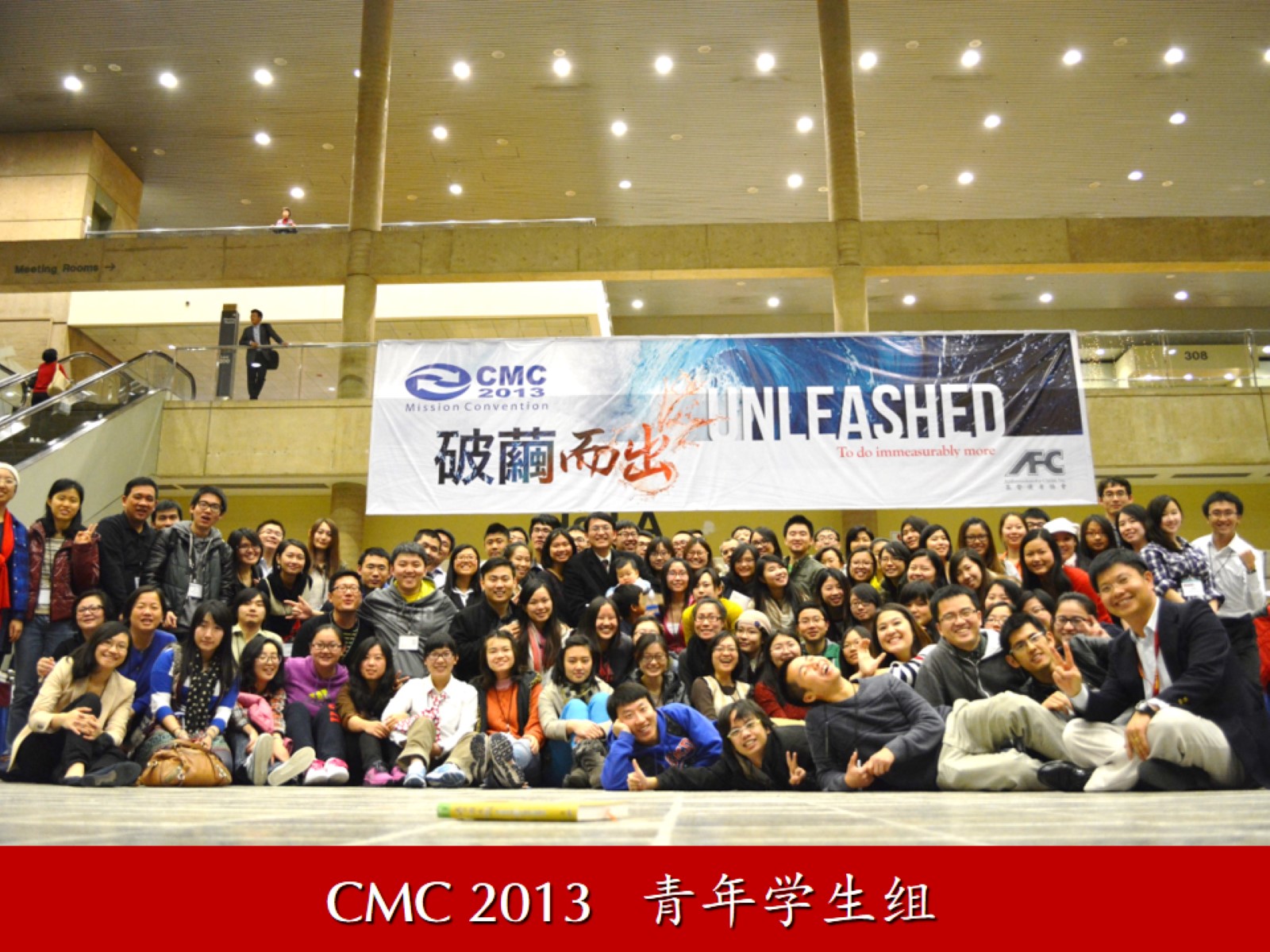 Day Trip to Wilmington
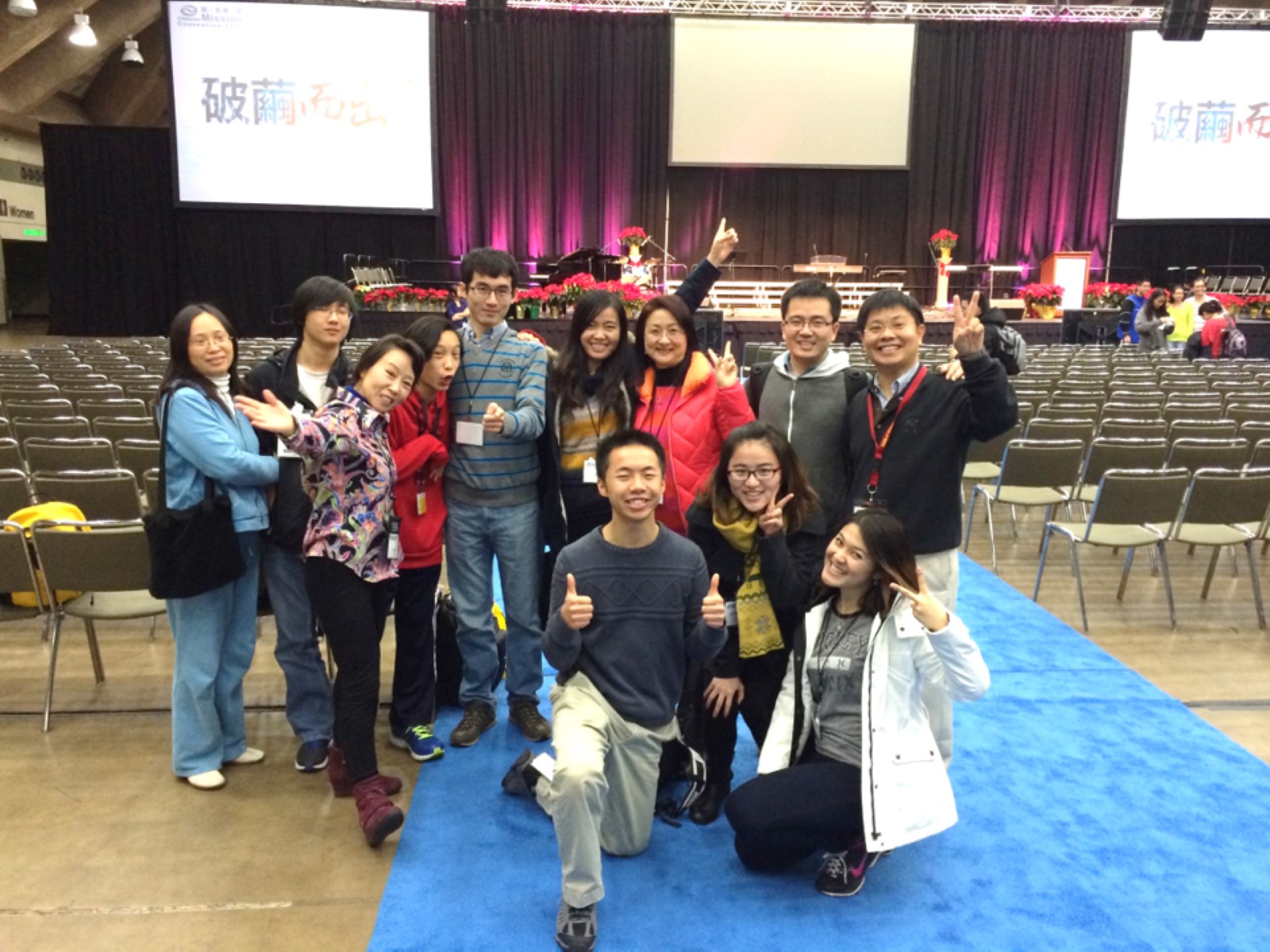 Day Trip to Wilmington
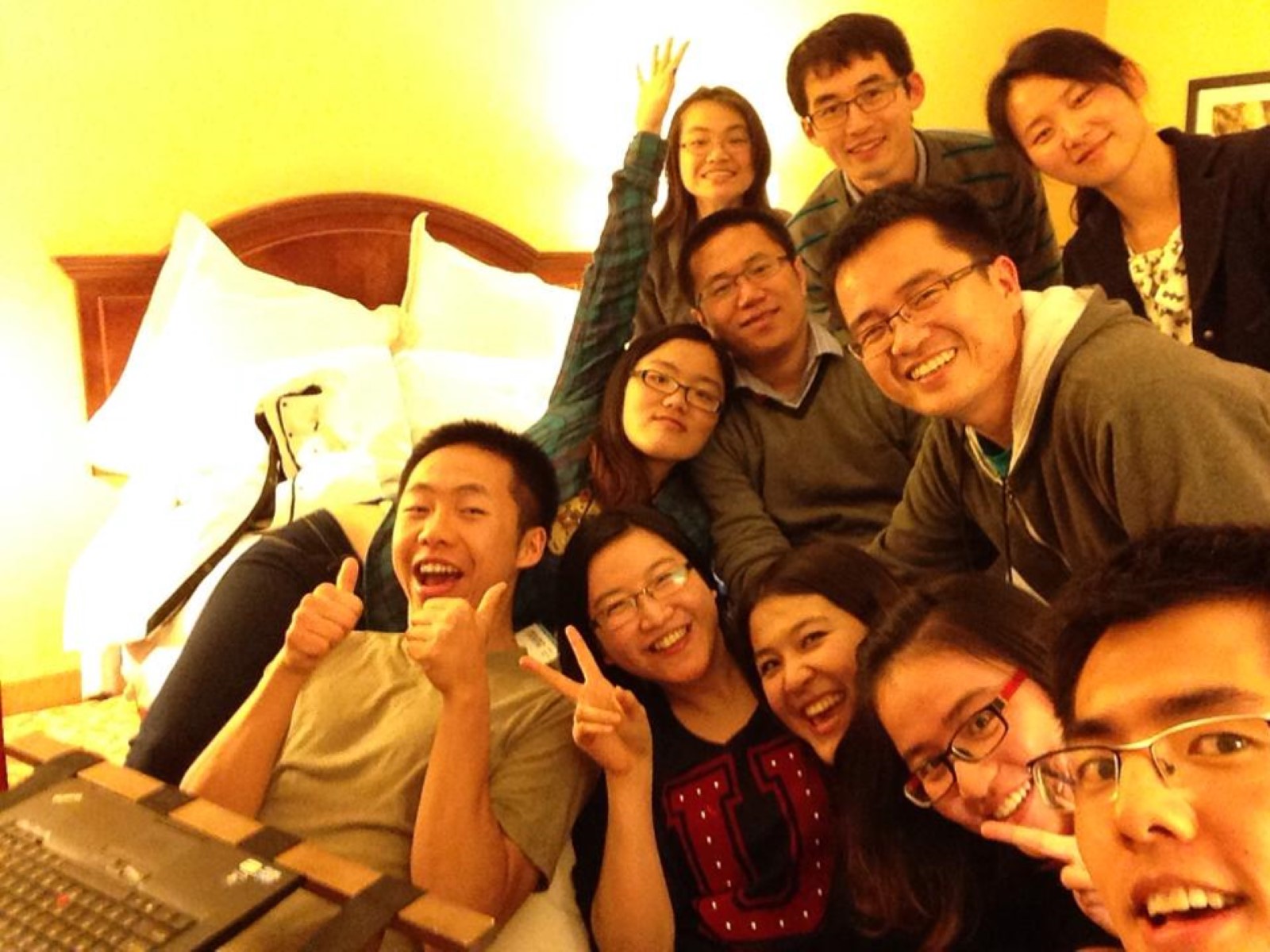 Day Trip to Wilmington
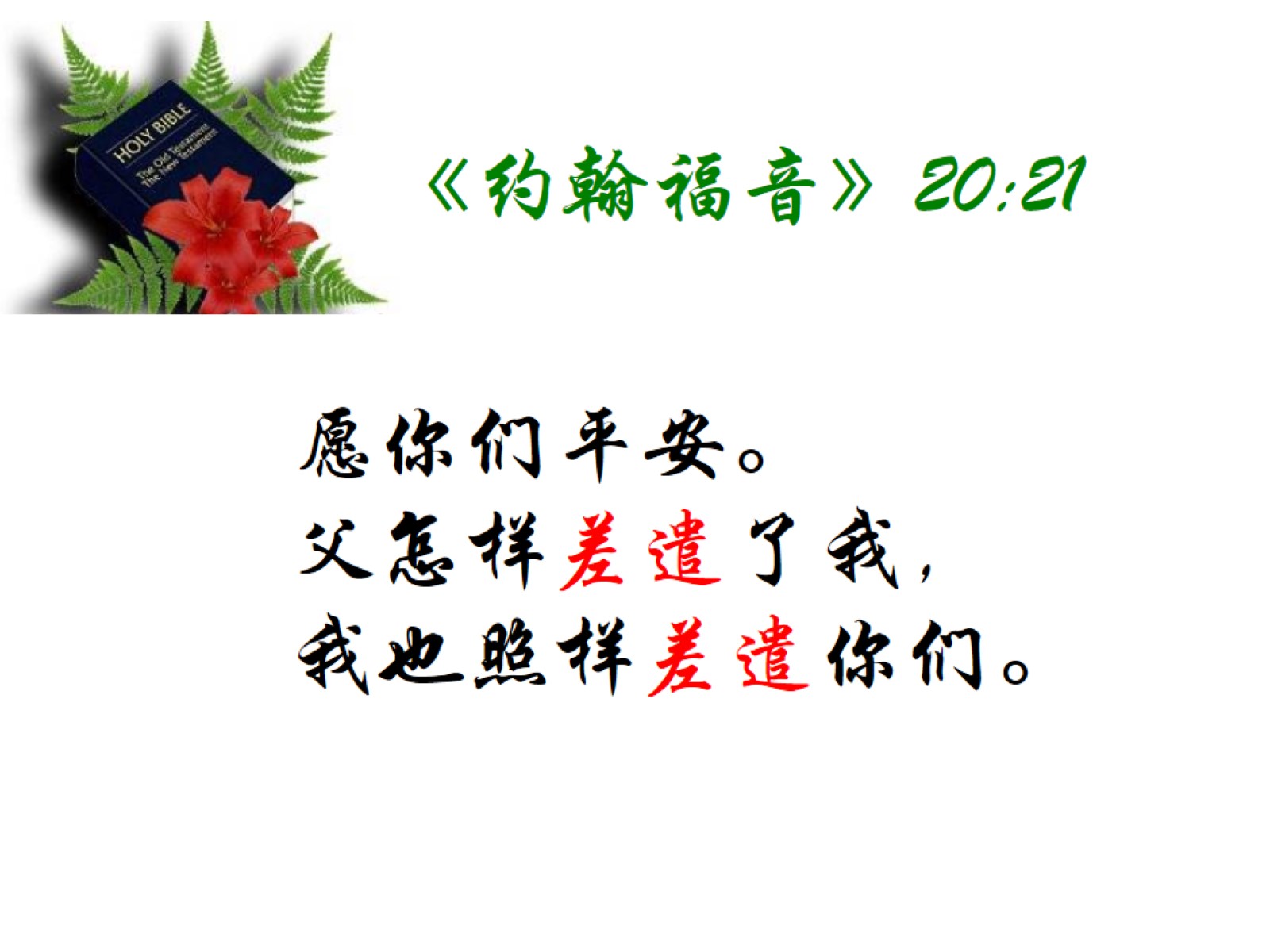 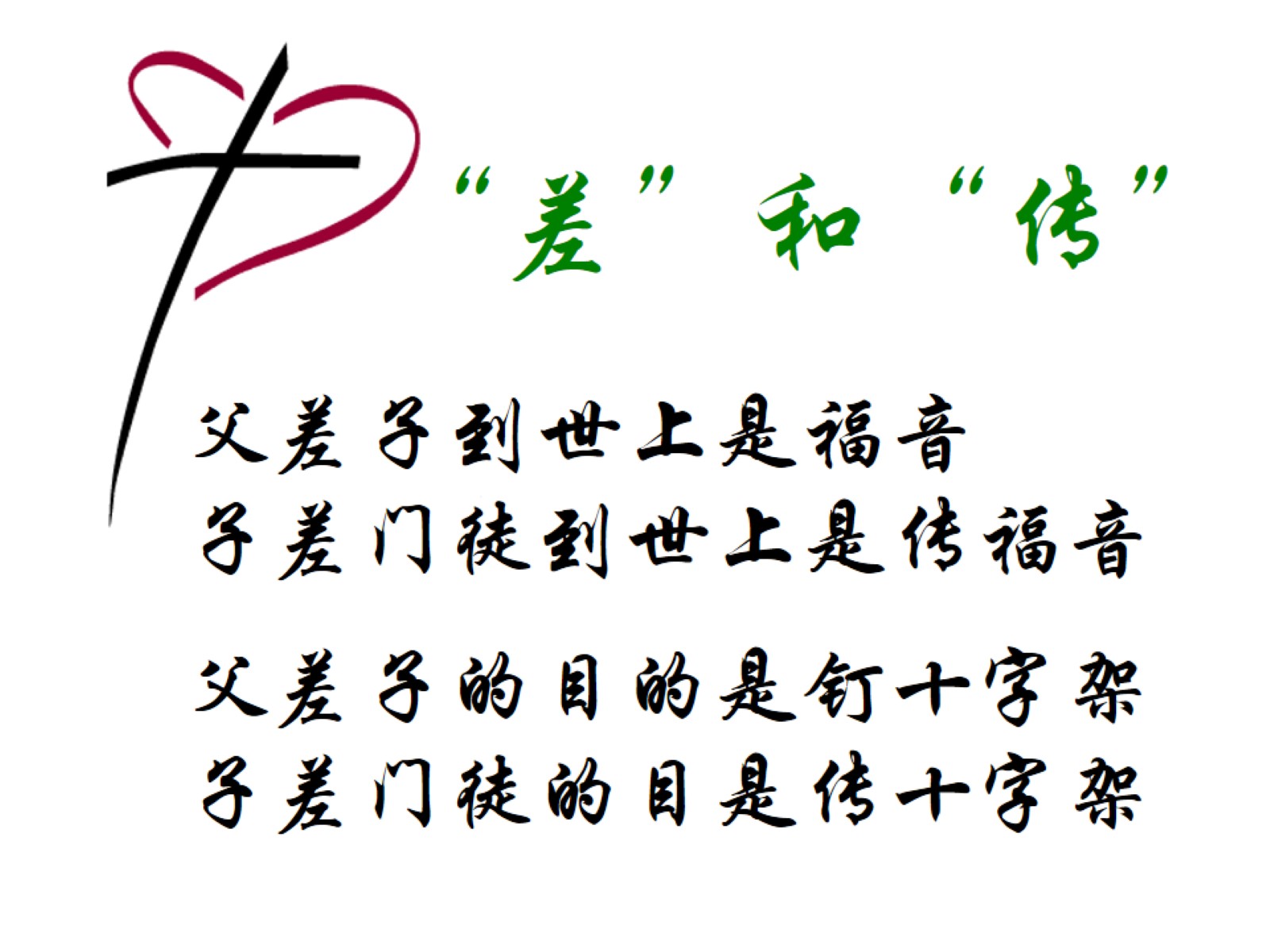 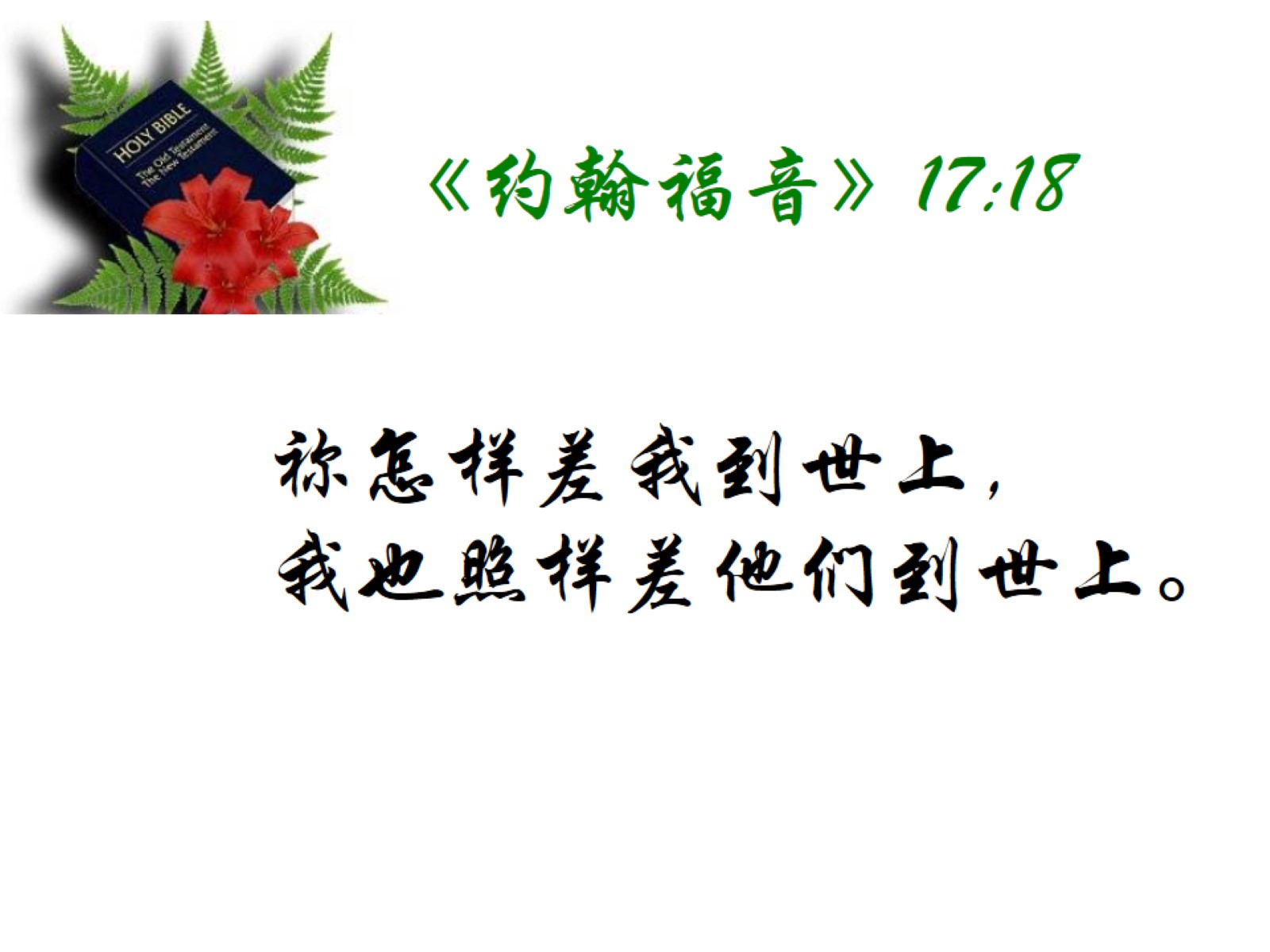 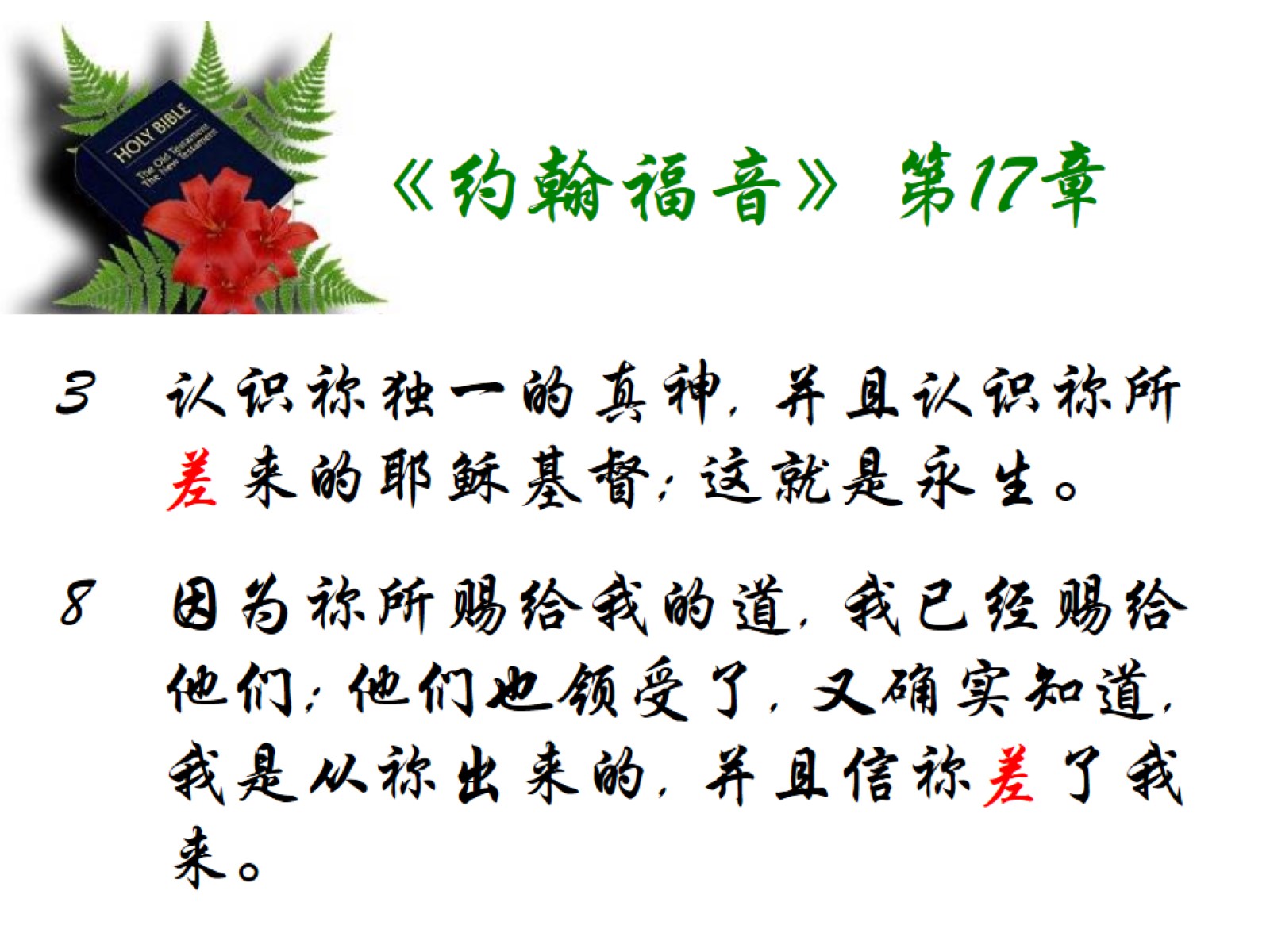 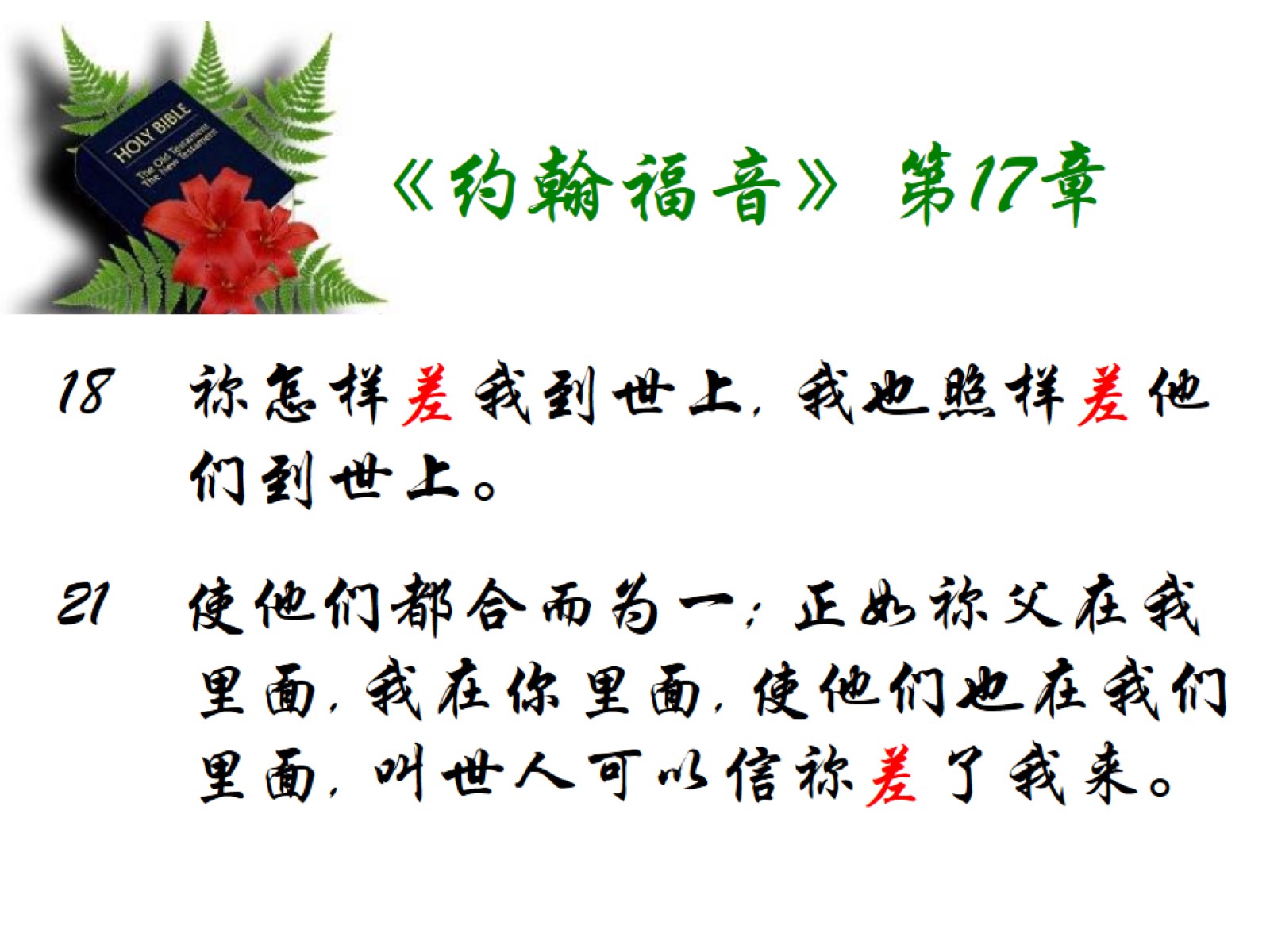 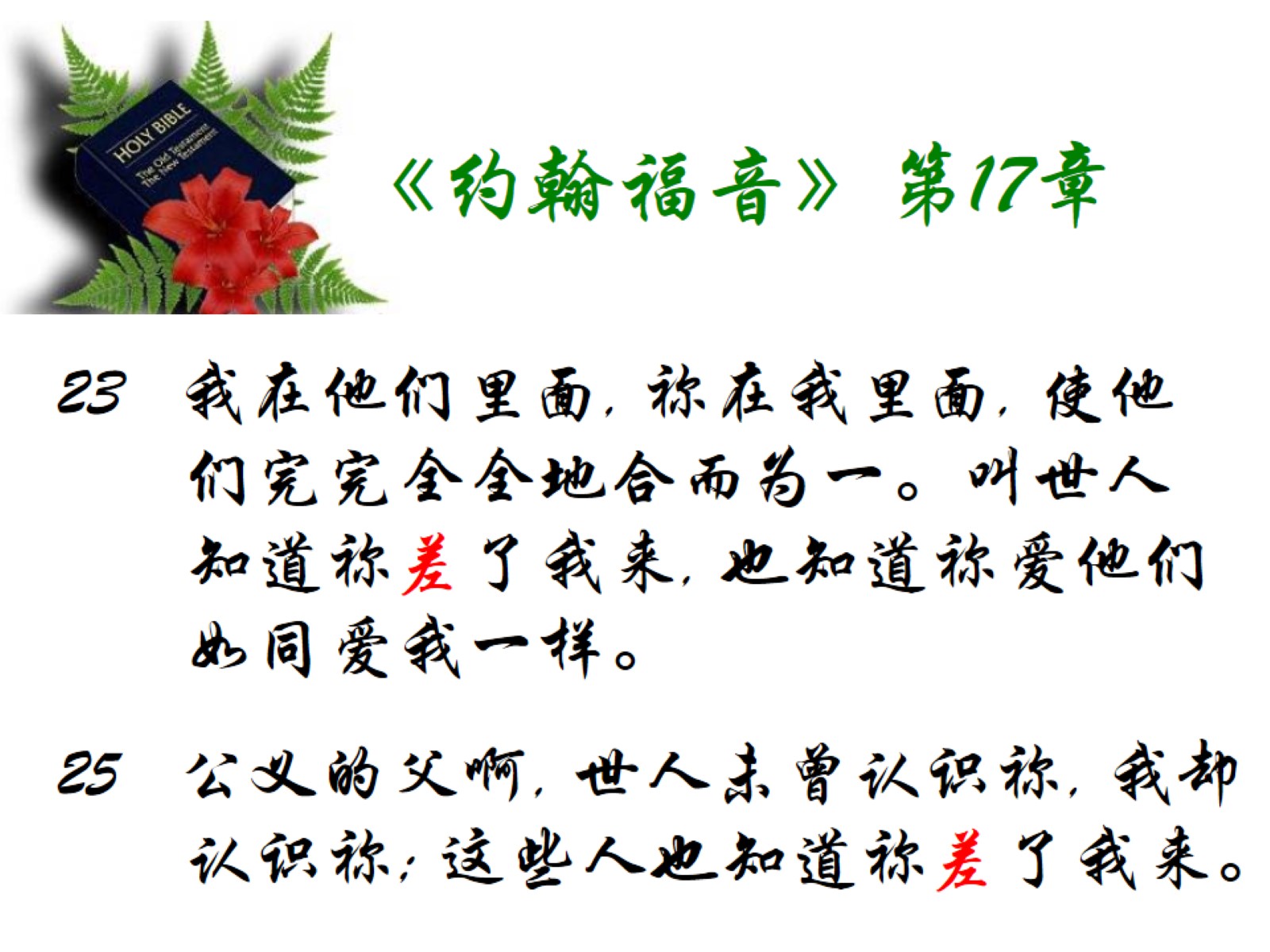 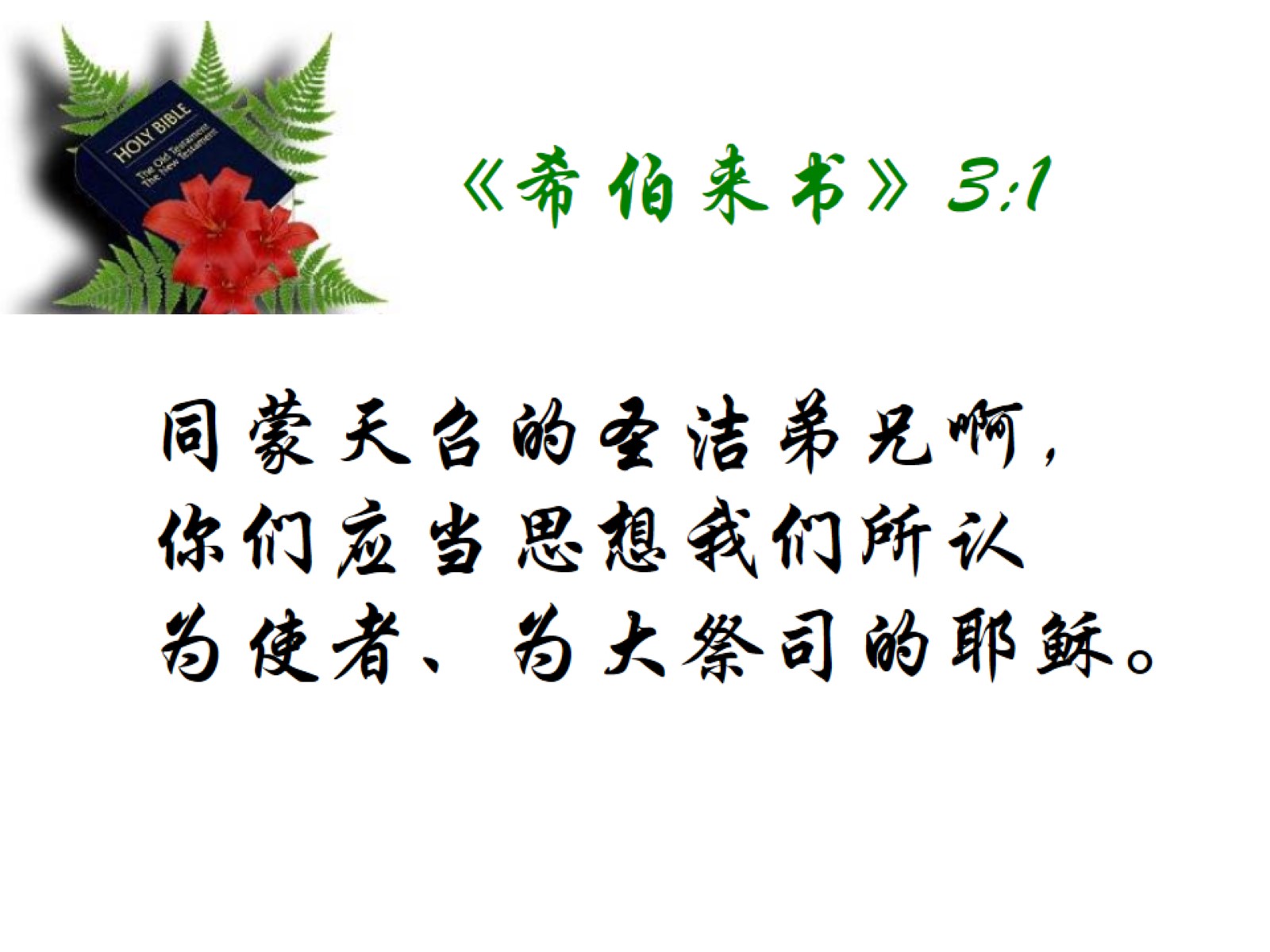 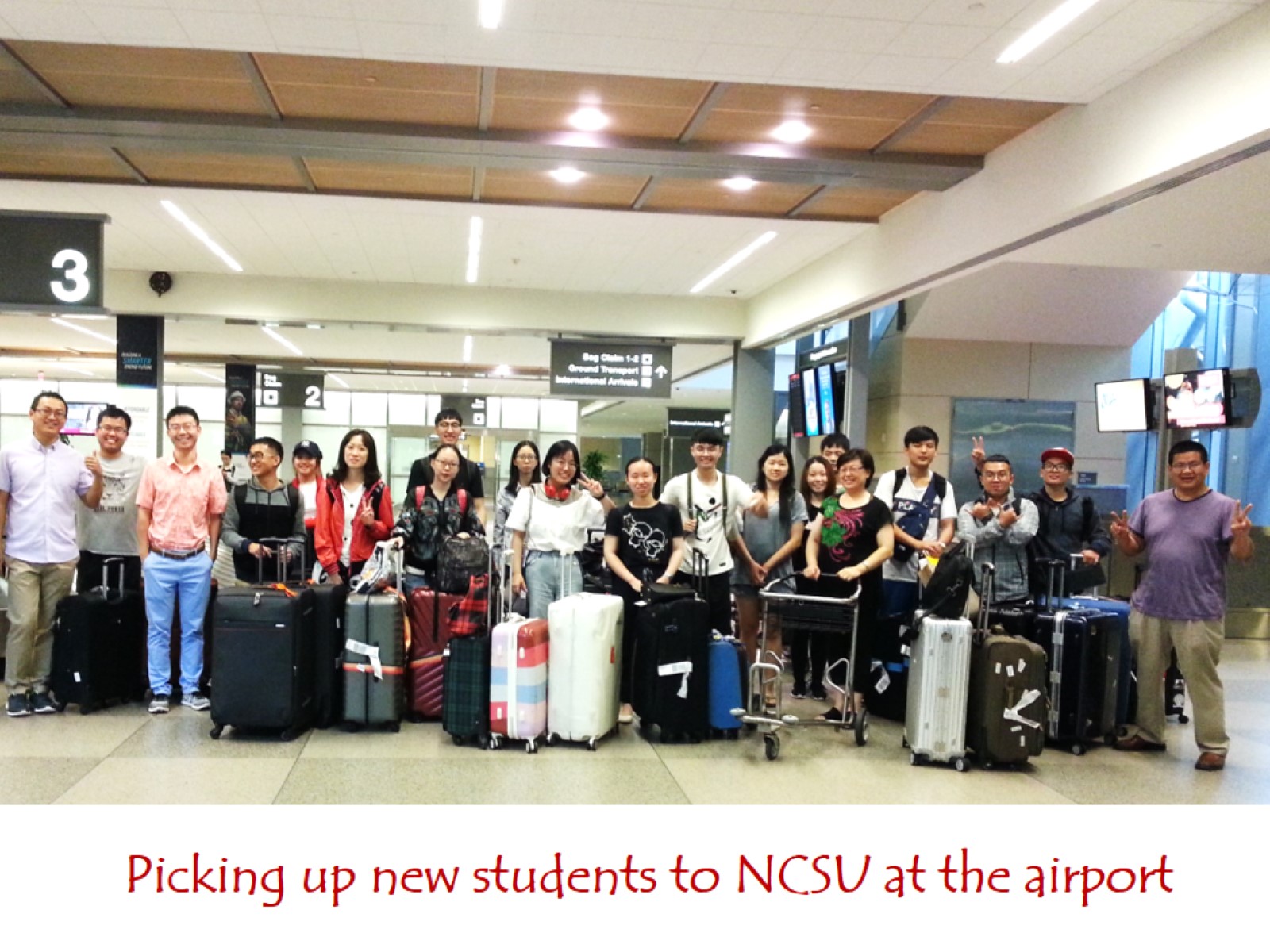 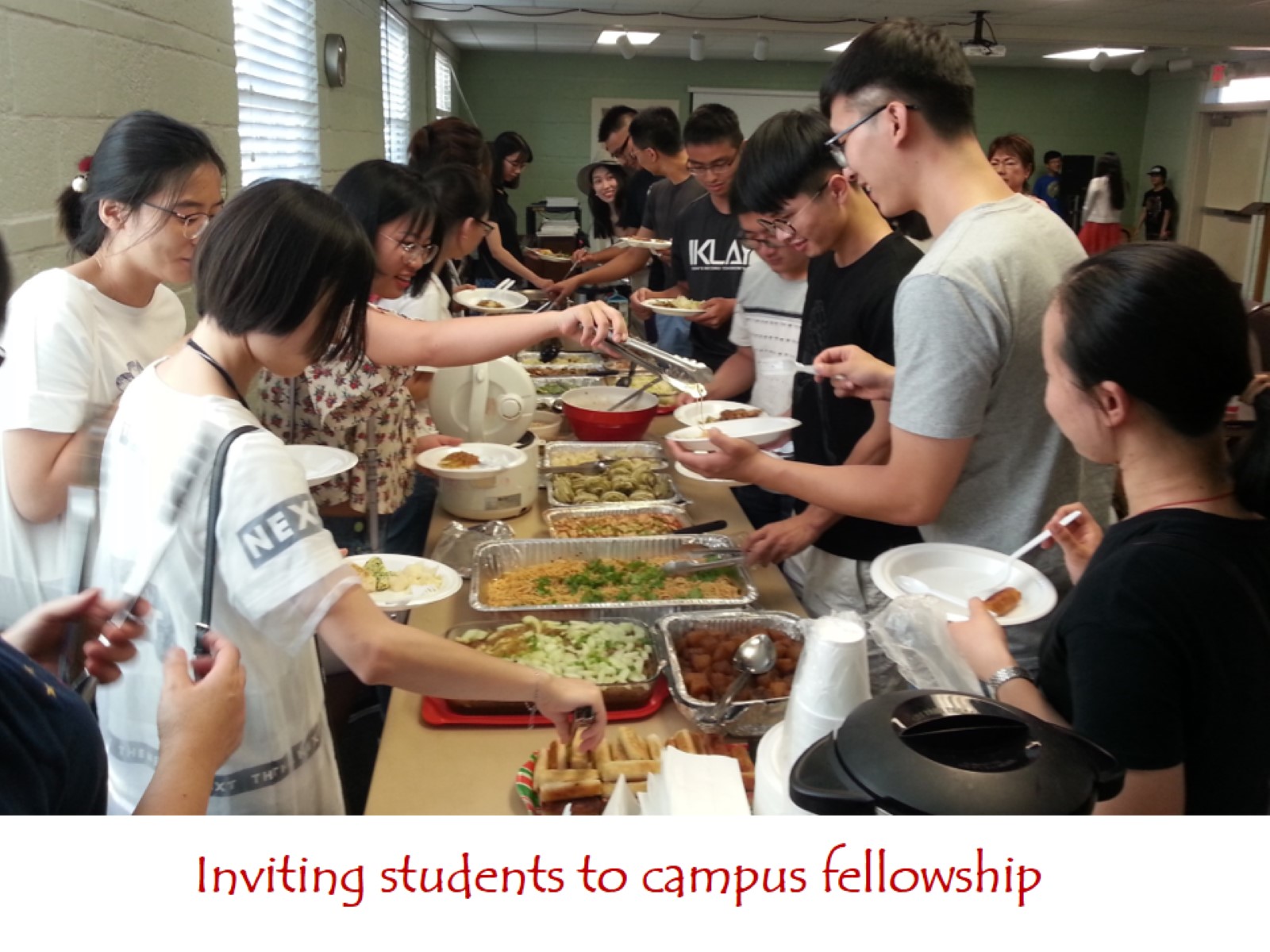 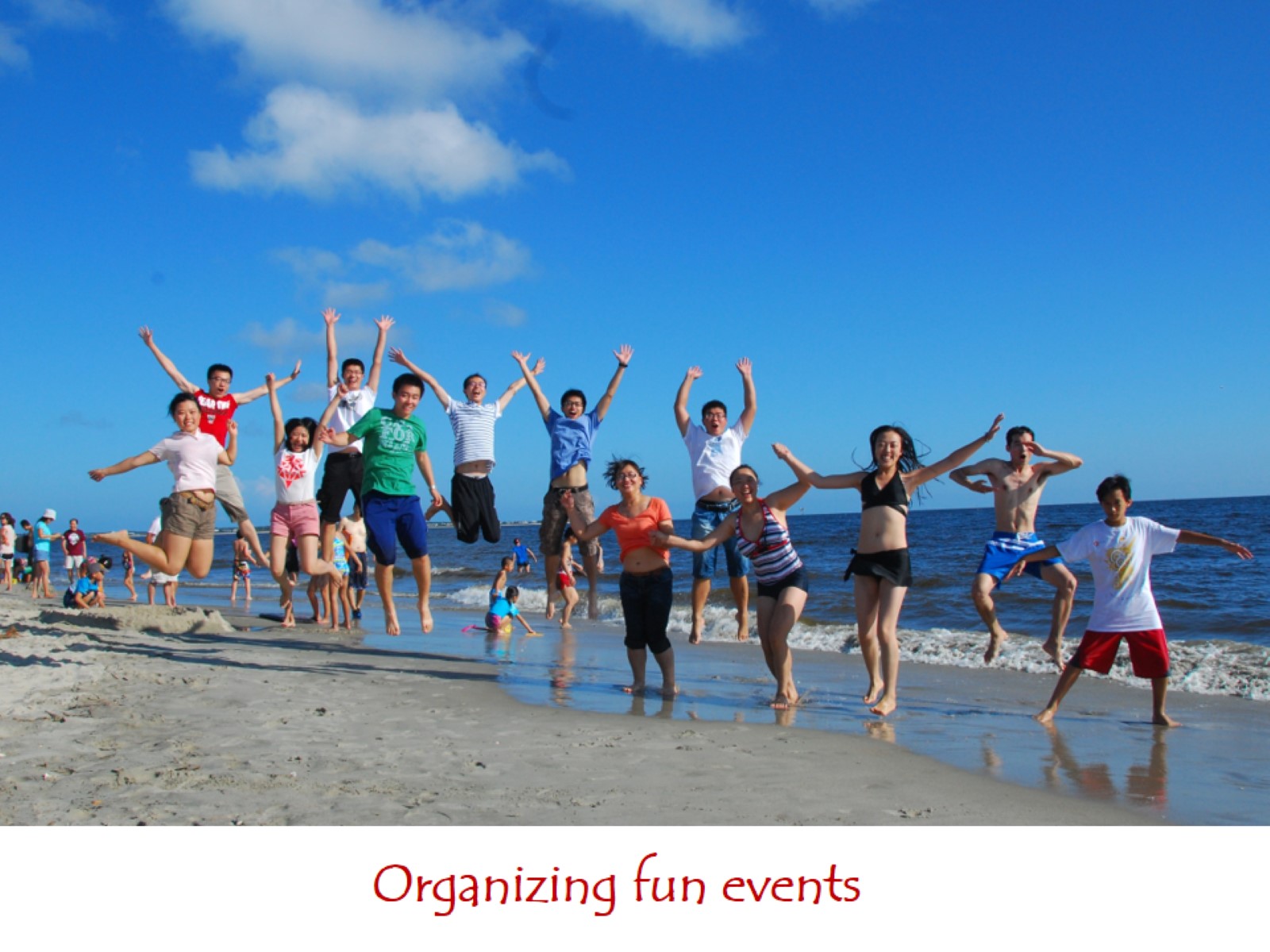 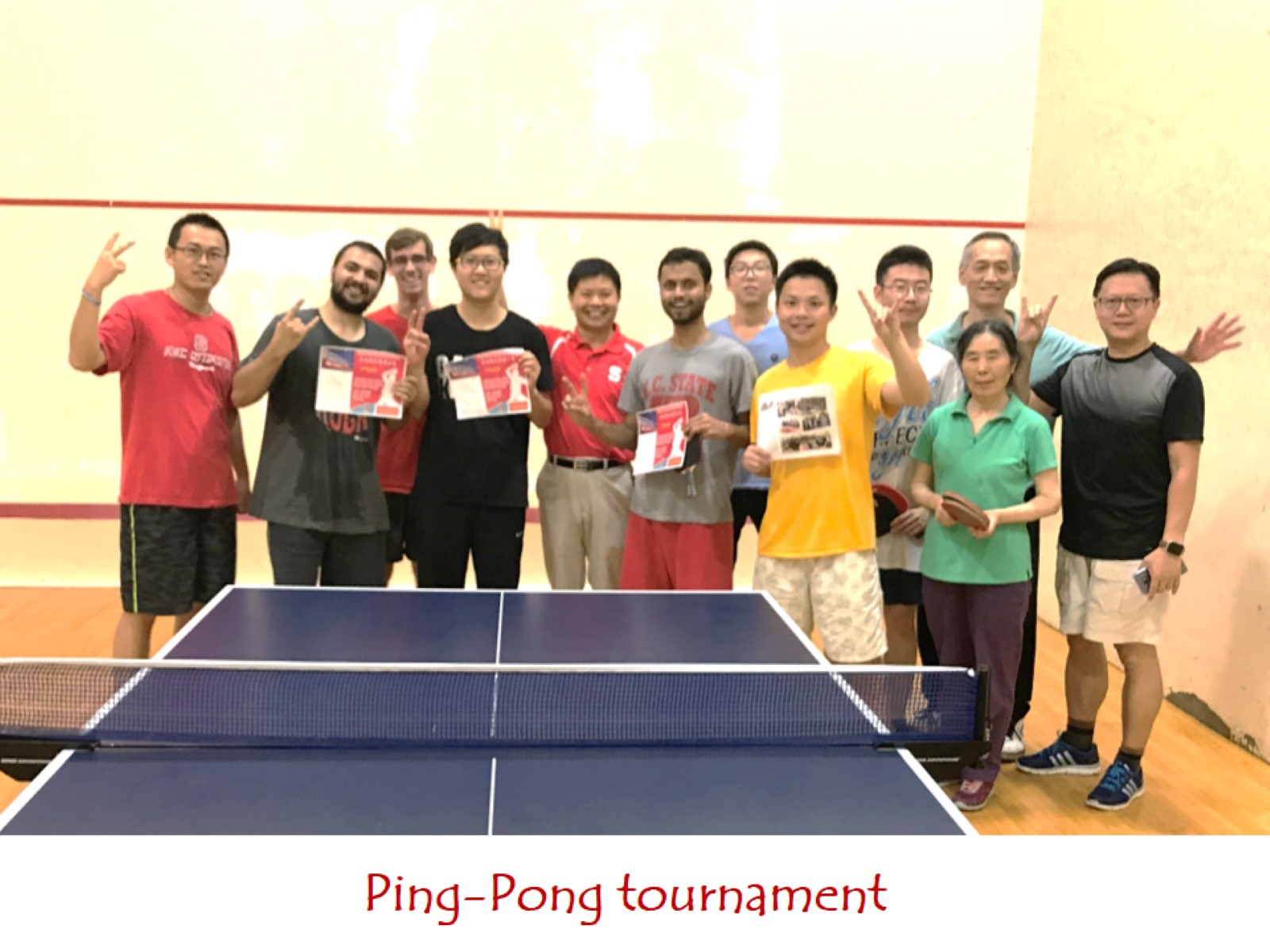 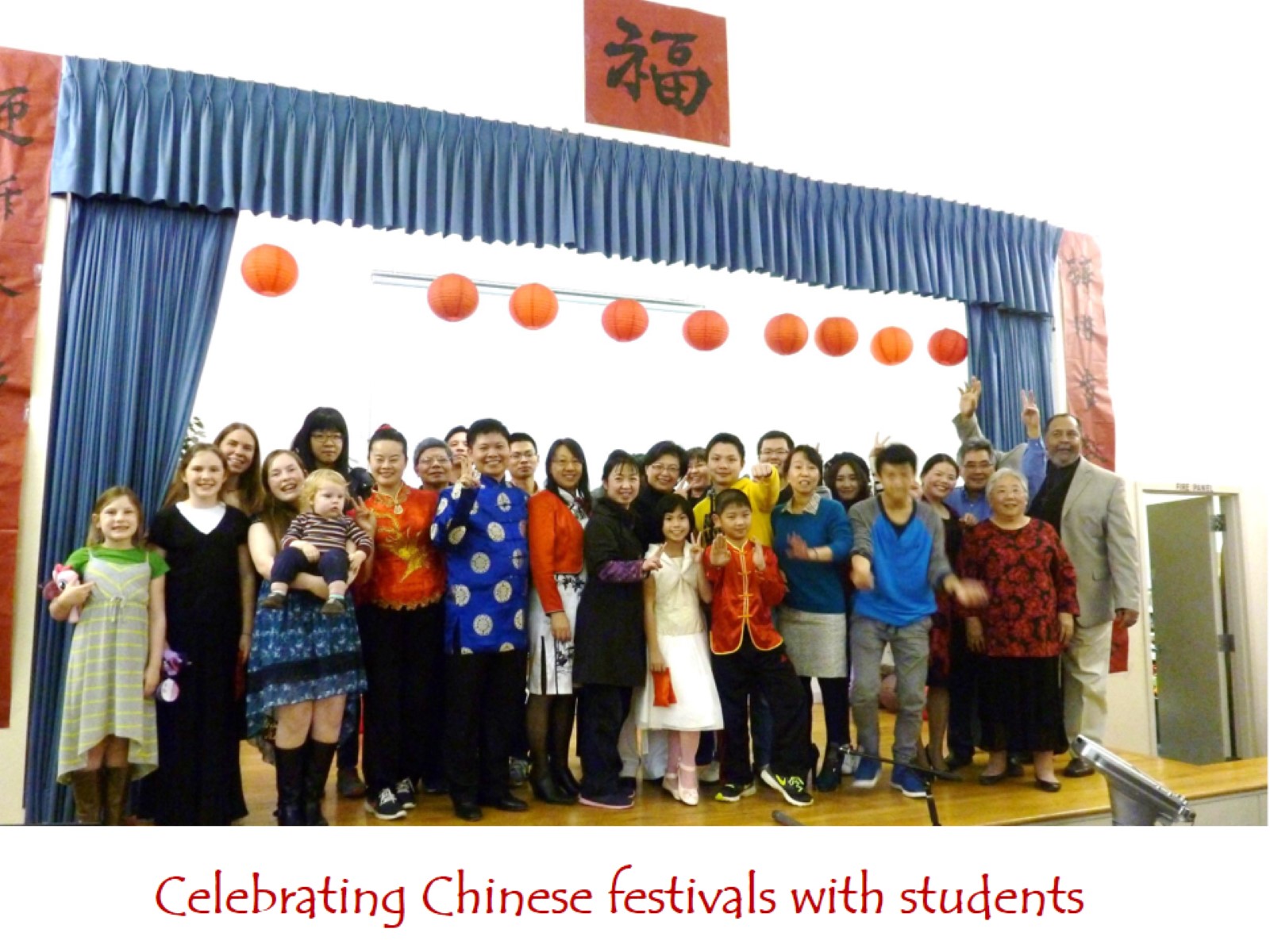 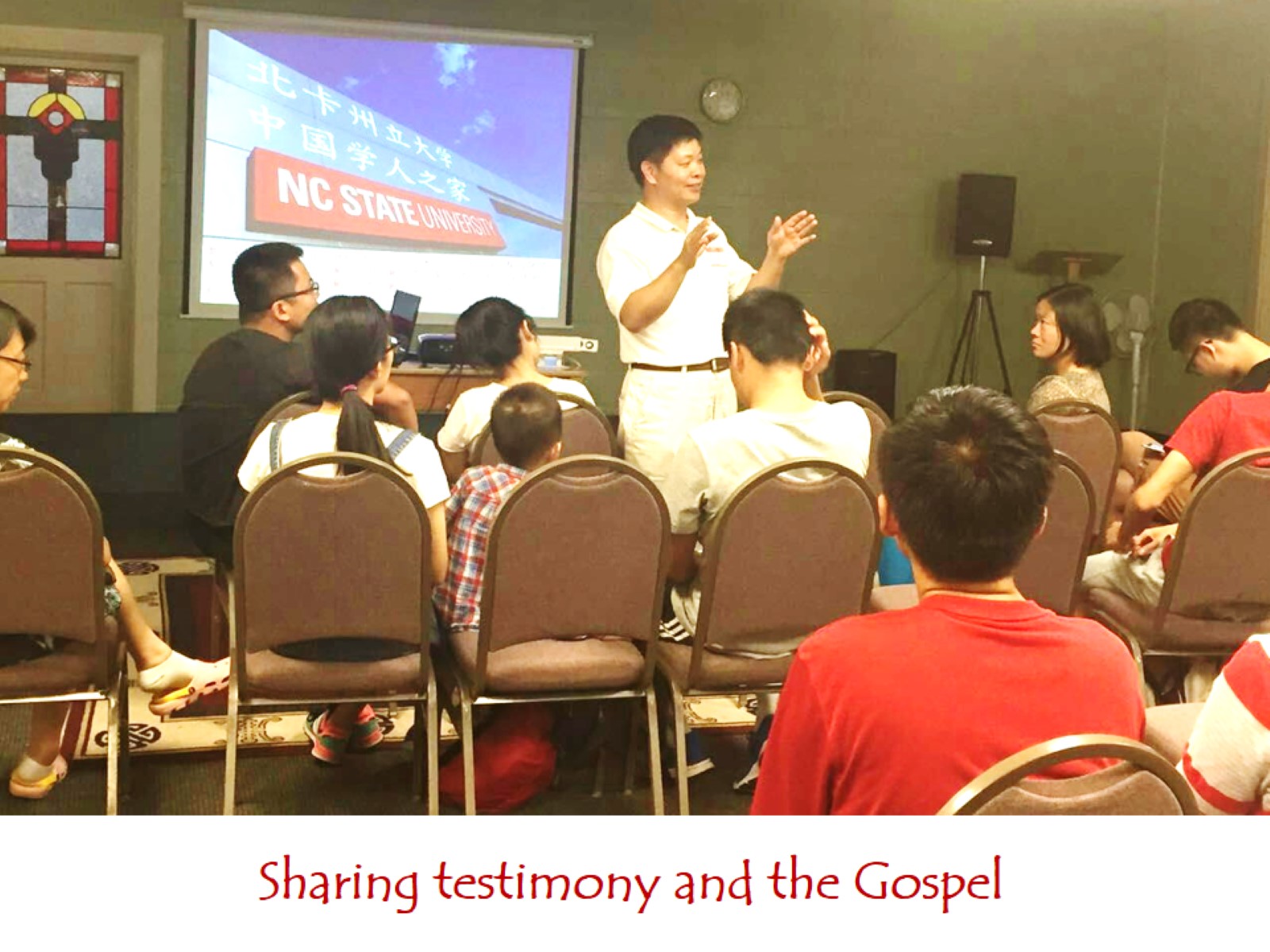 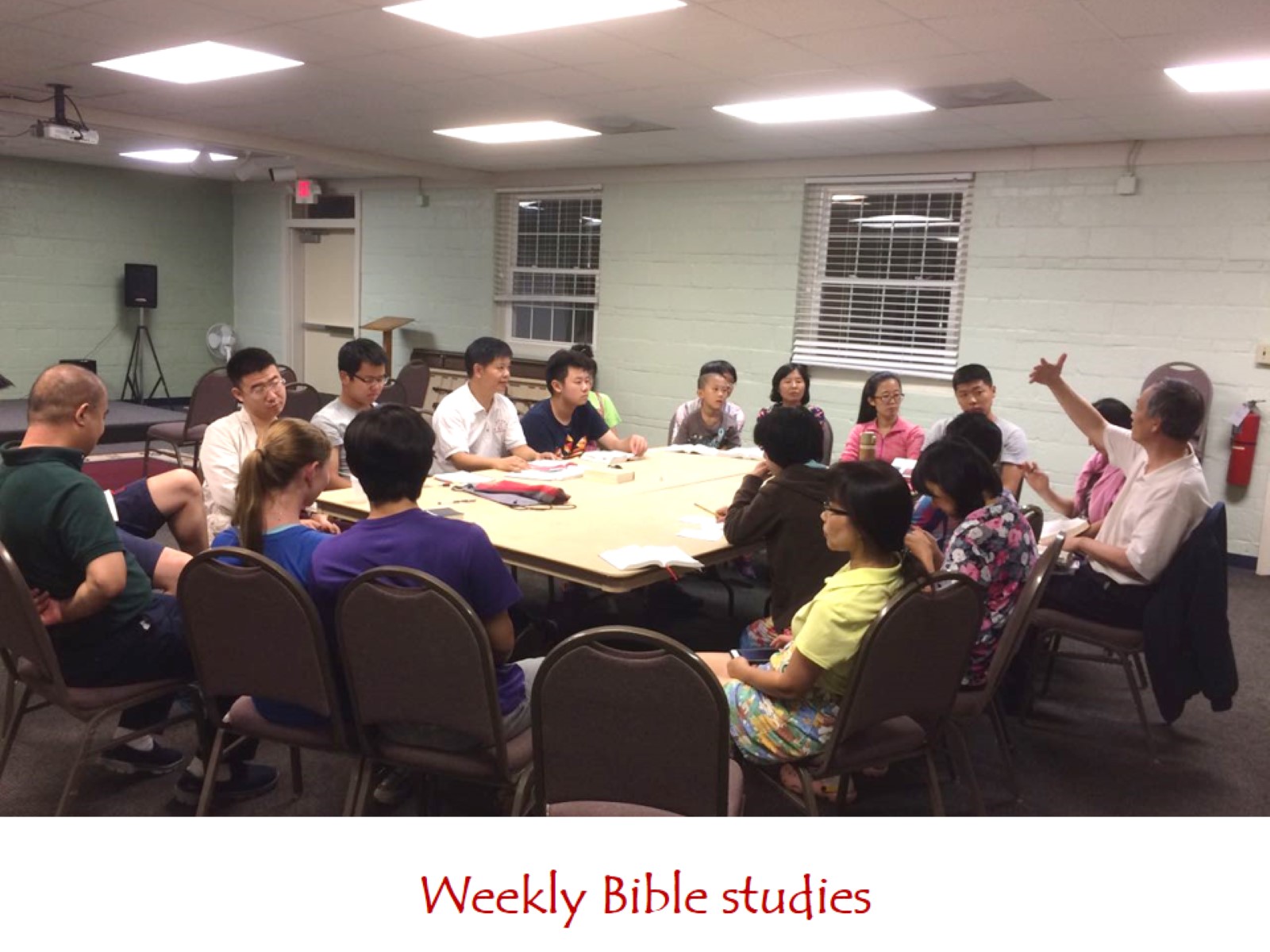 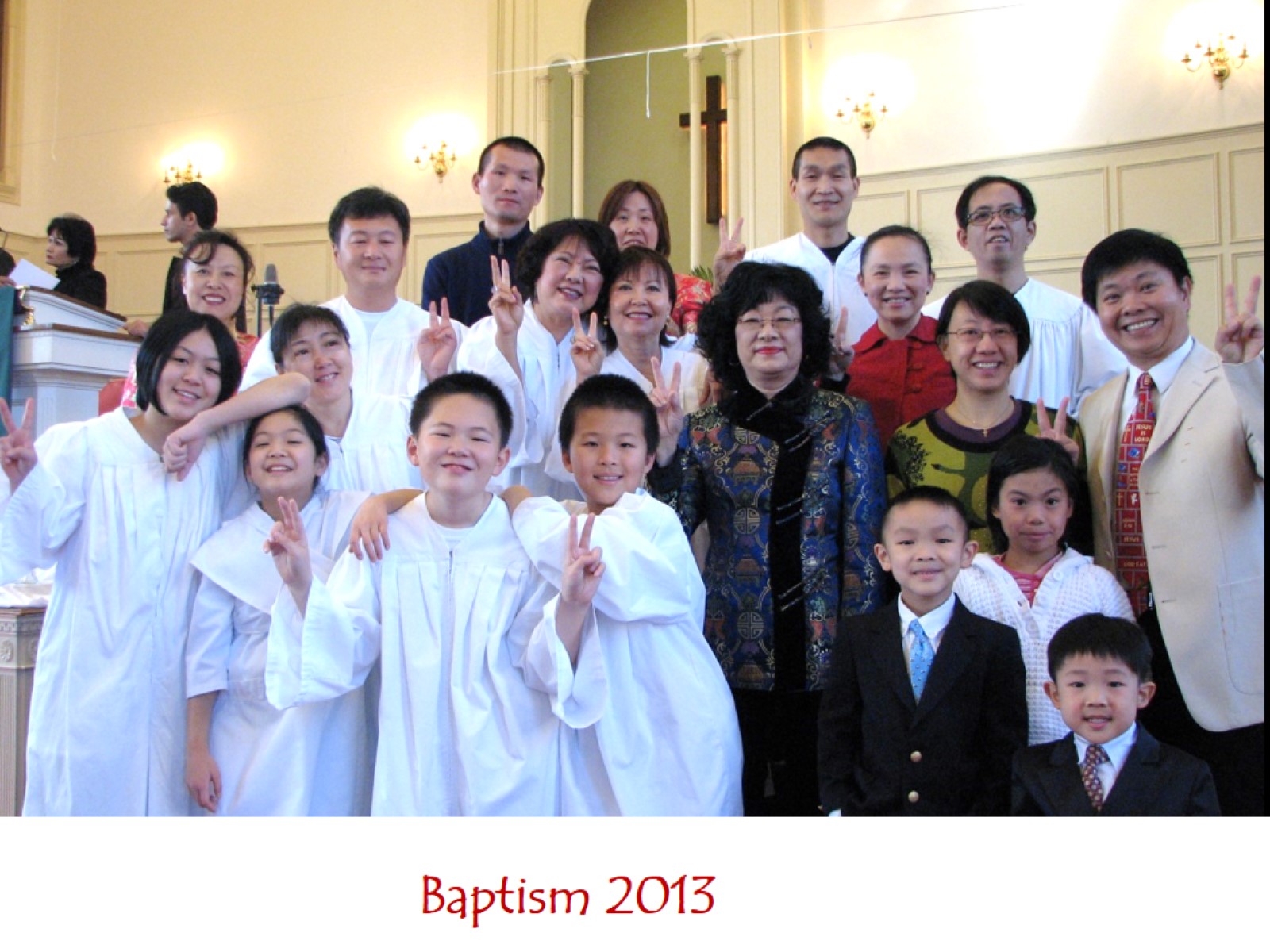 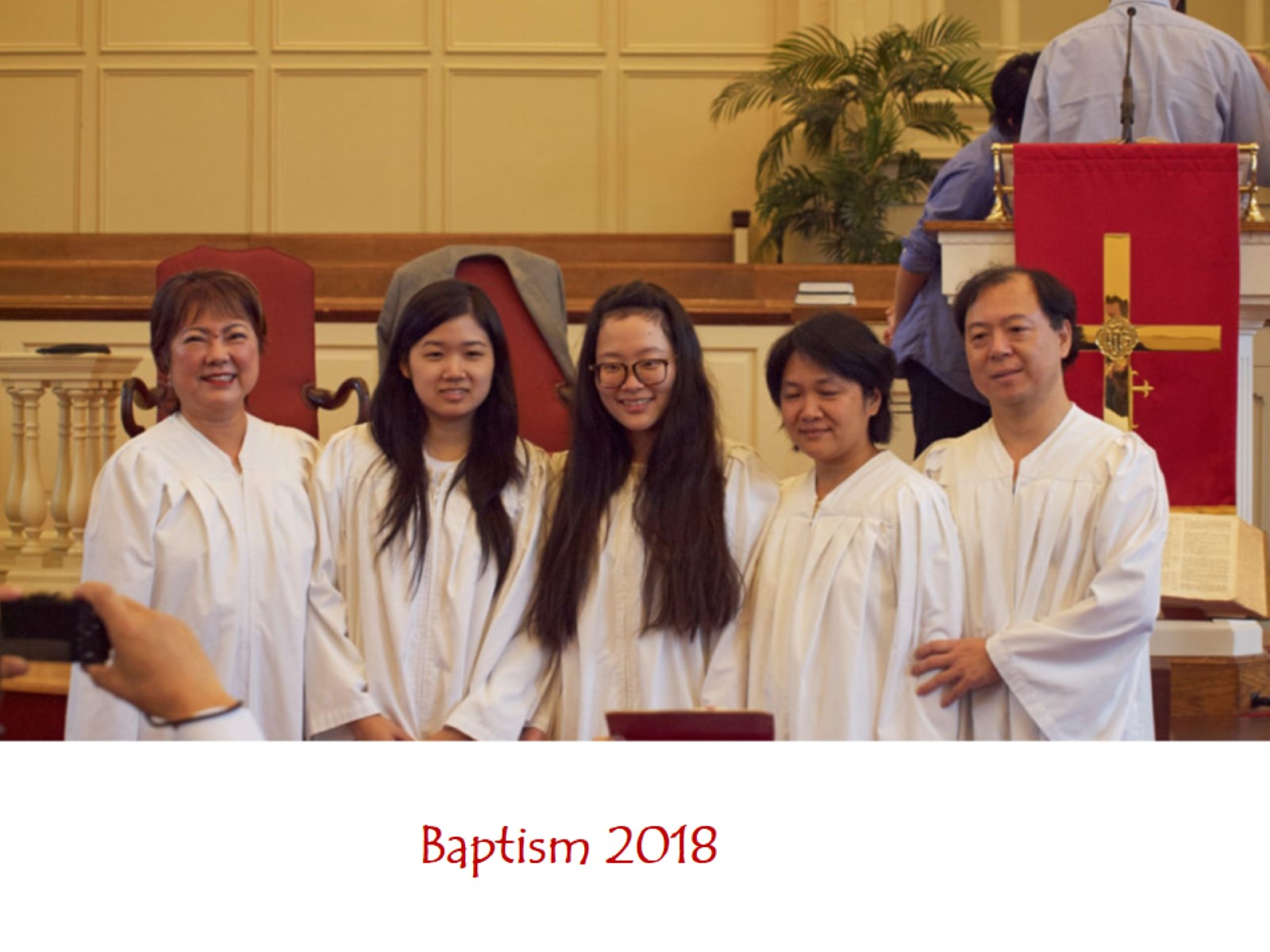 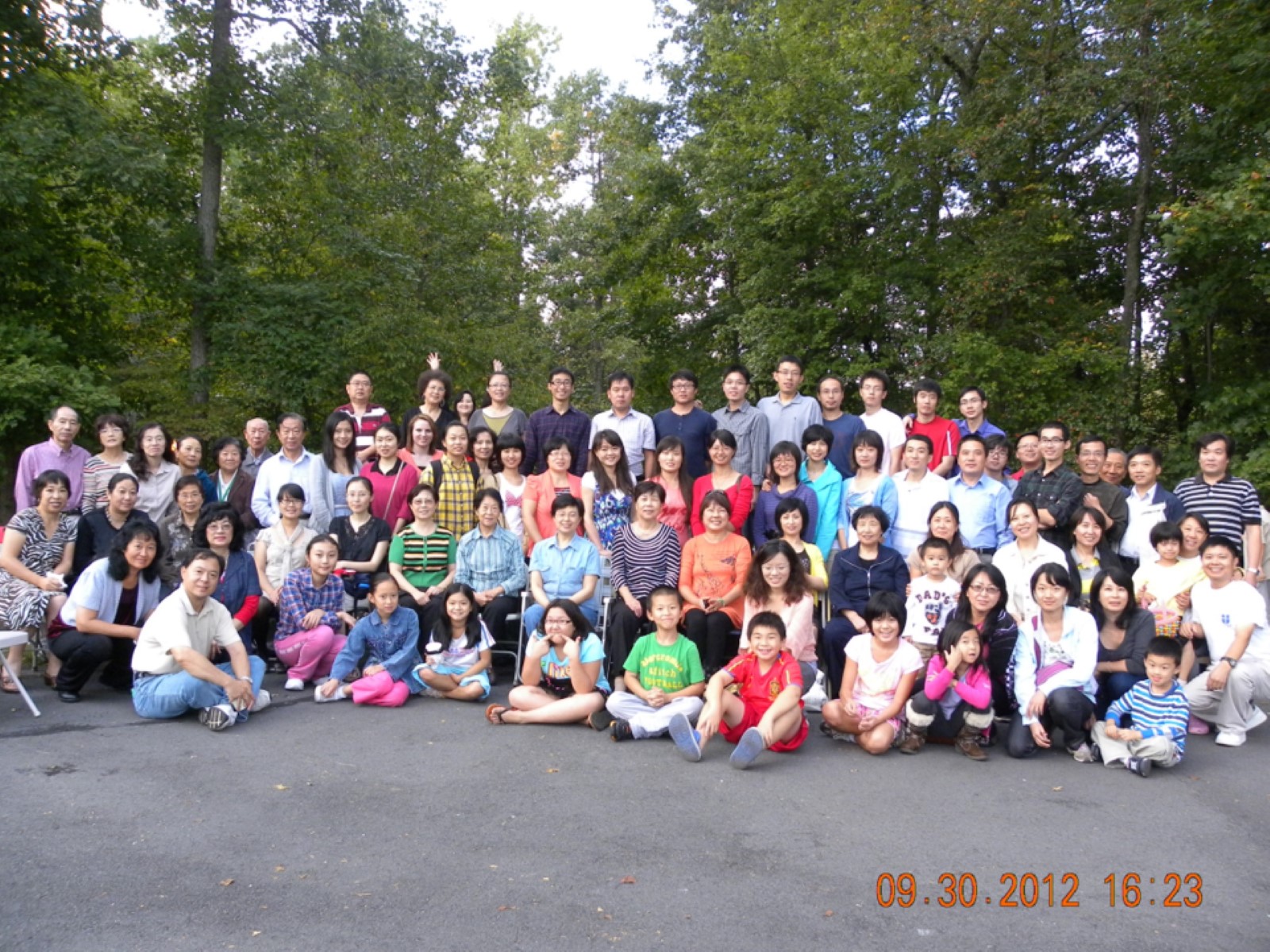 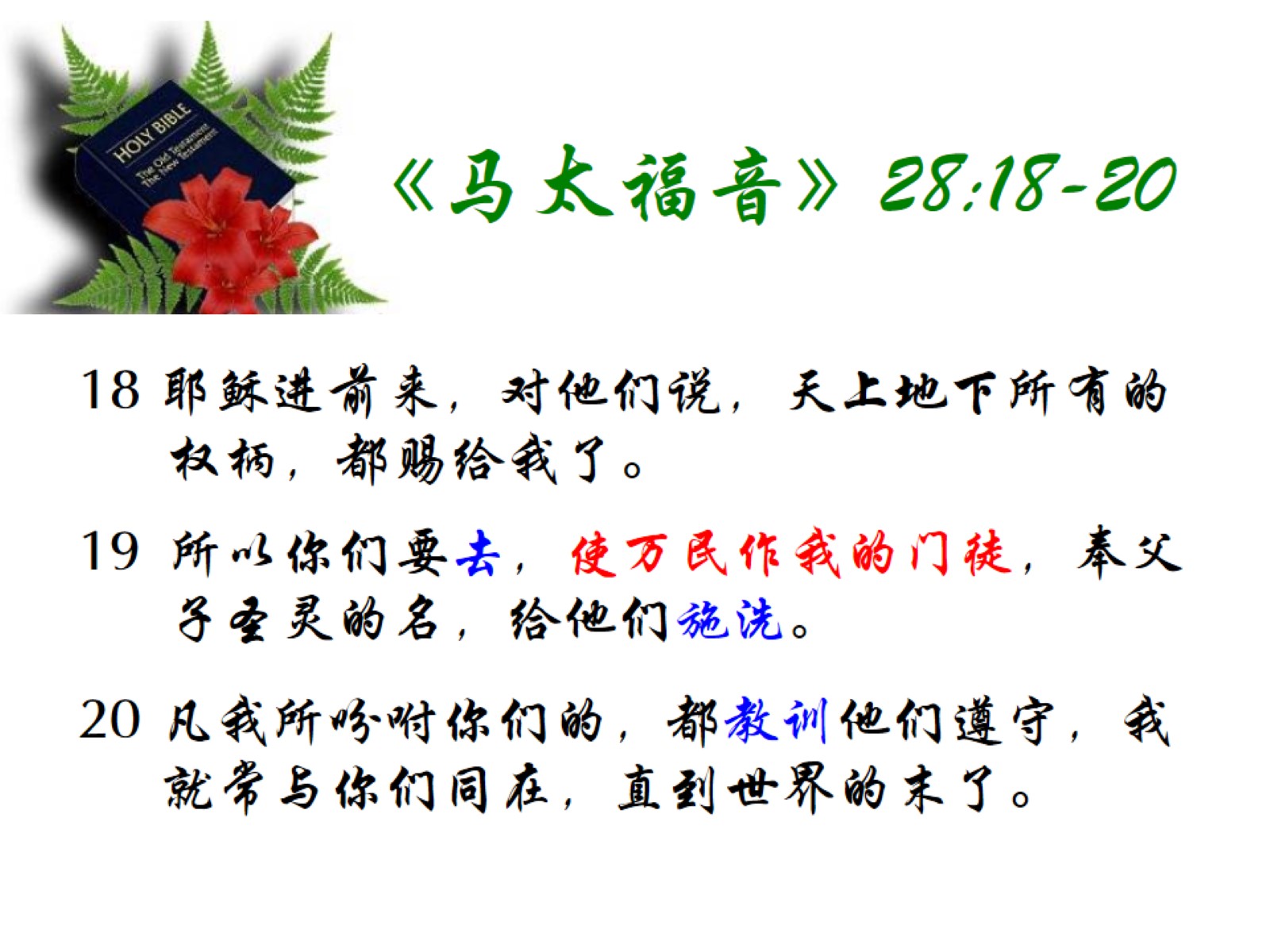 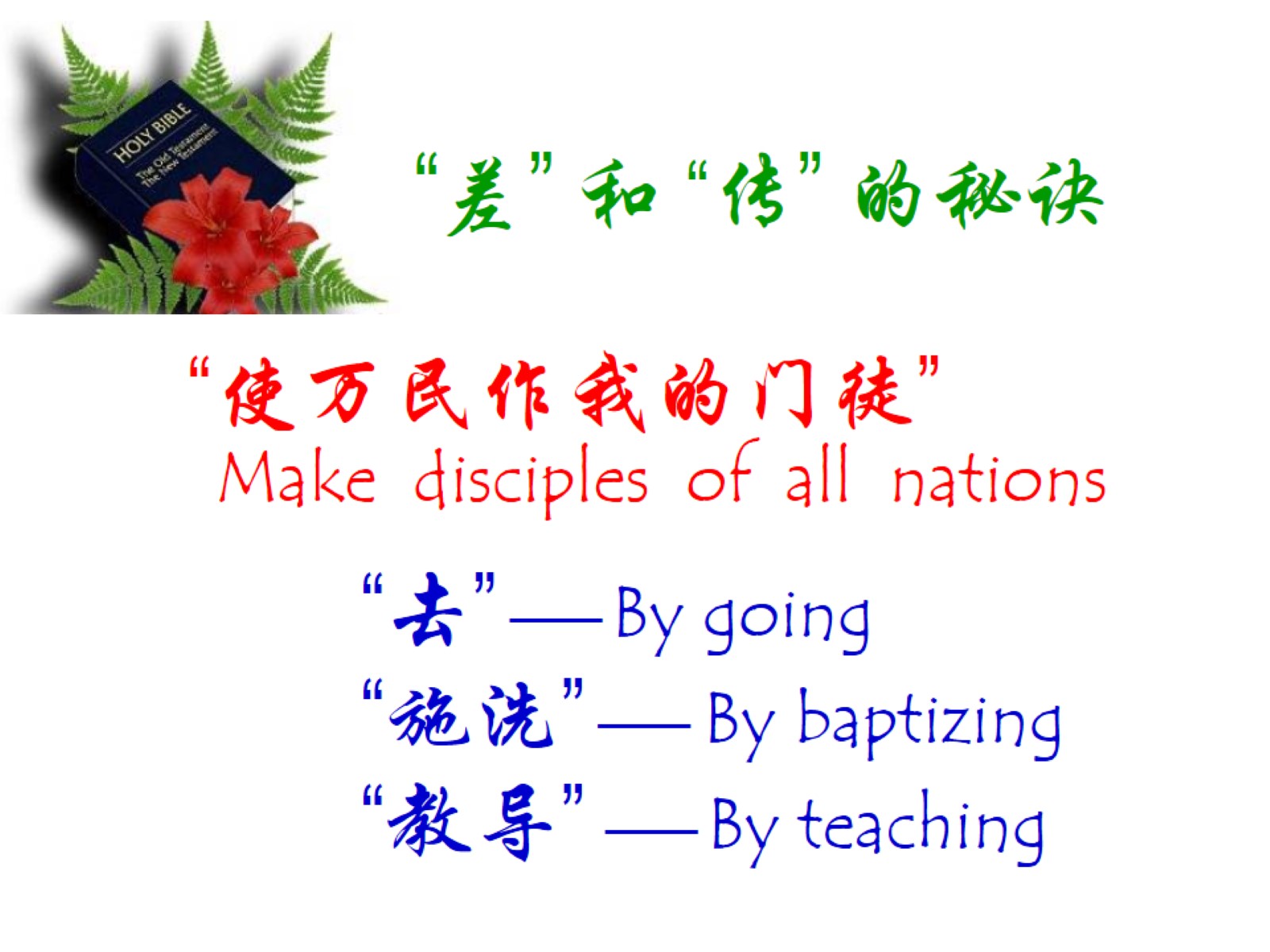 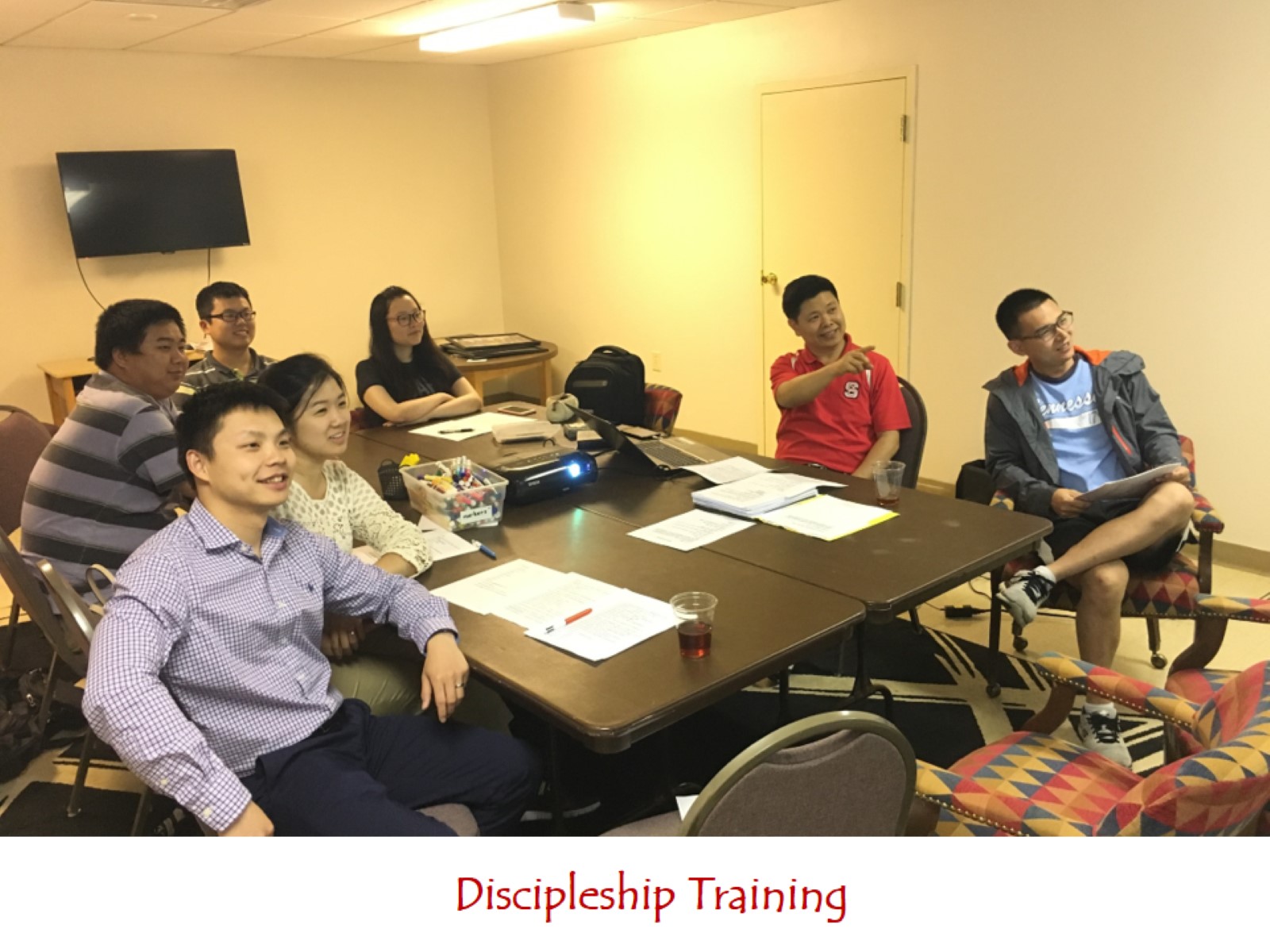 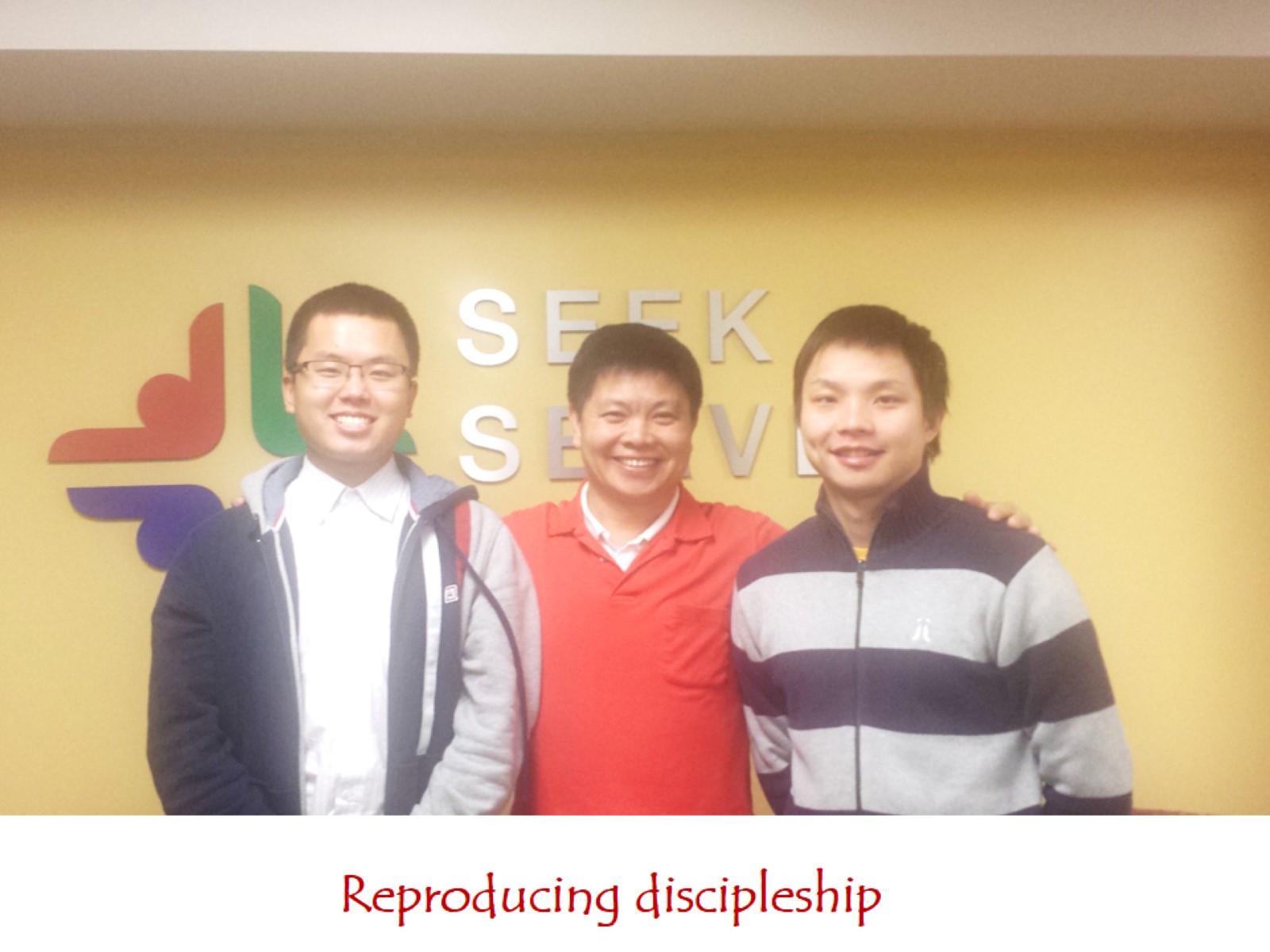 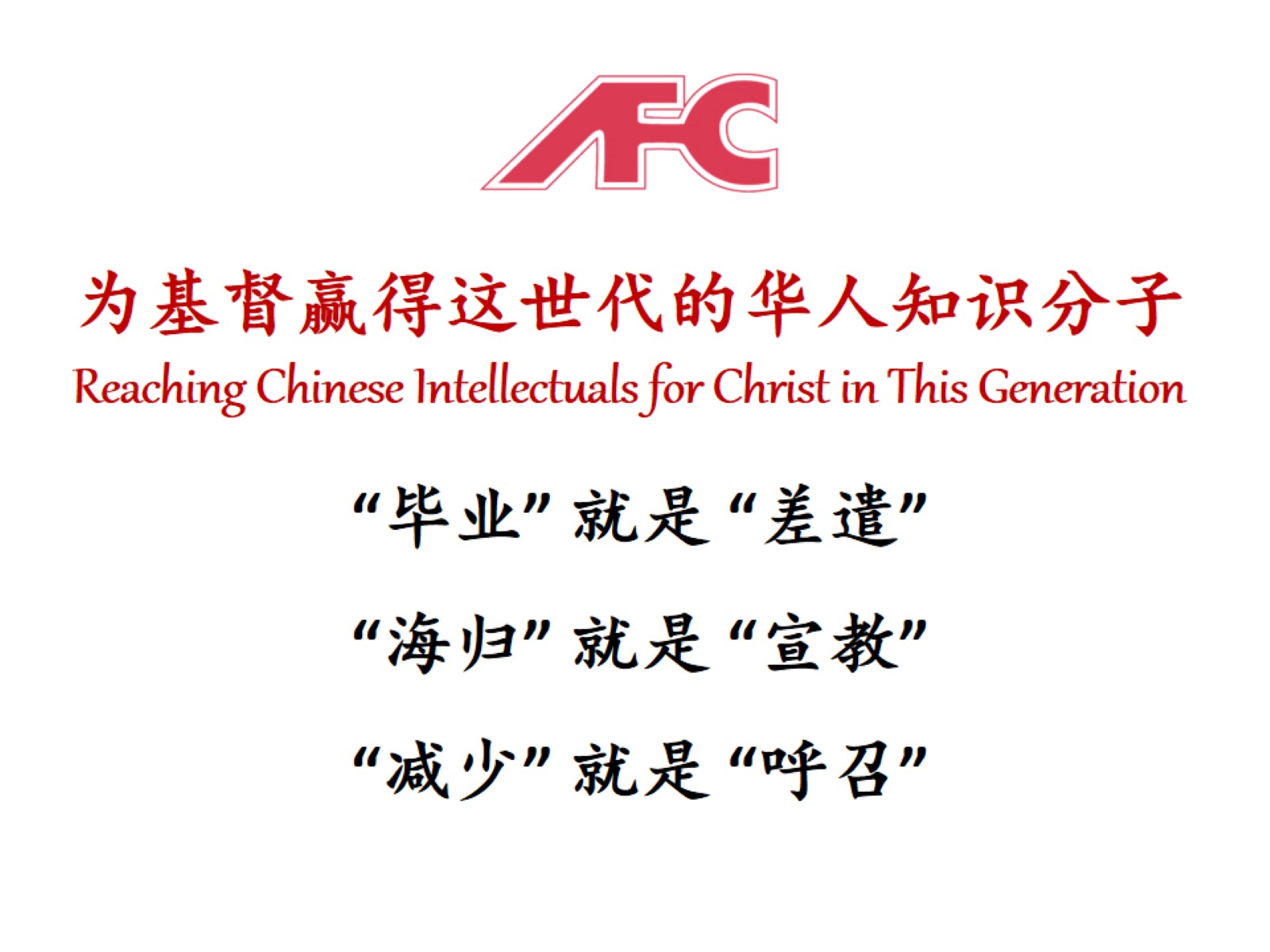 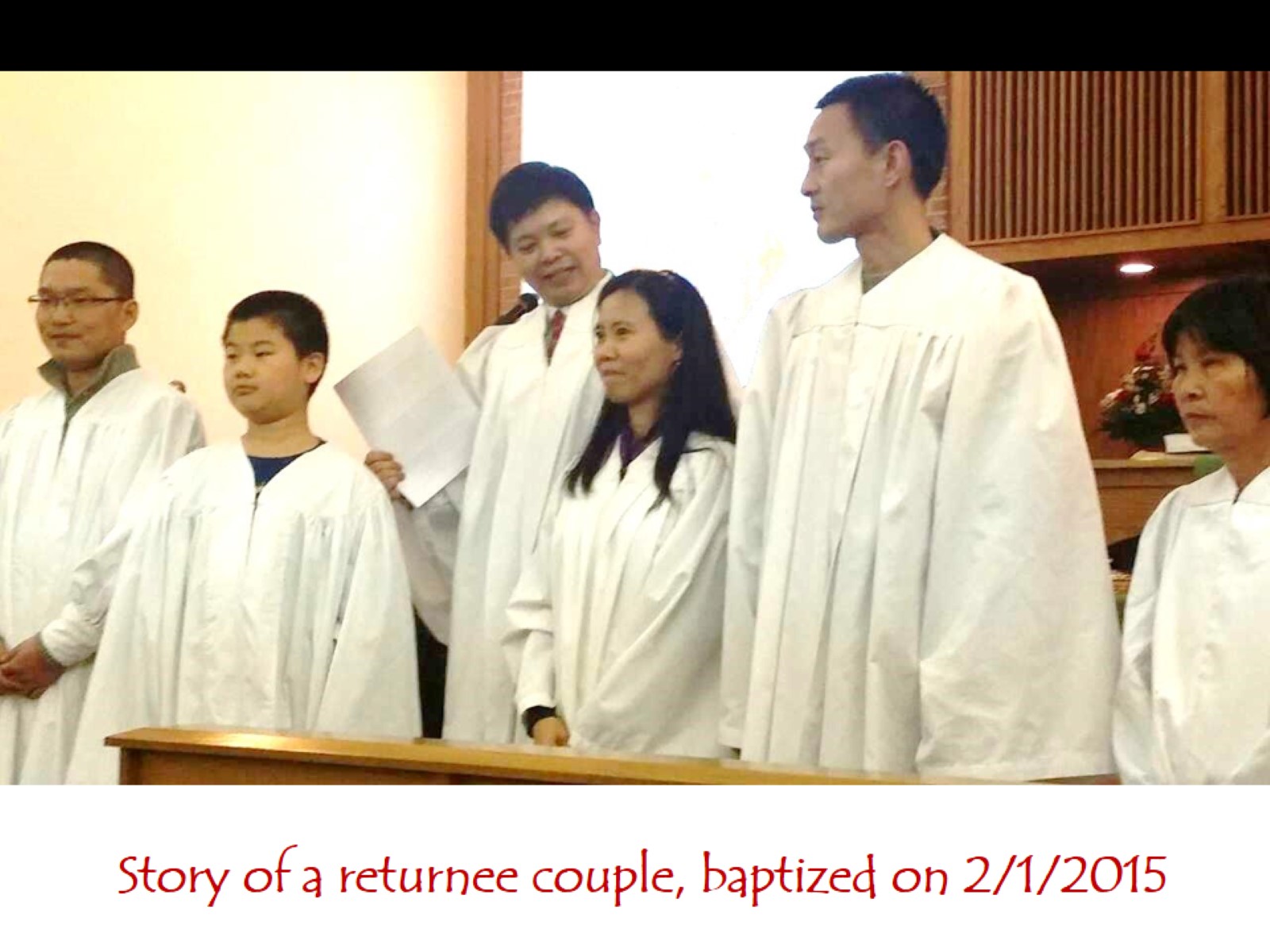 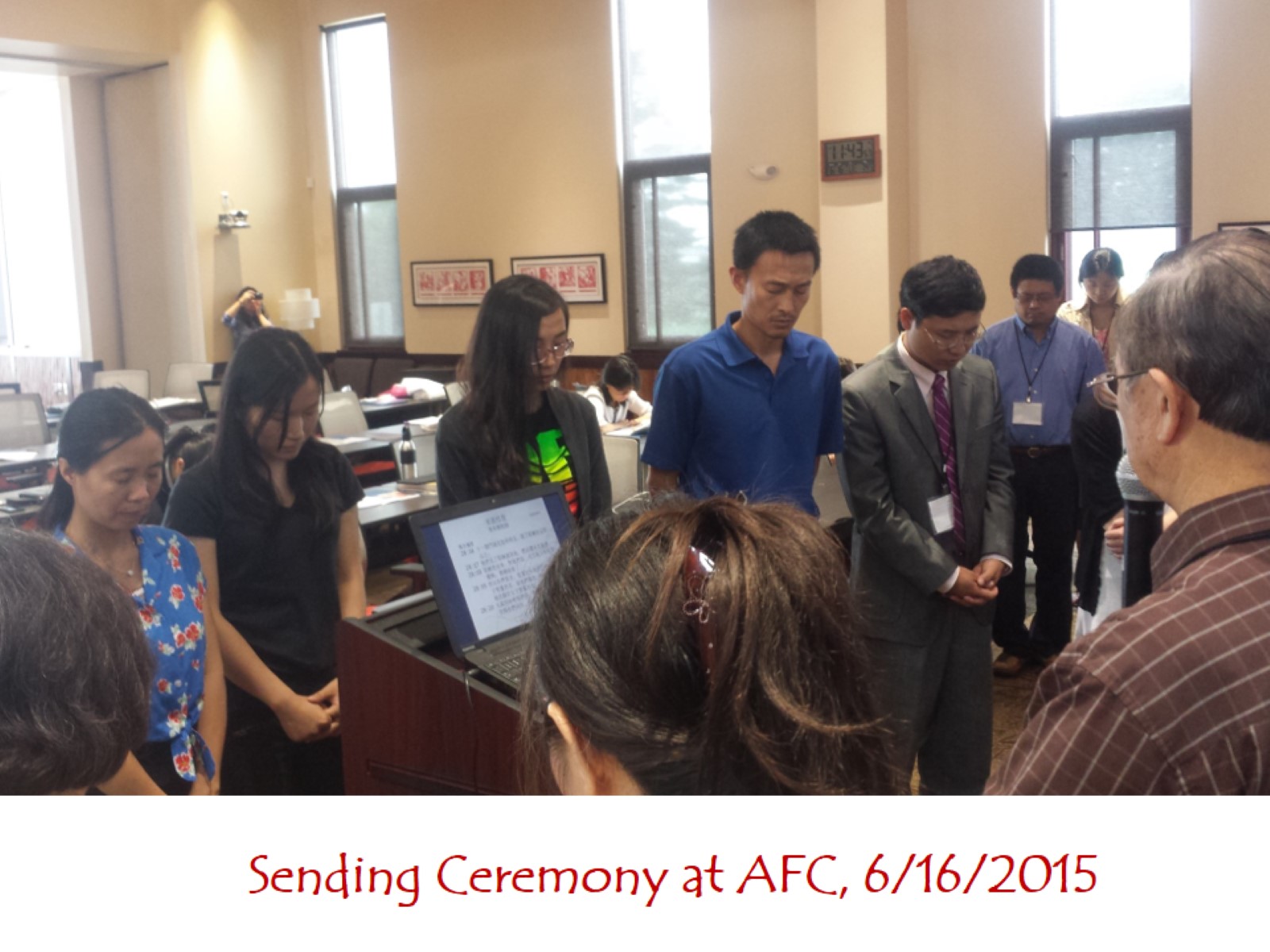 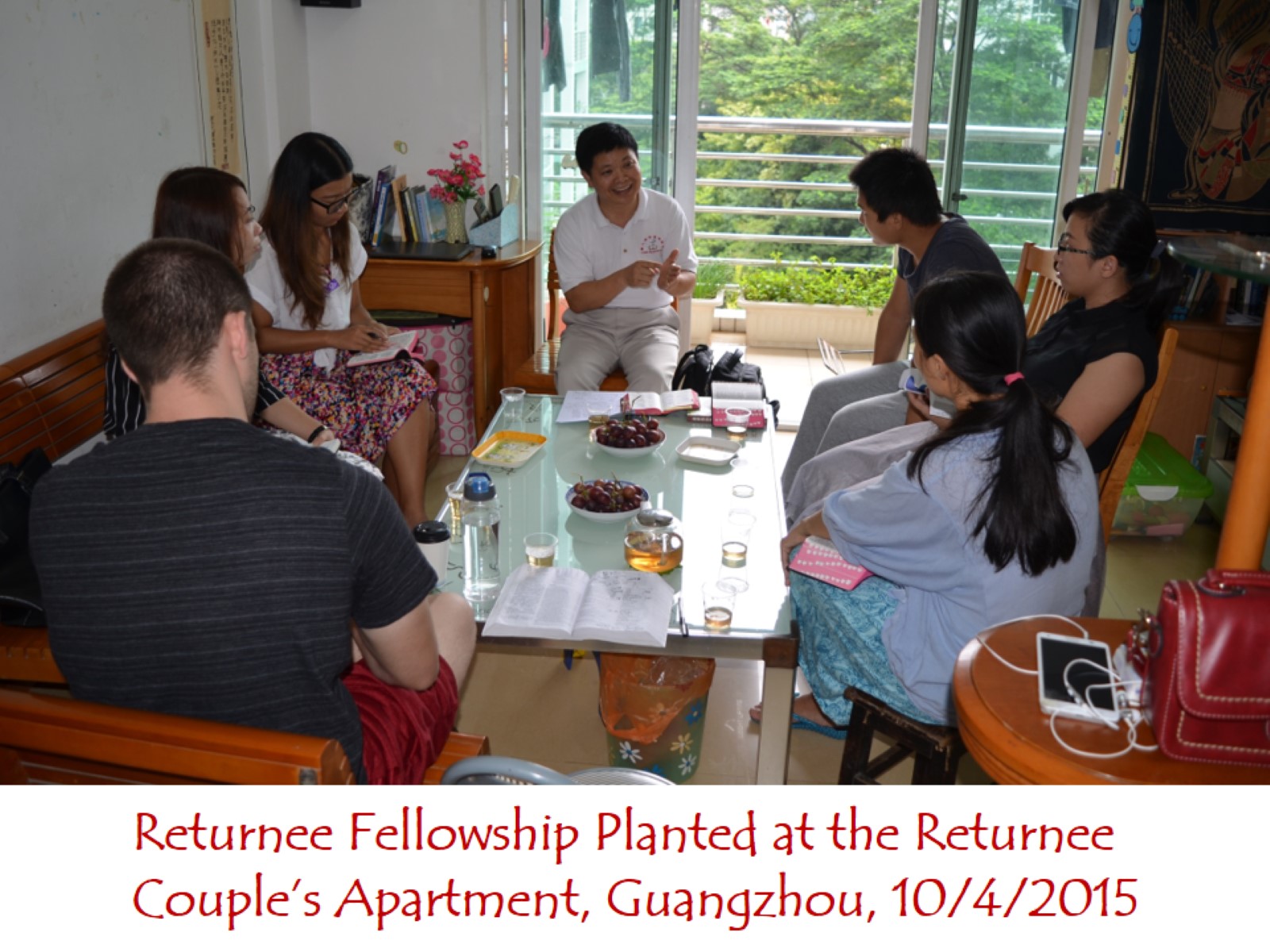 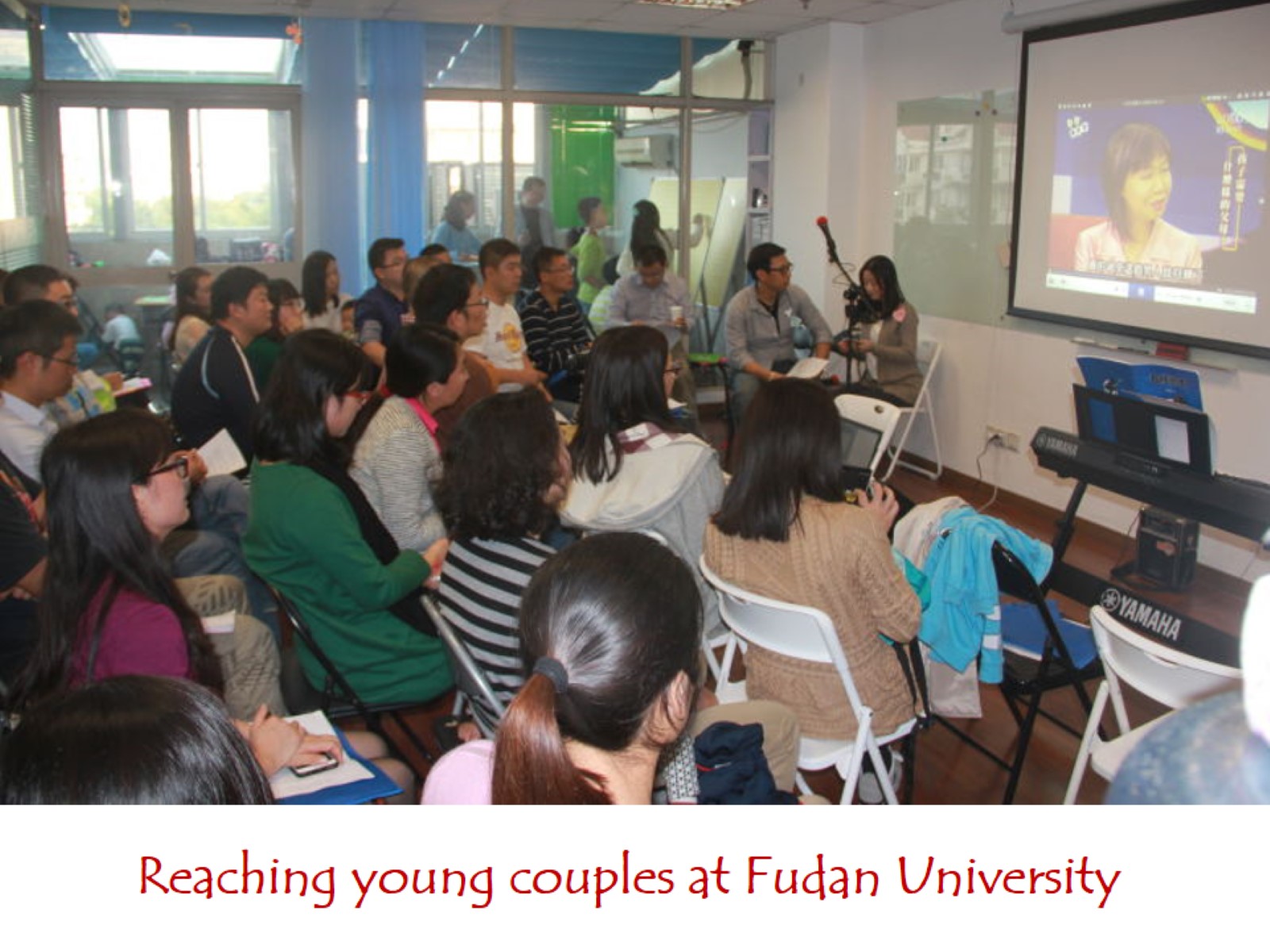 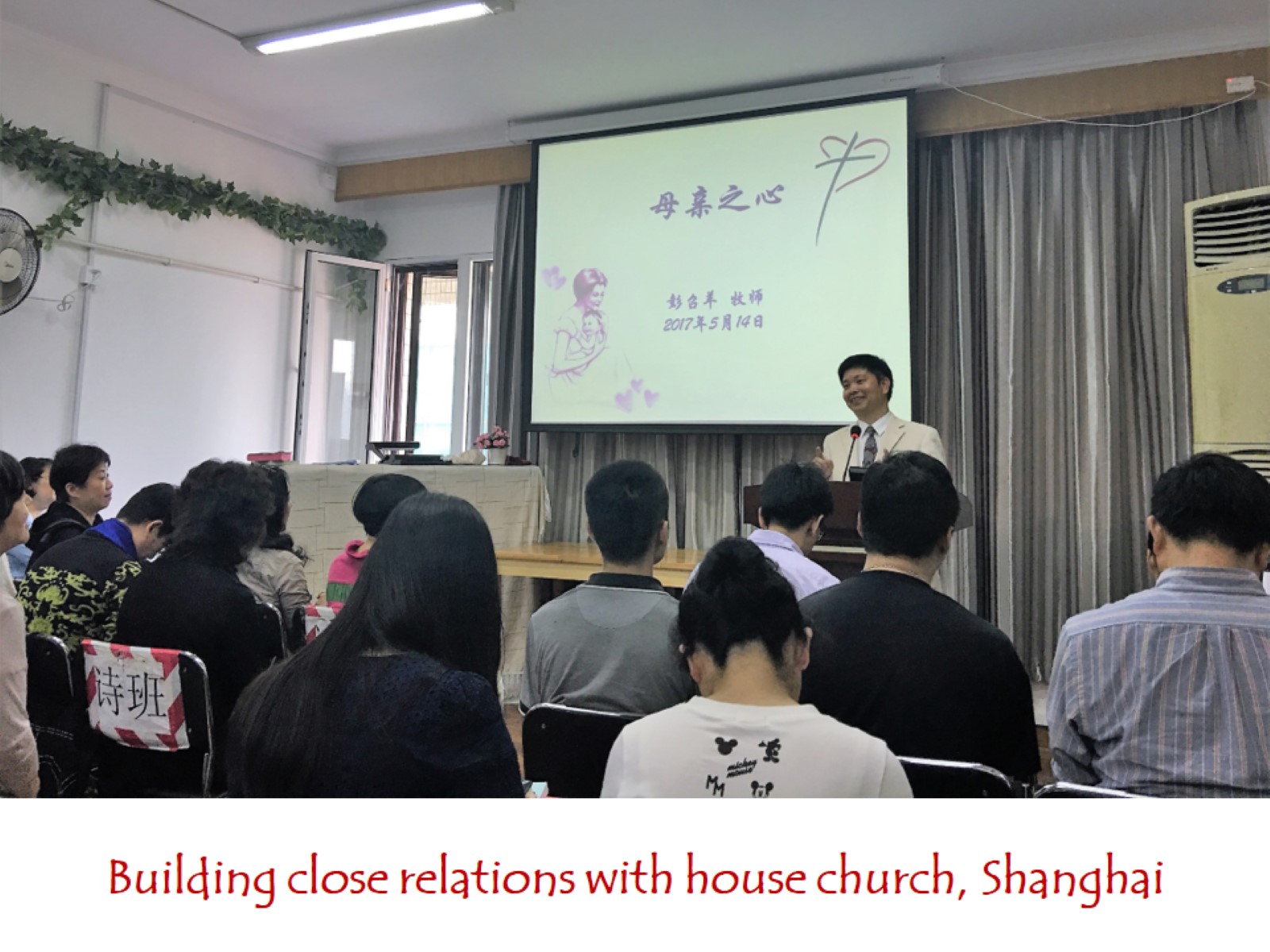 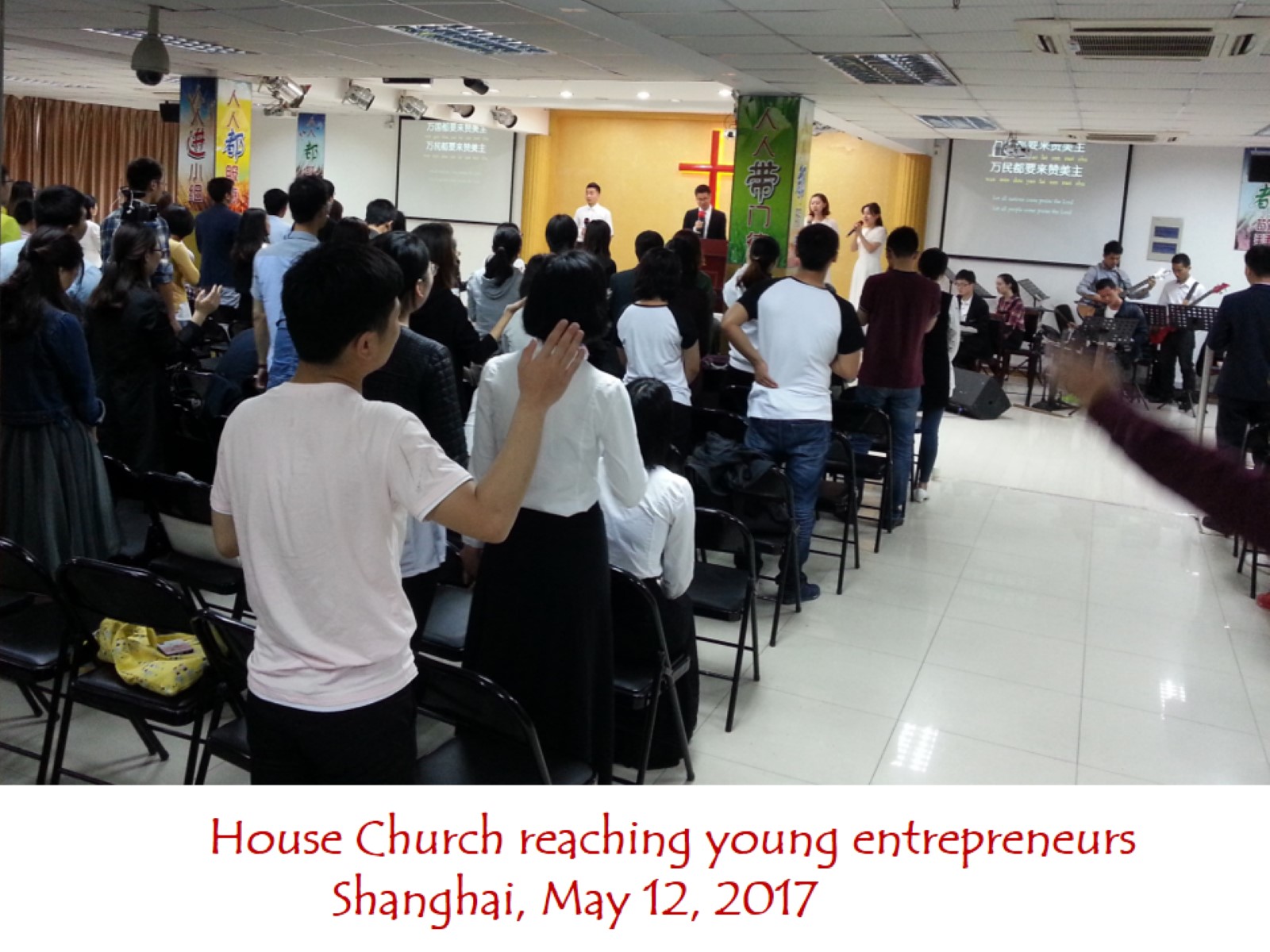 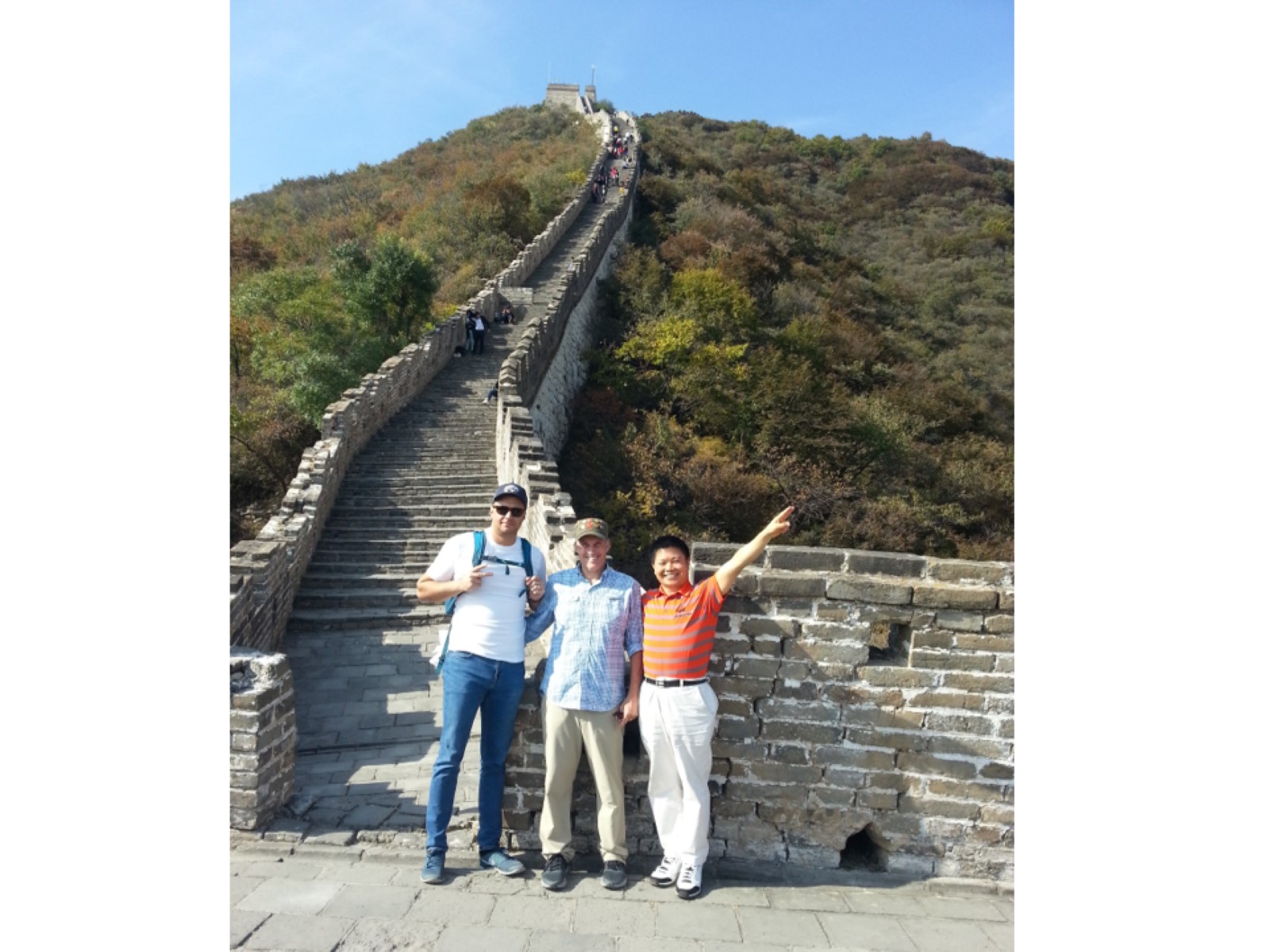 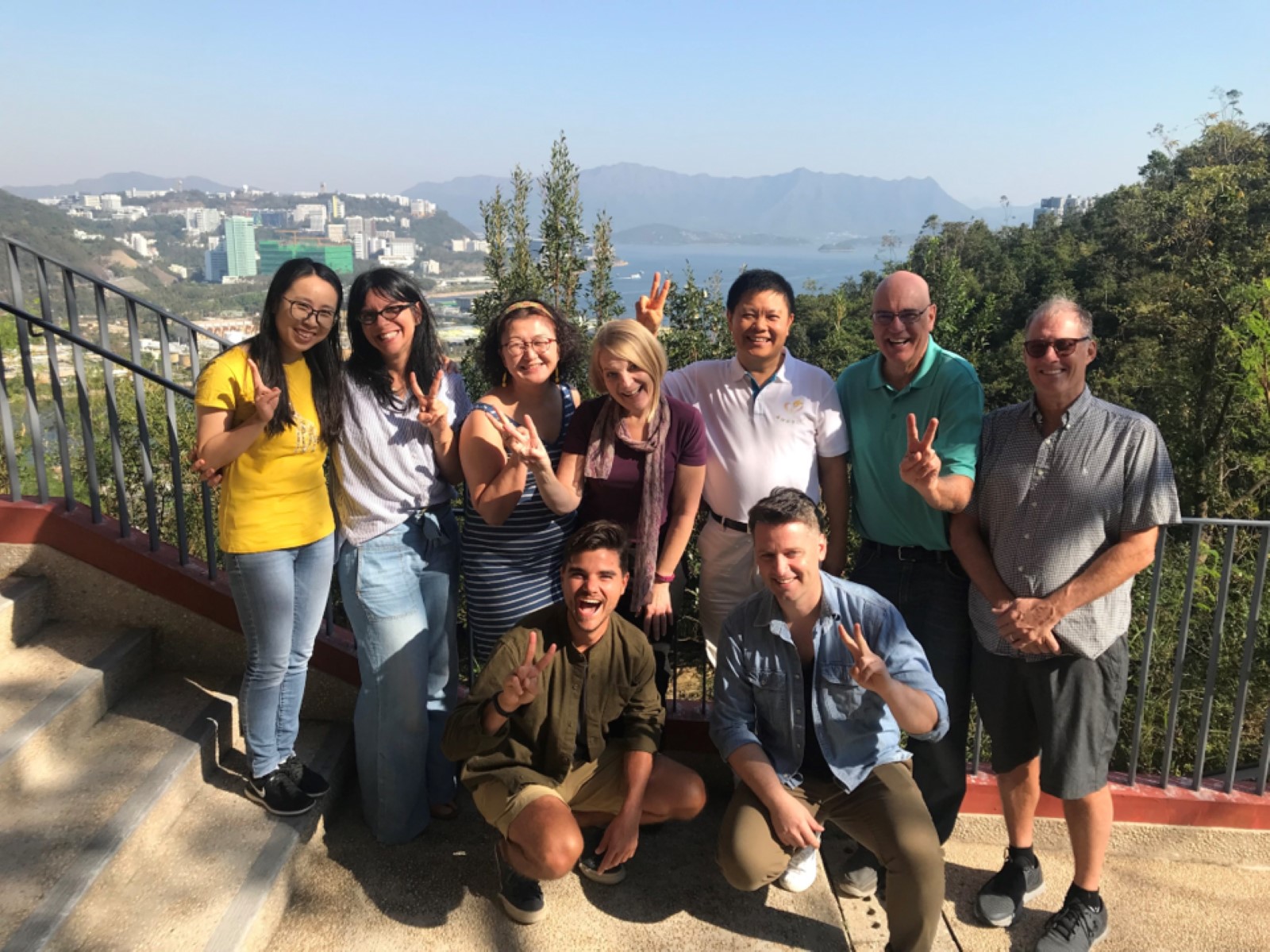 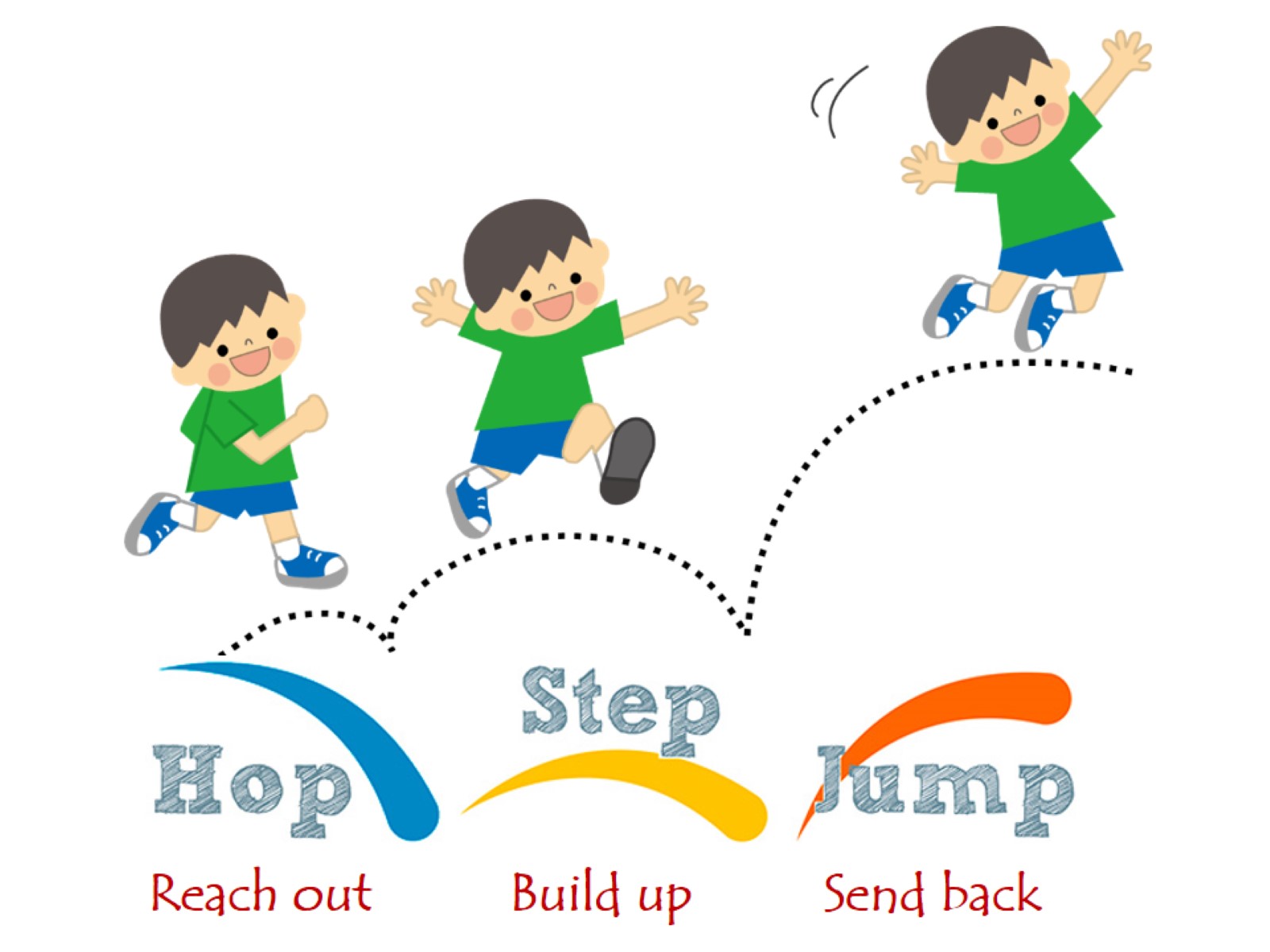 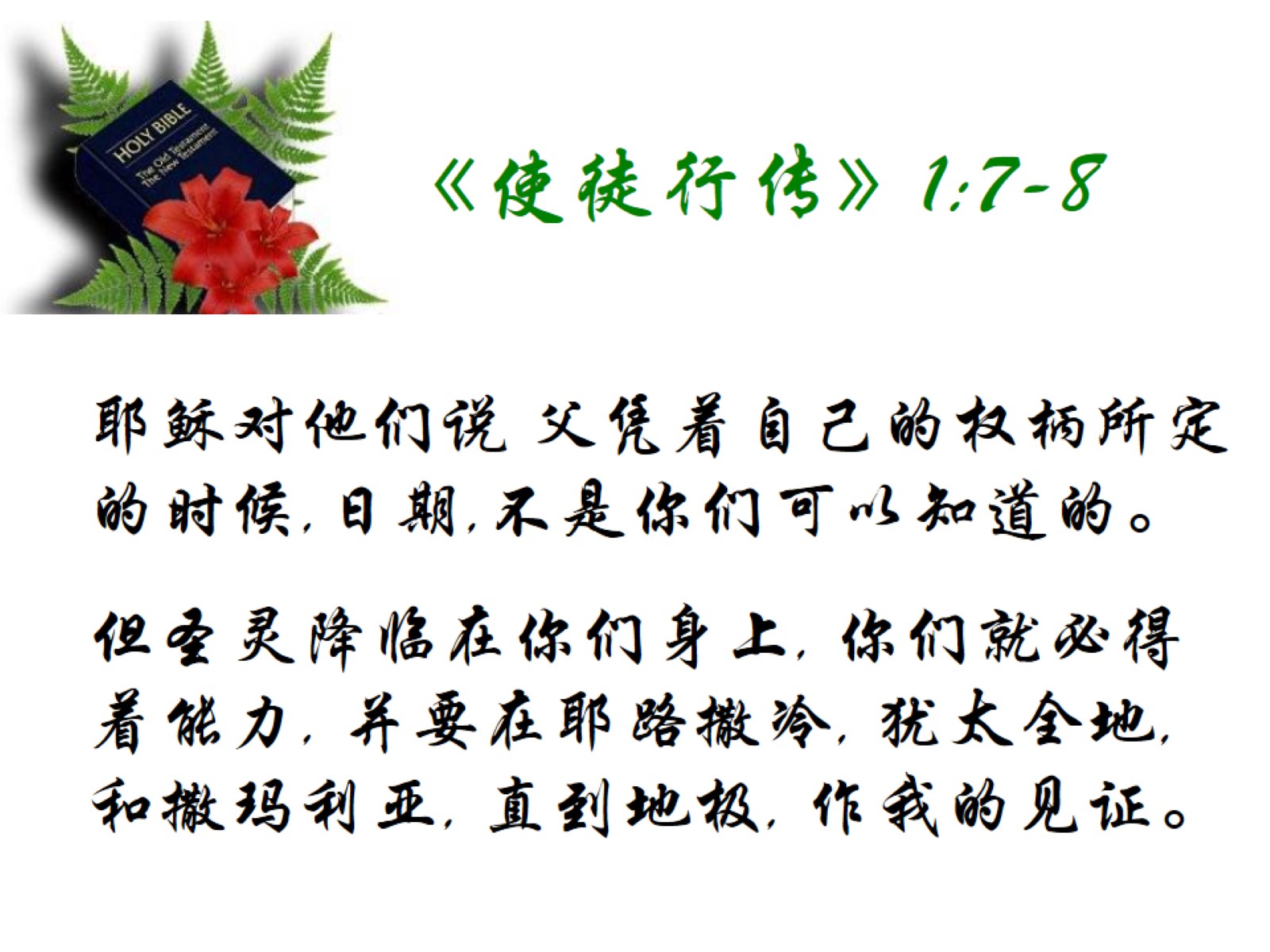 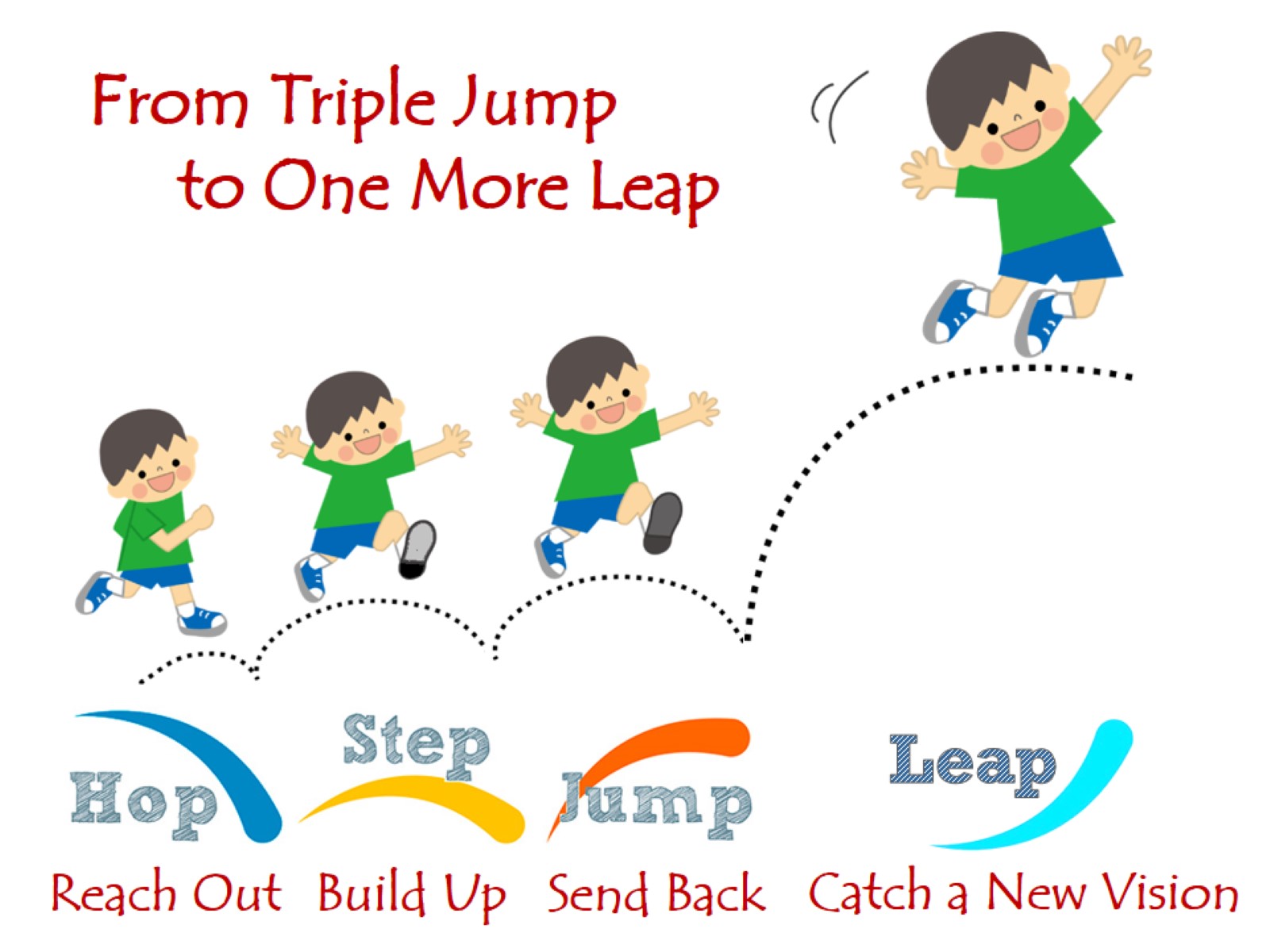 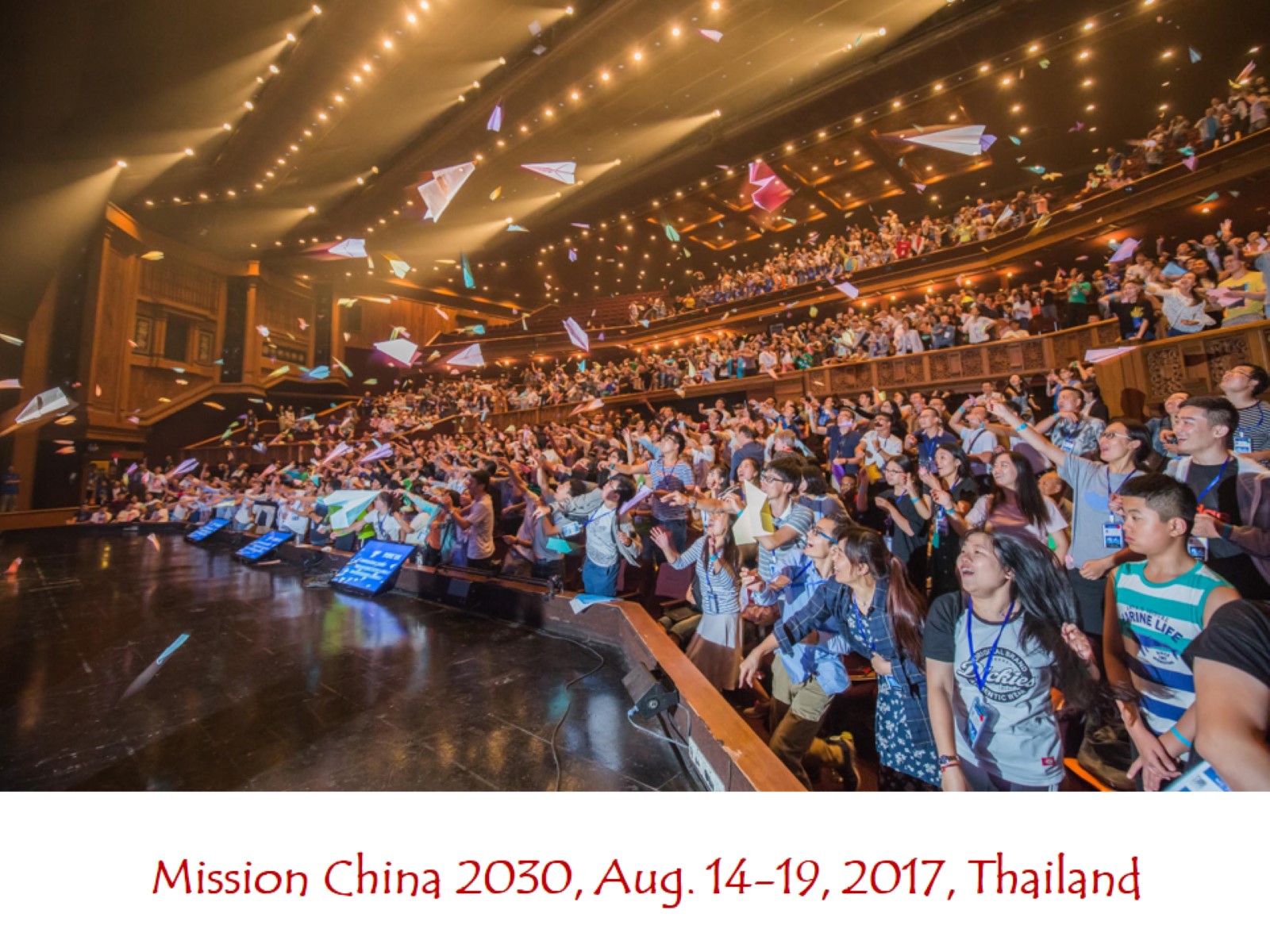 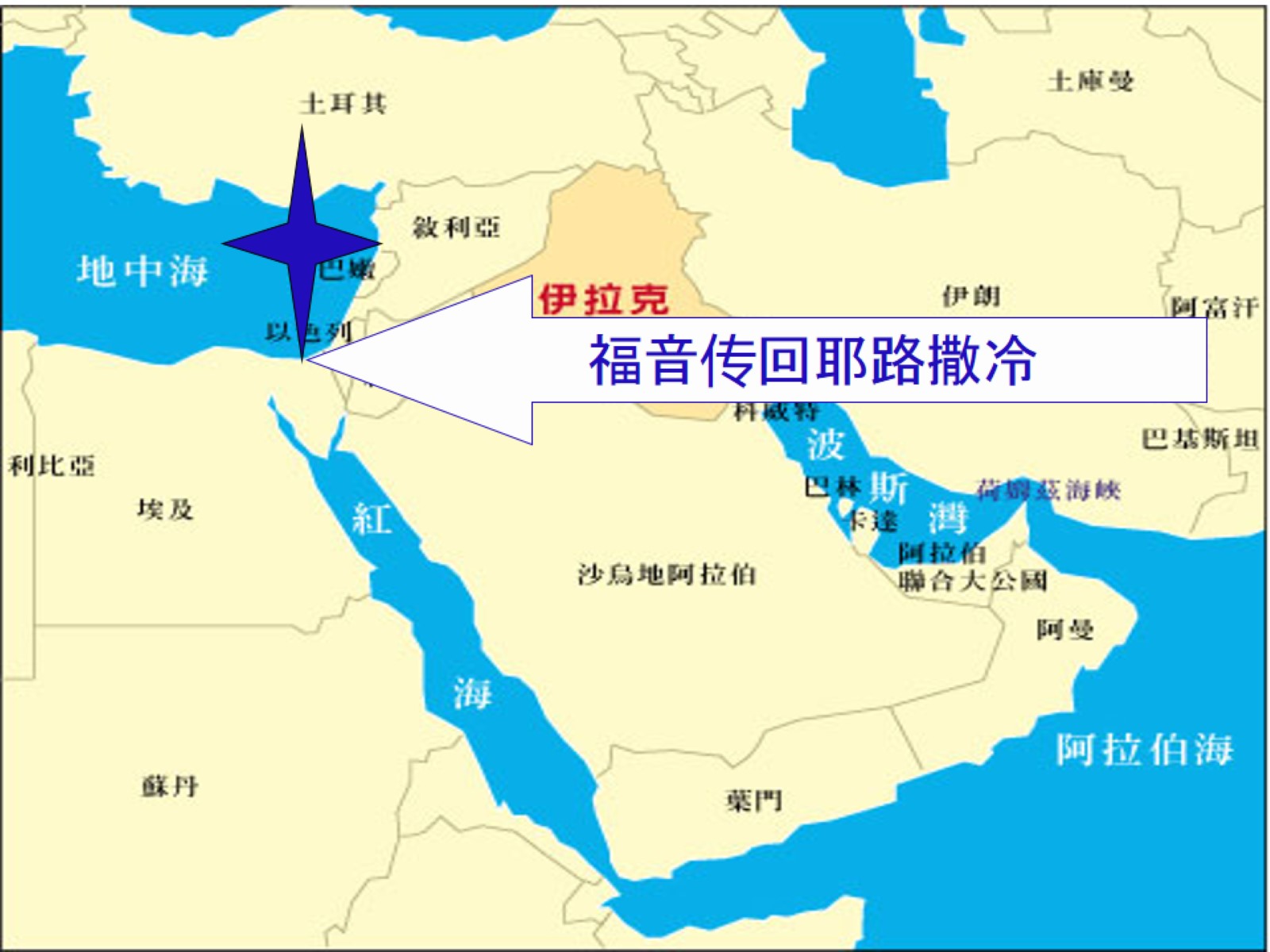 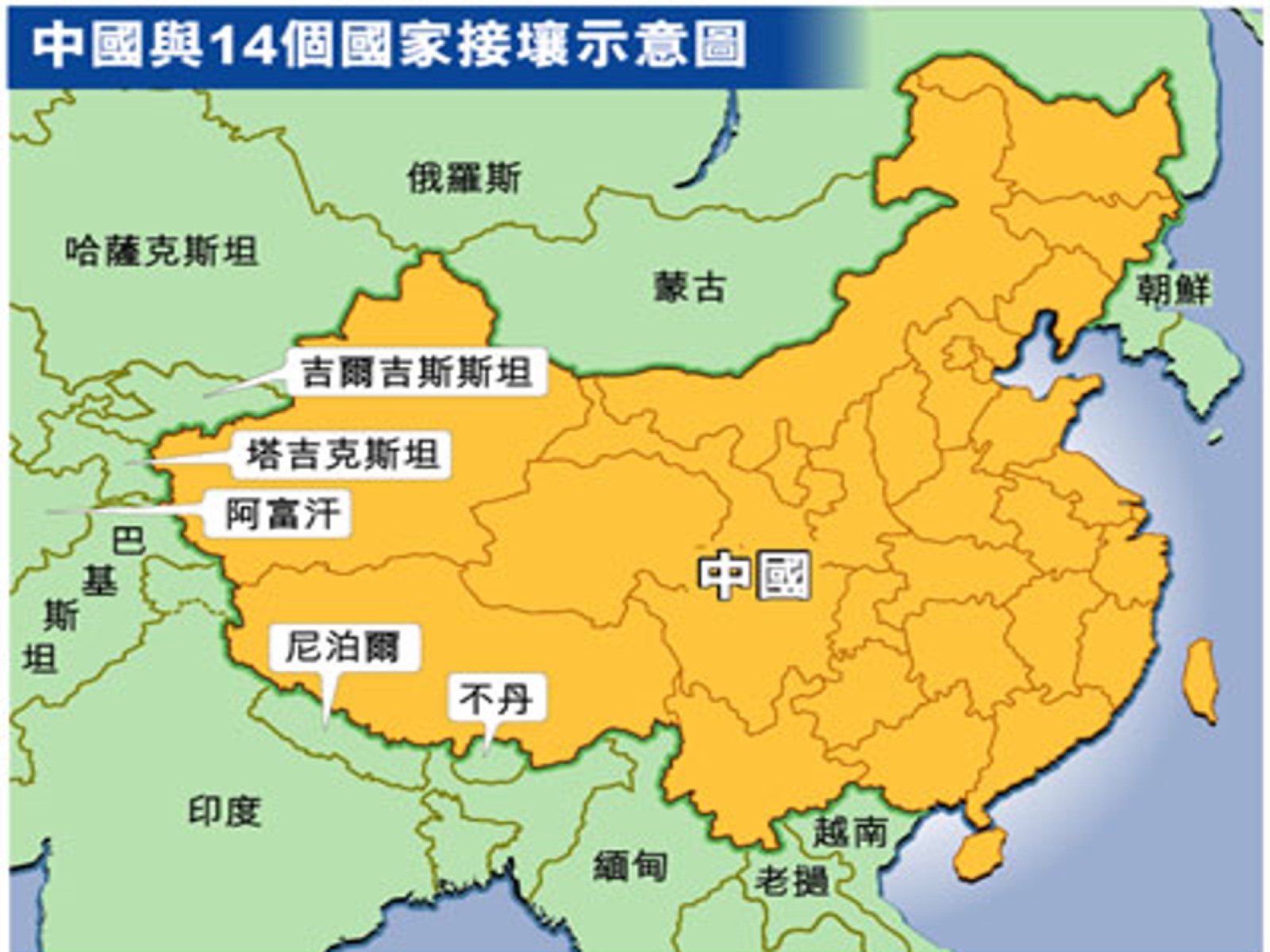 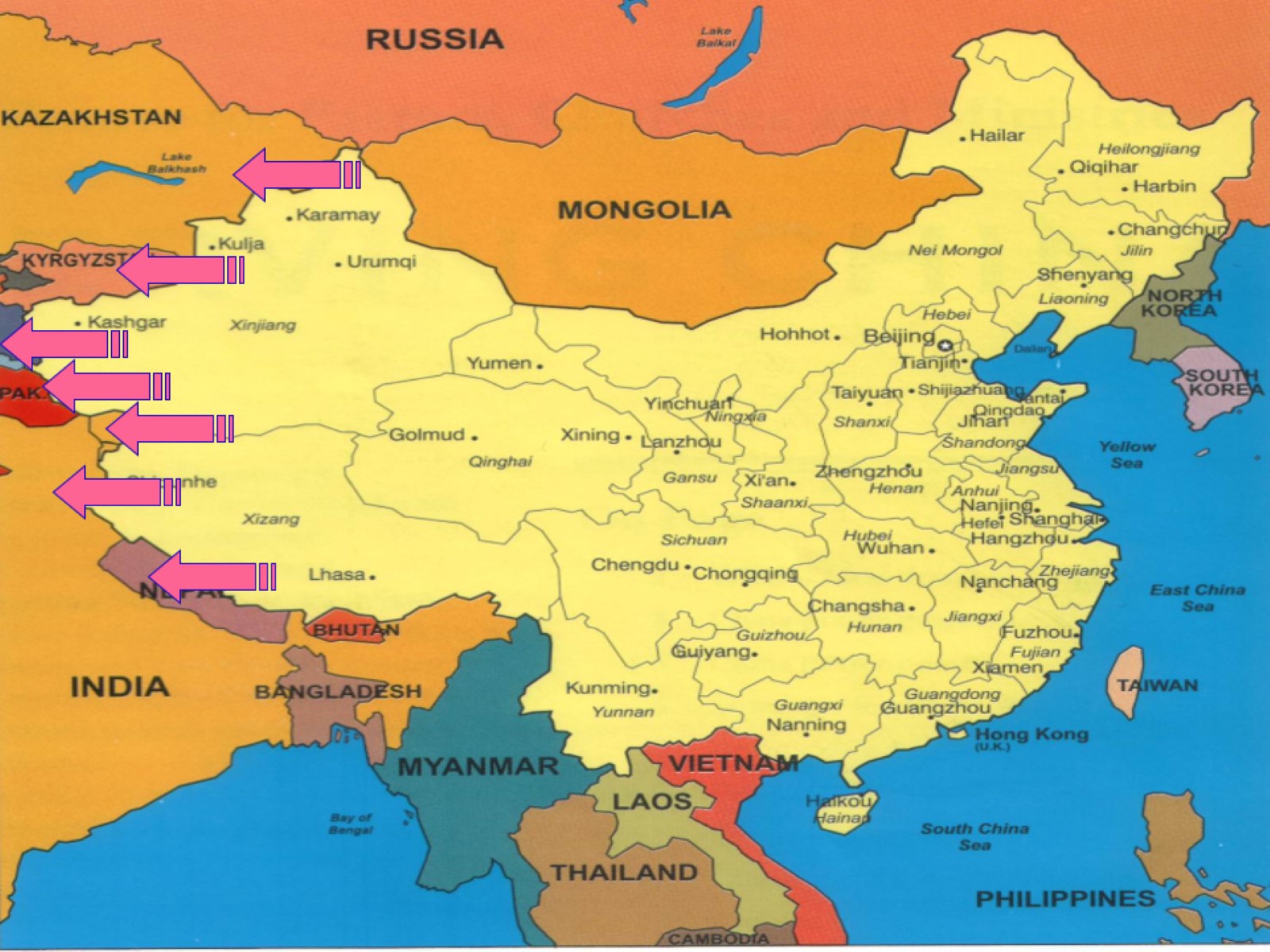 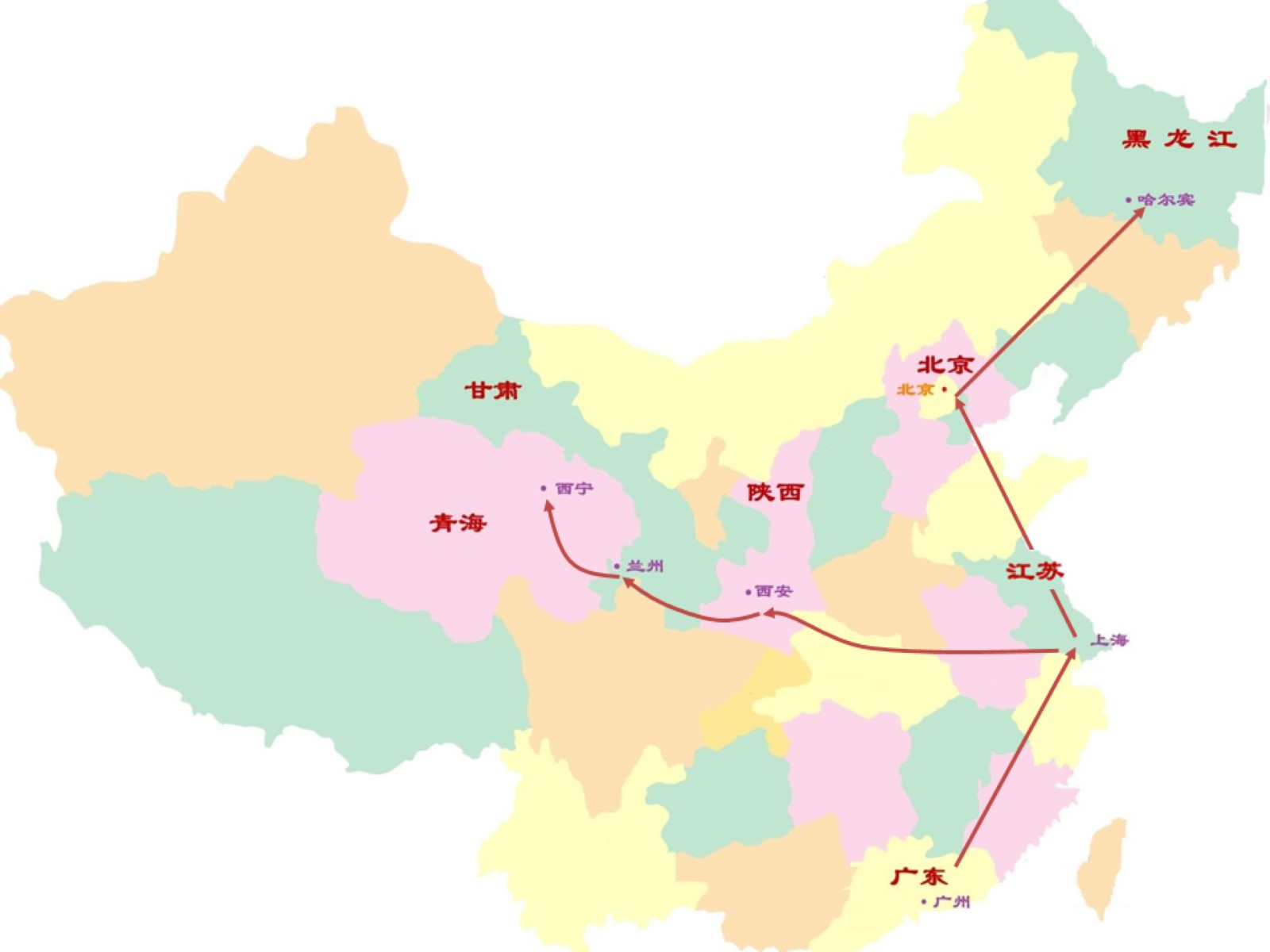 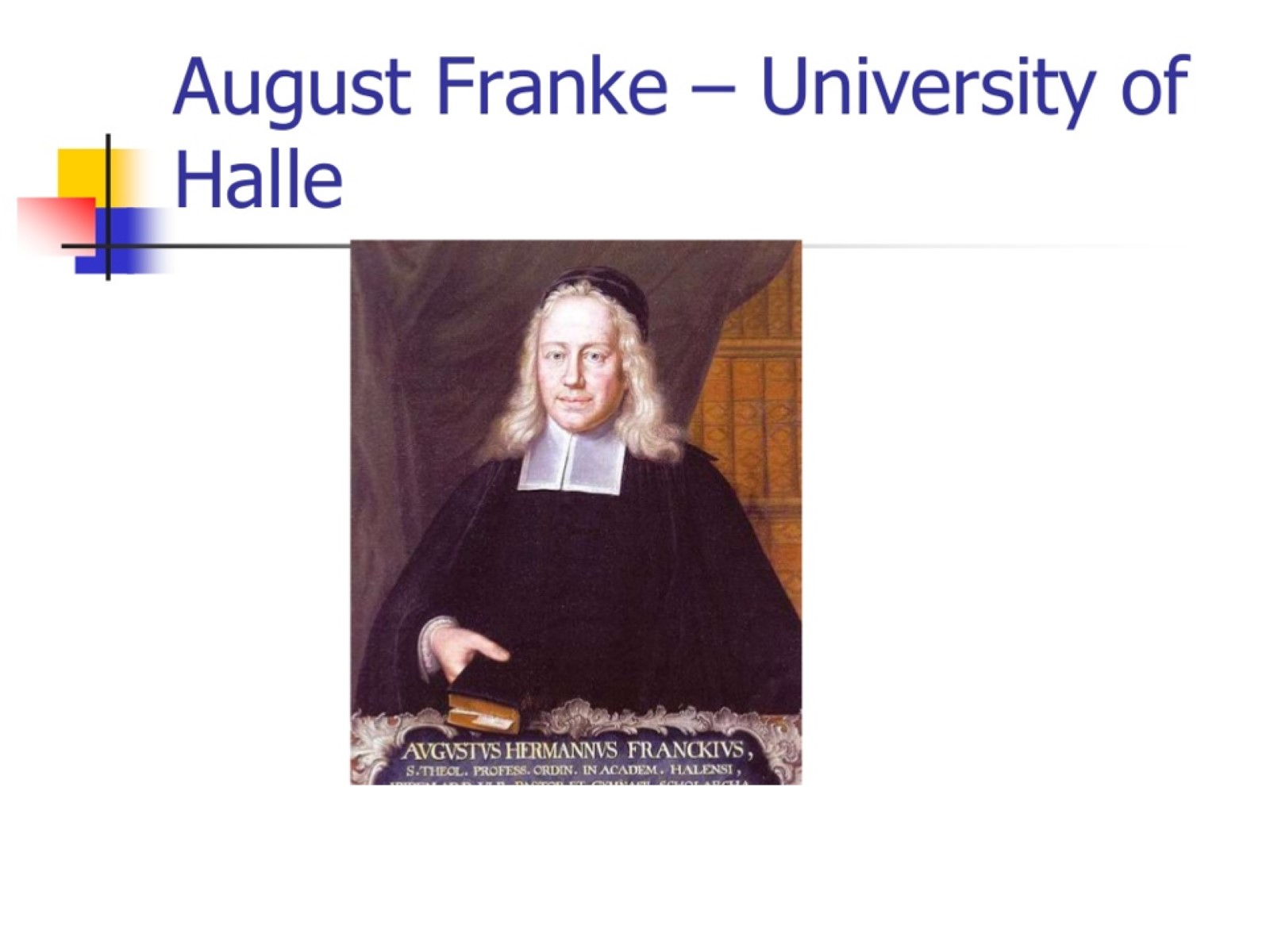 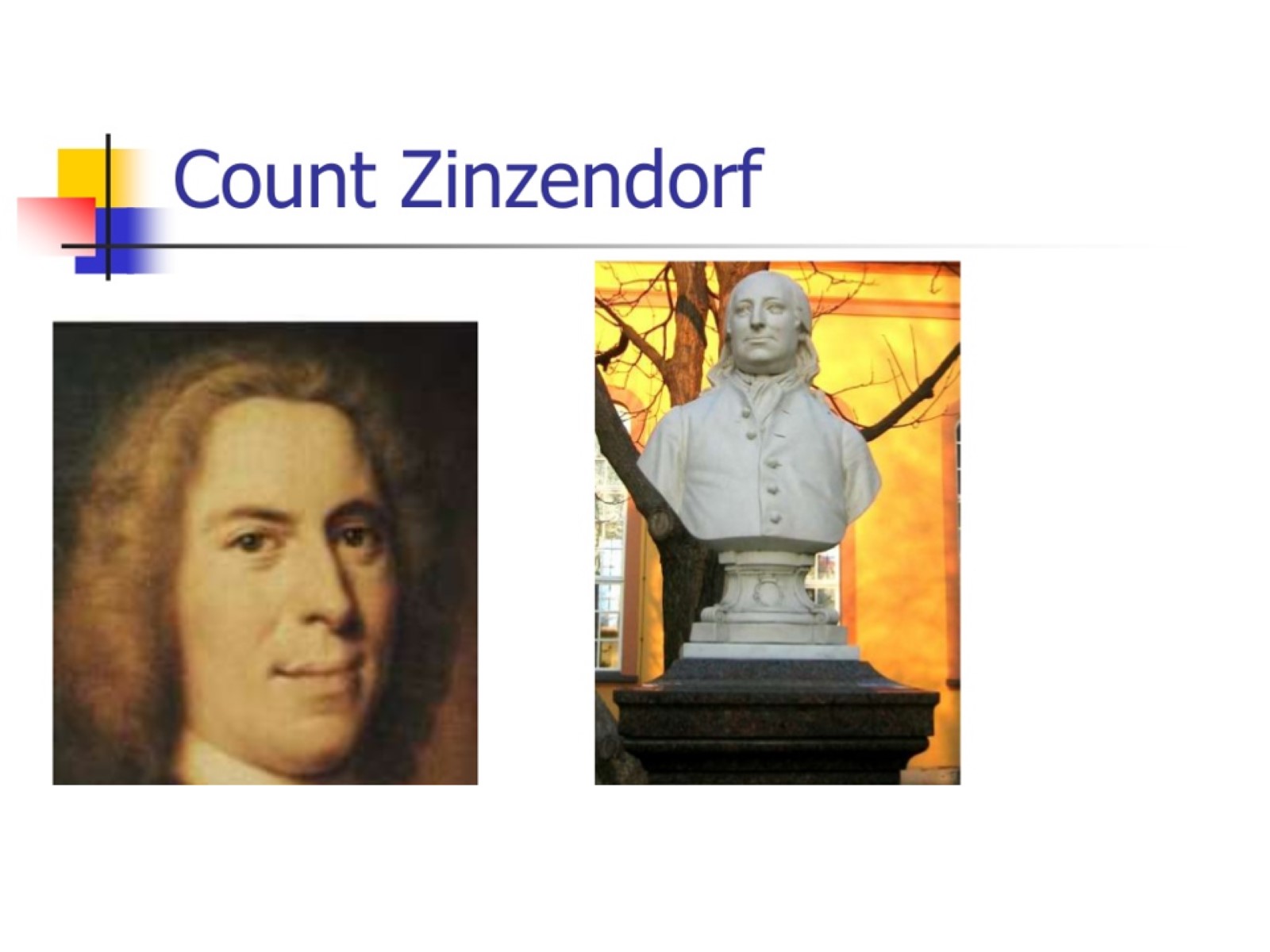 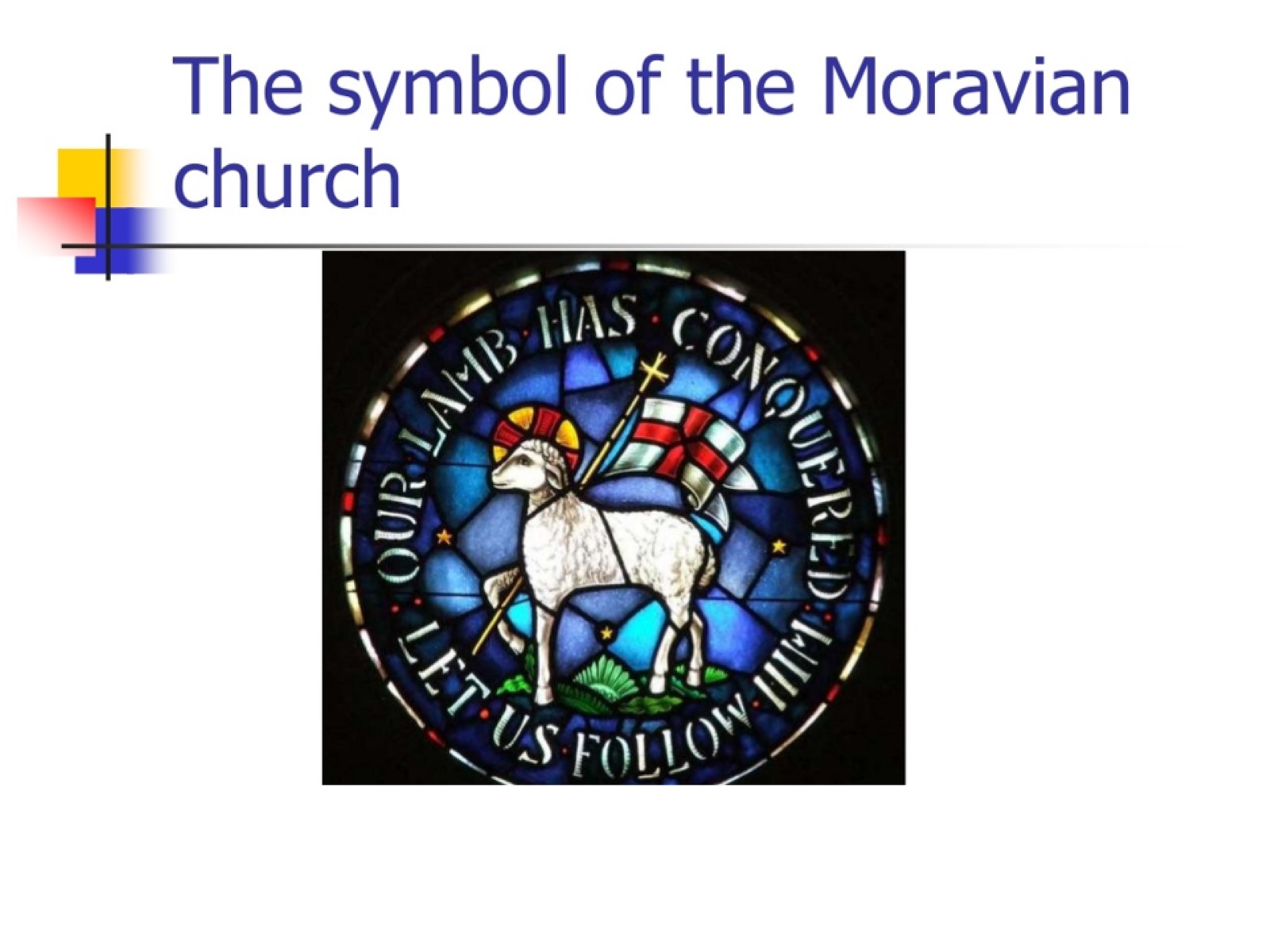 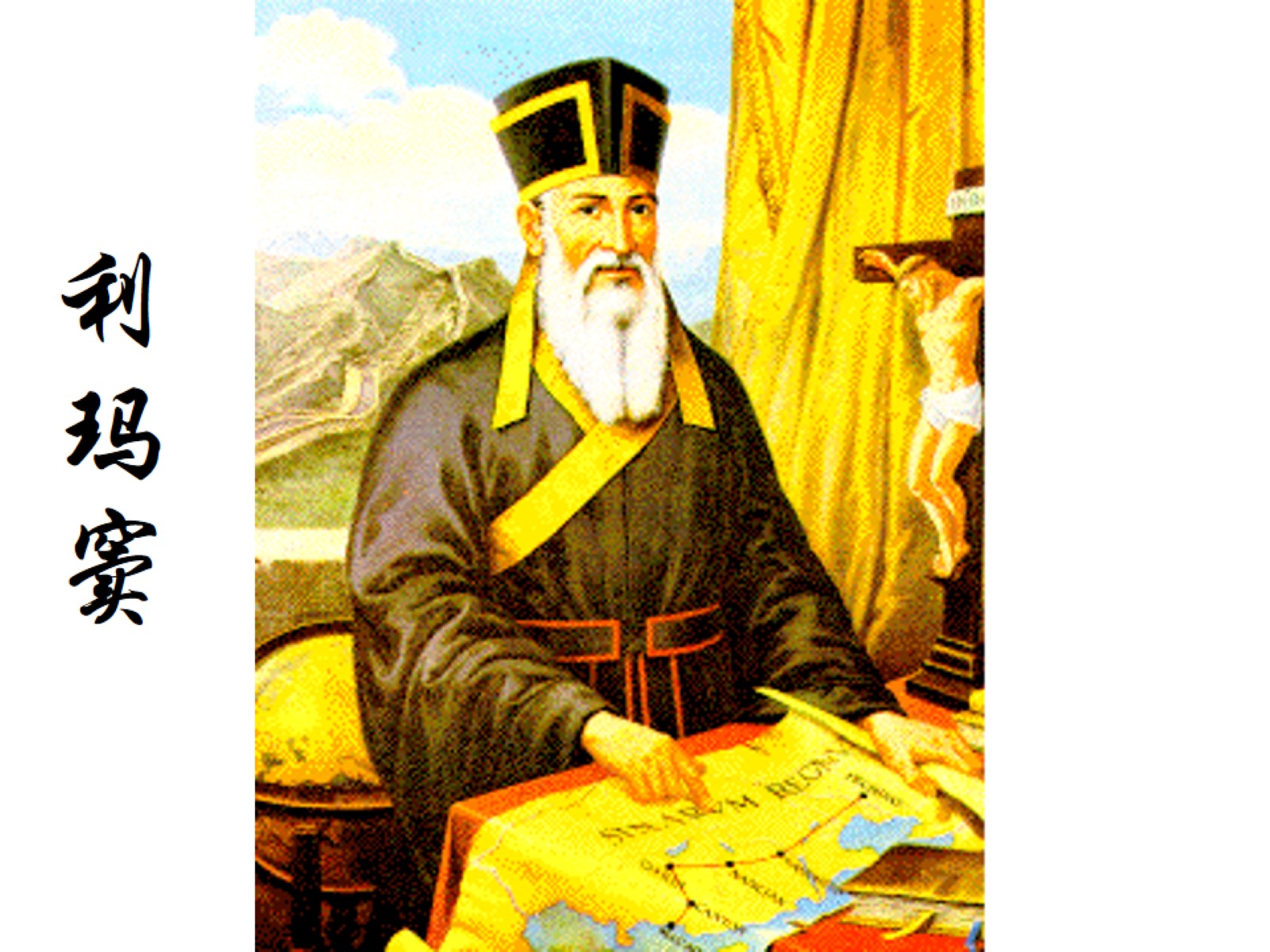 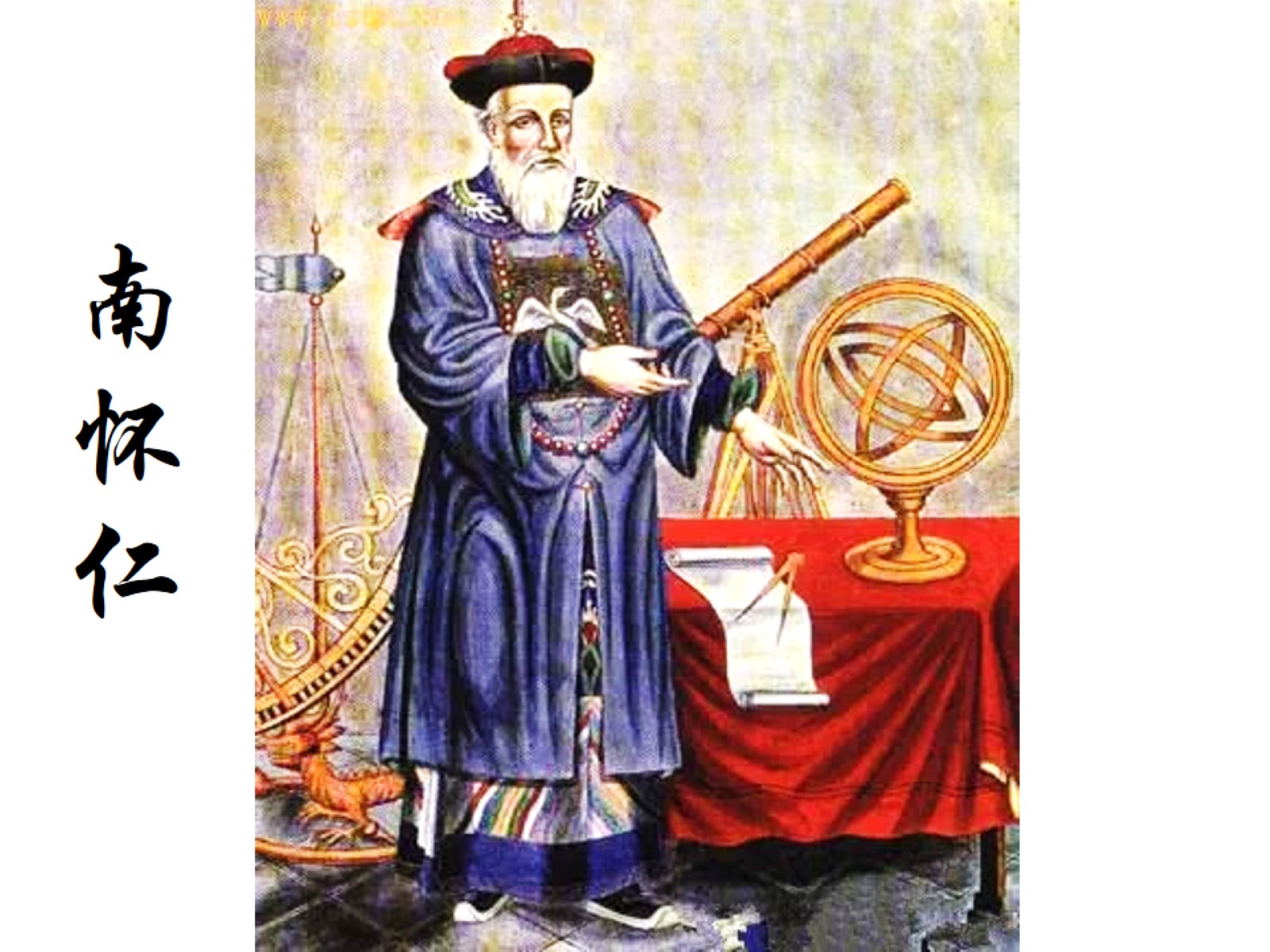 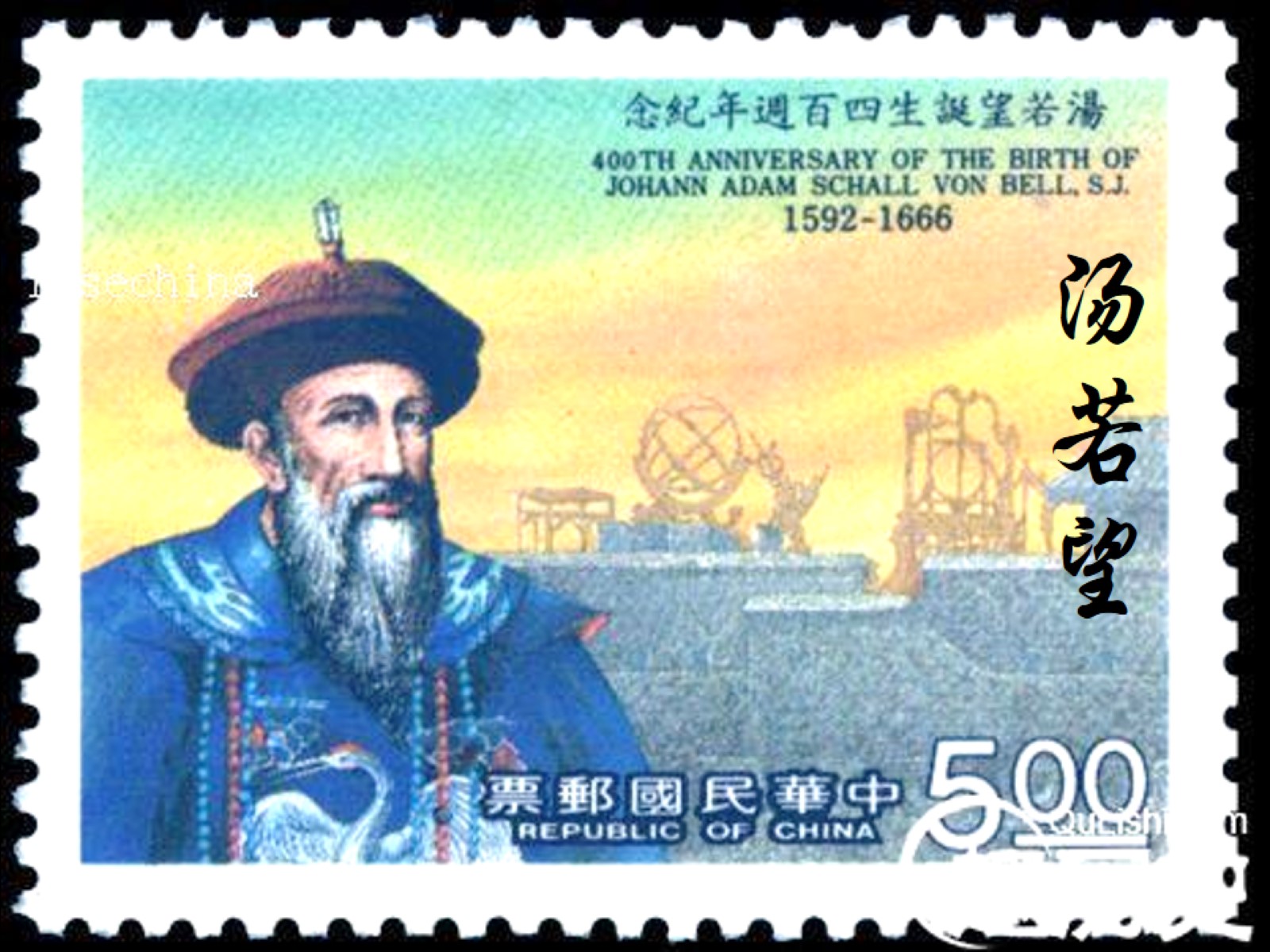 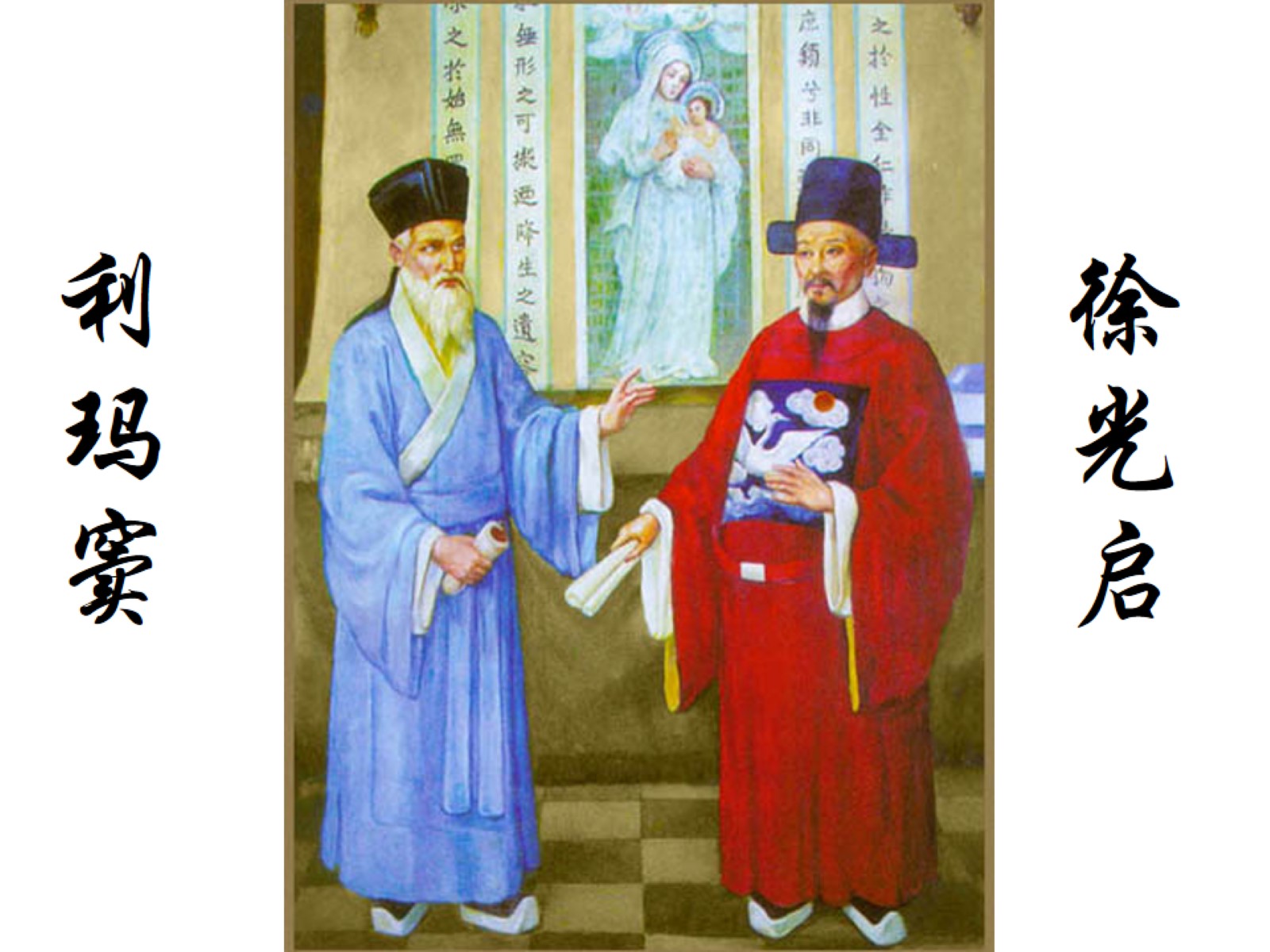 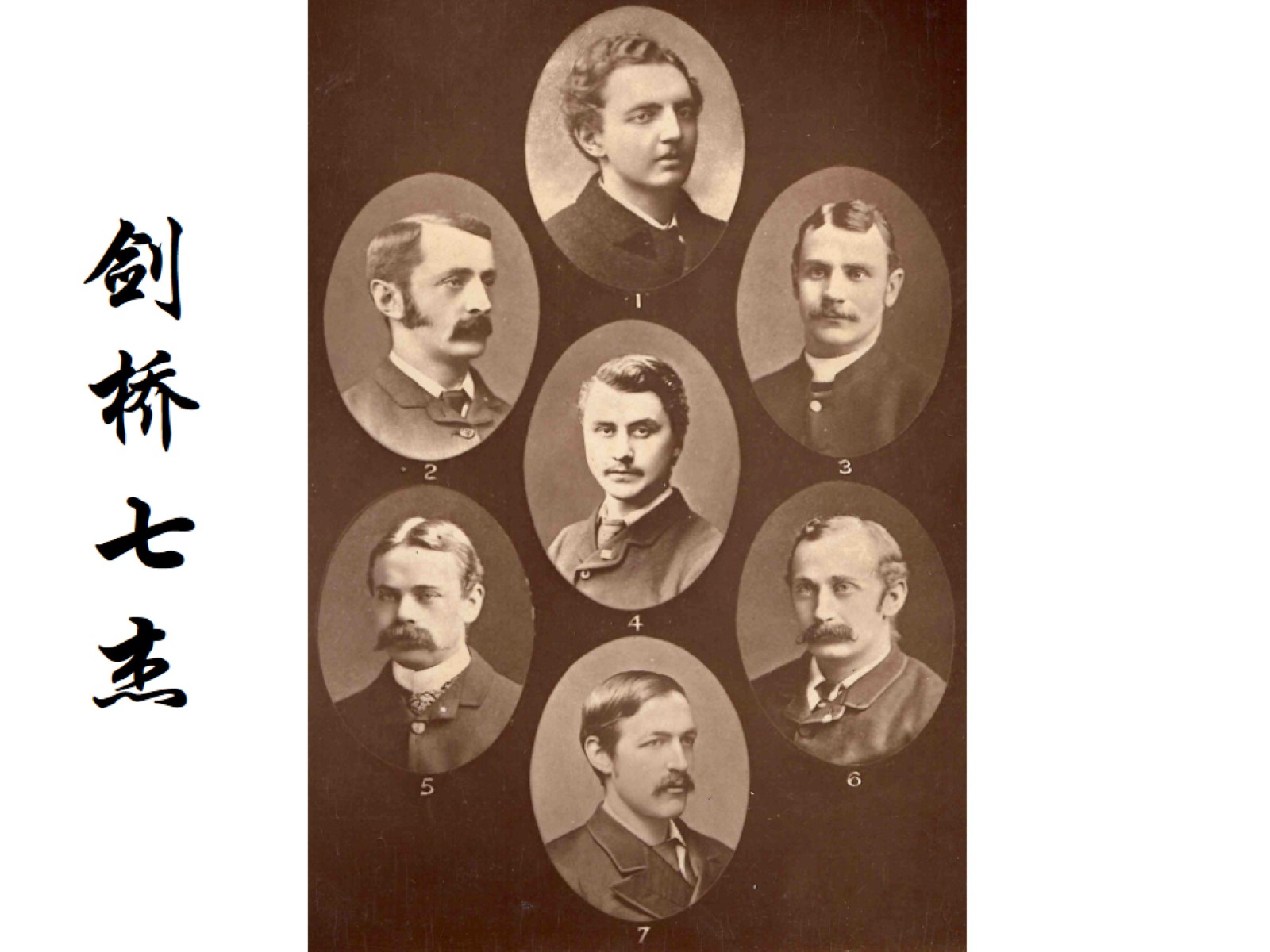 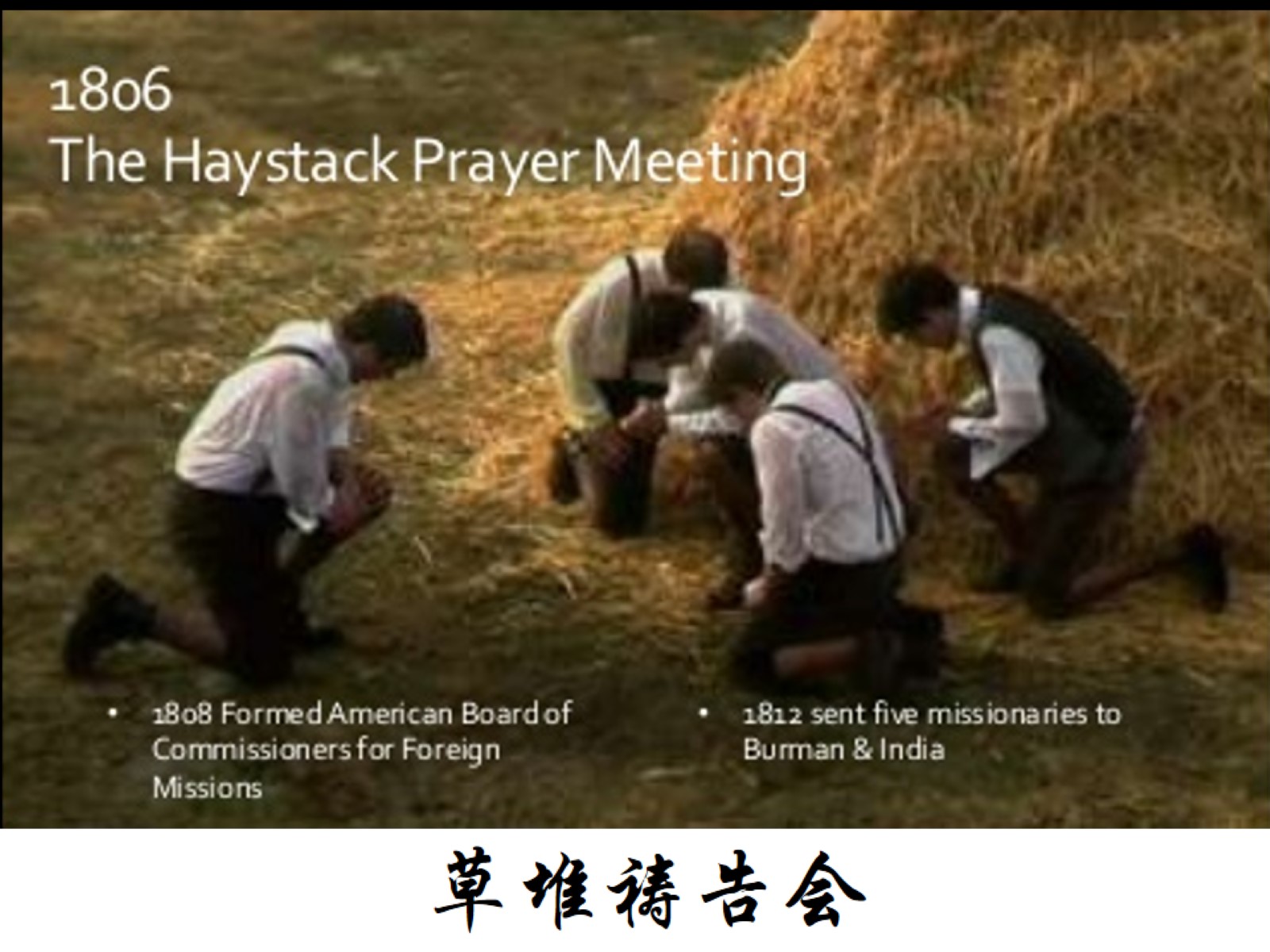 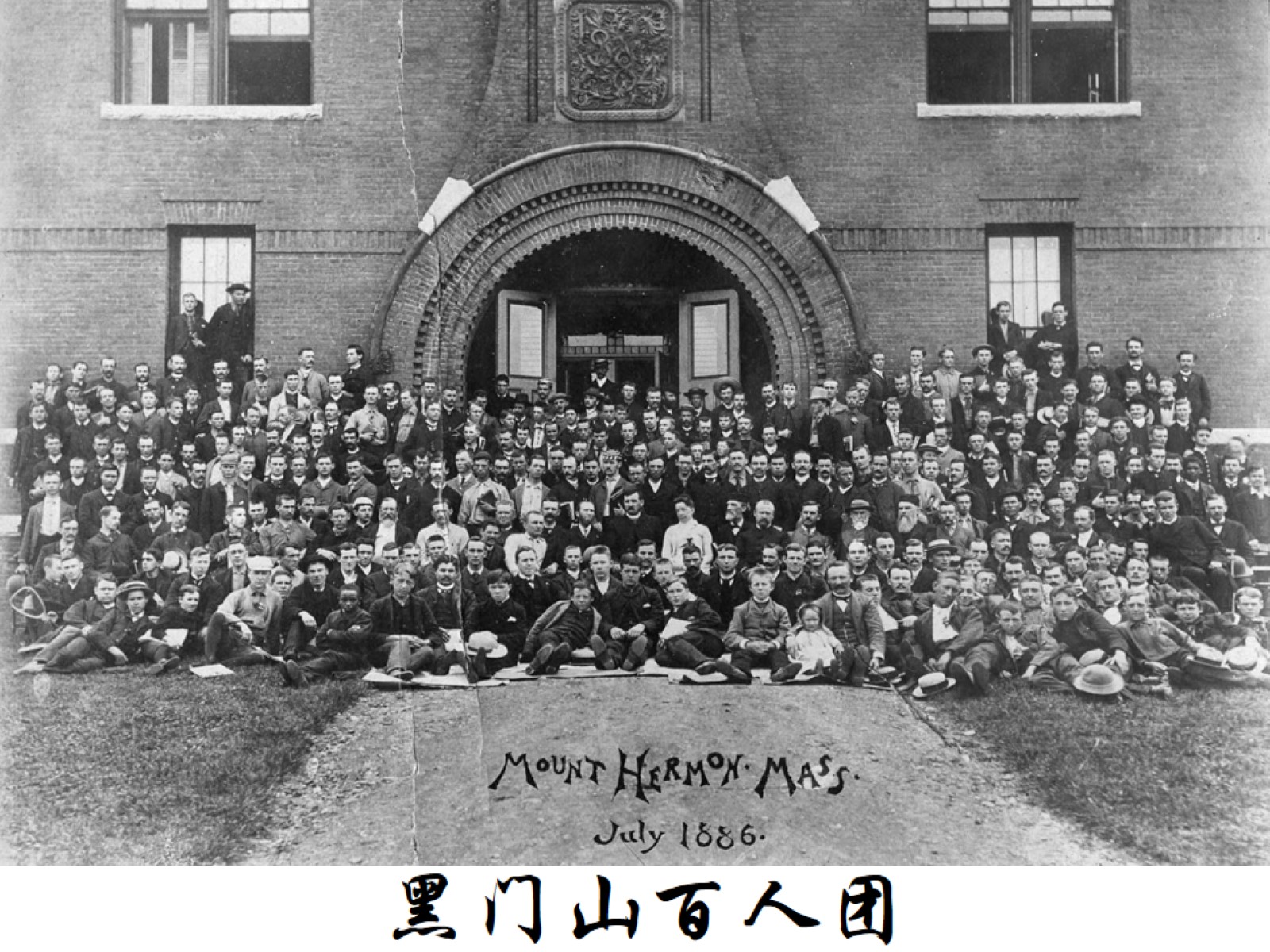 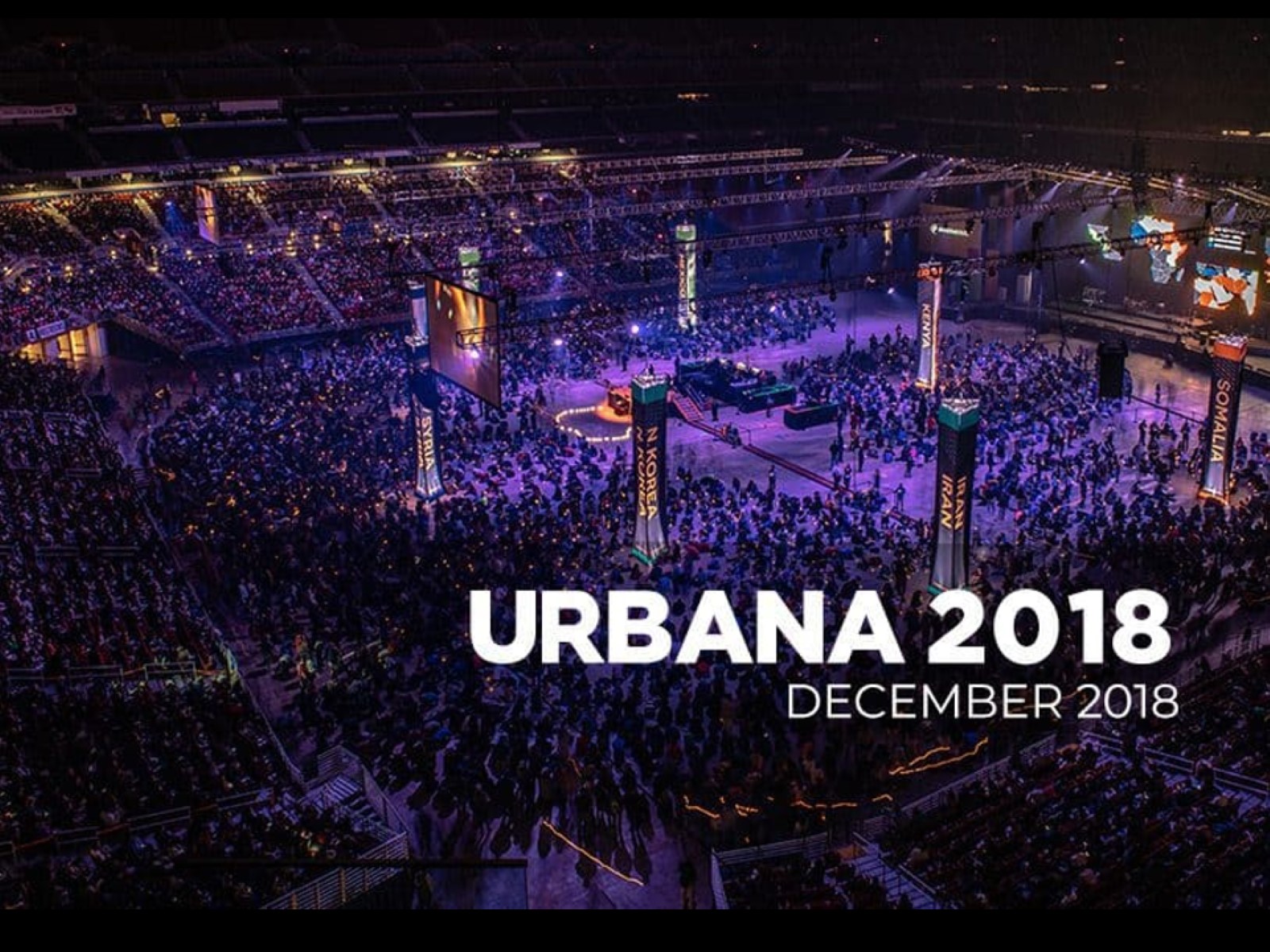 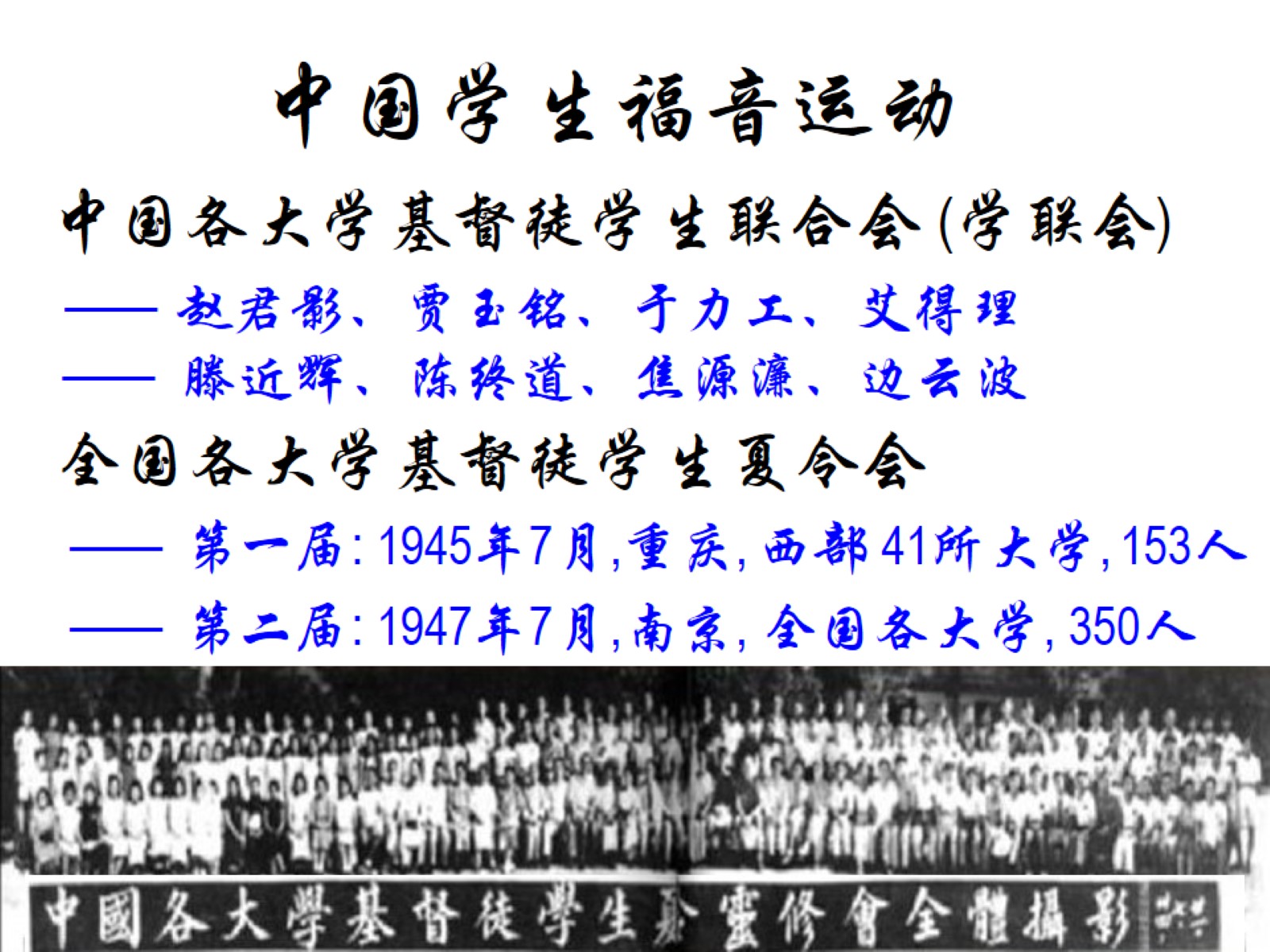 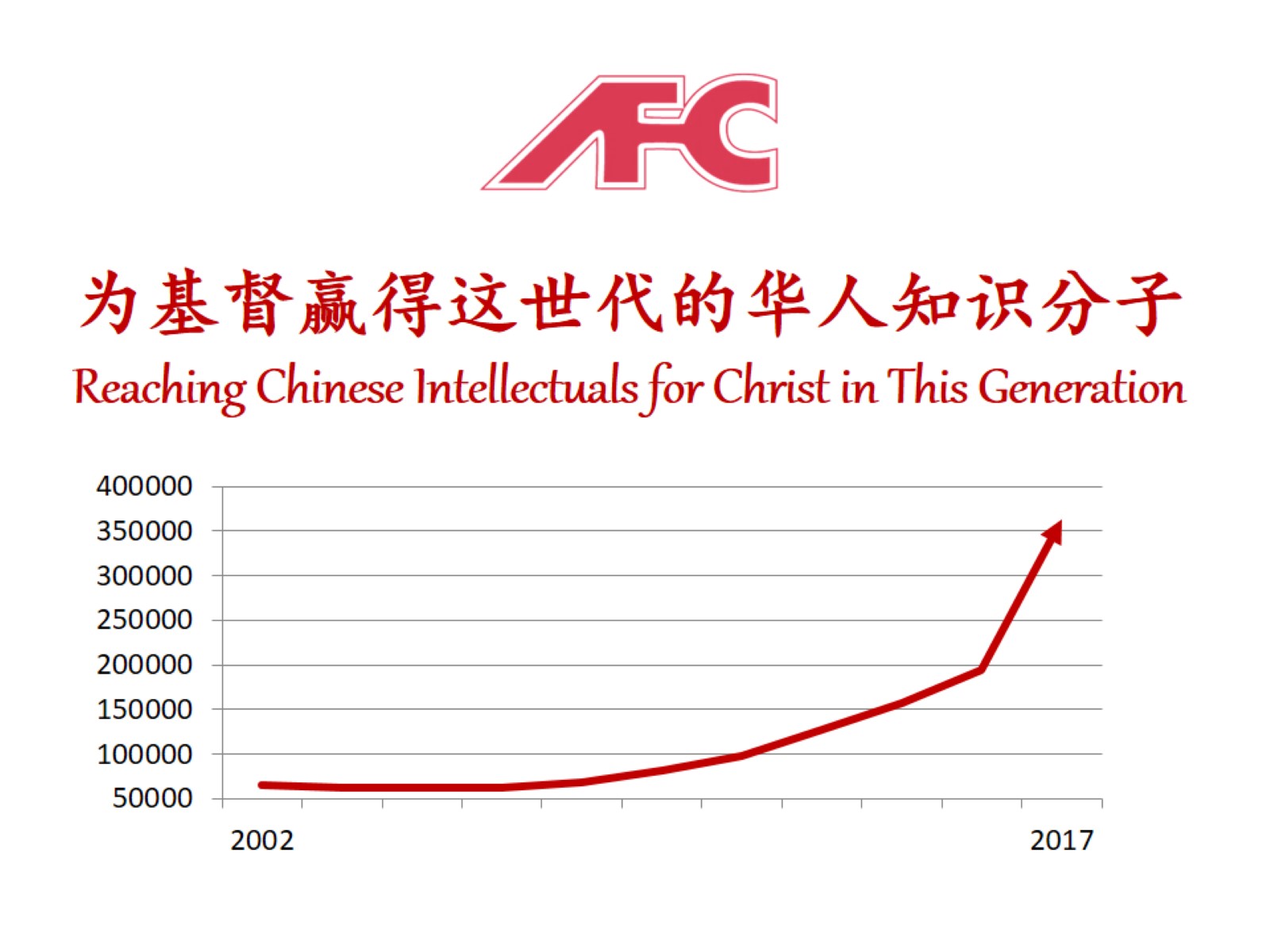 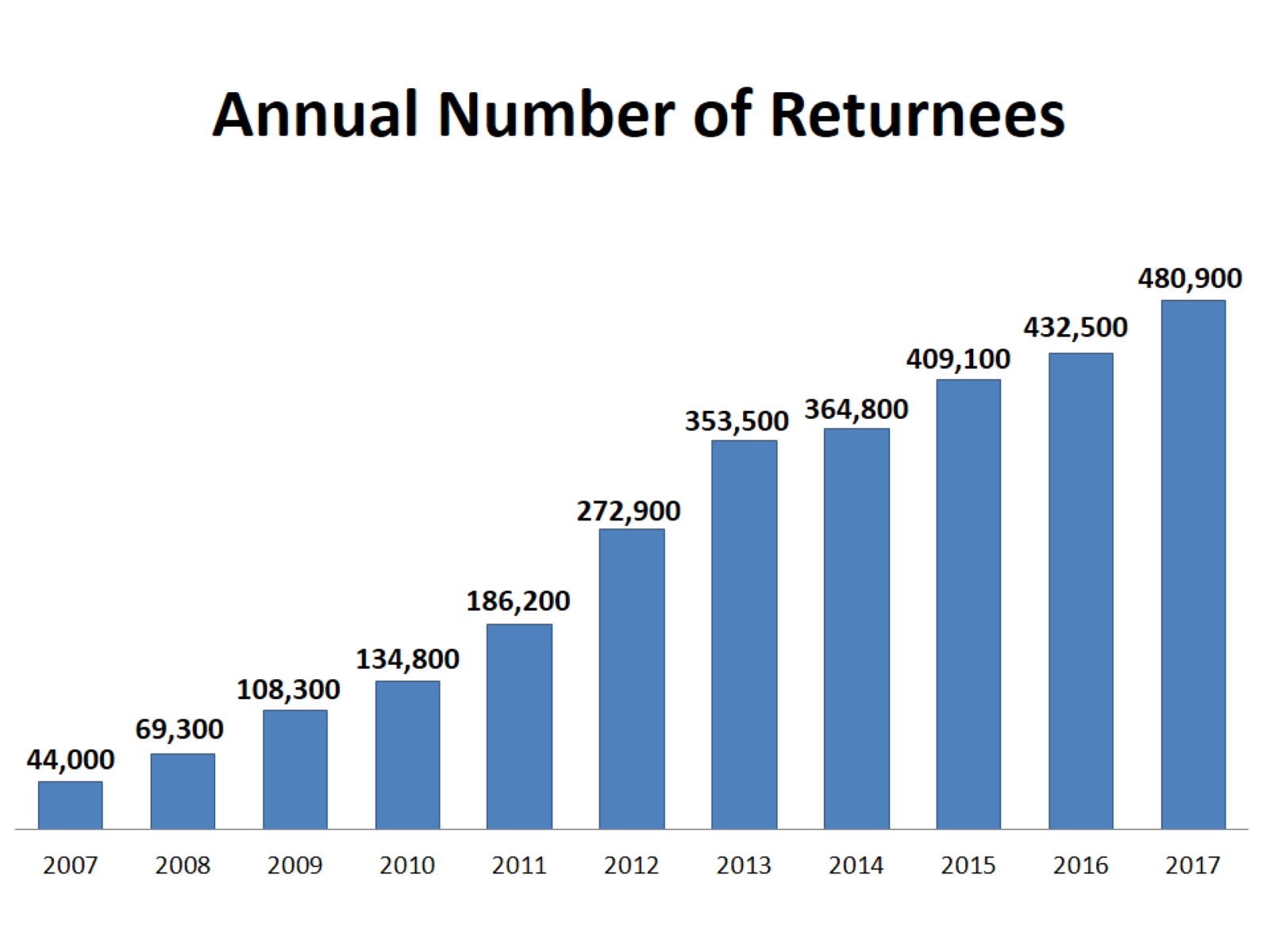 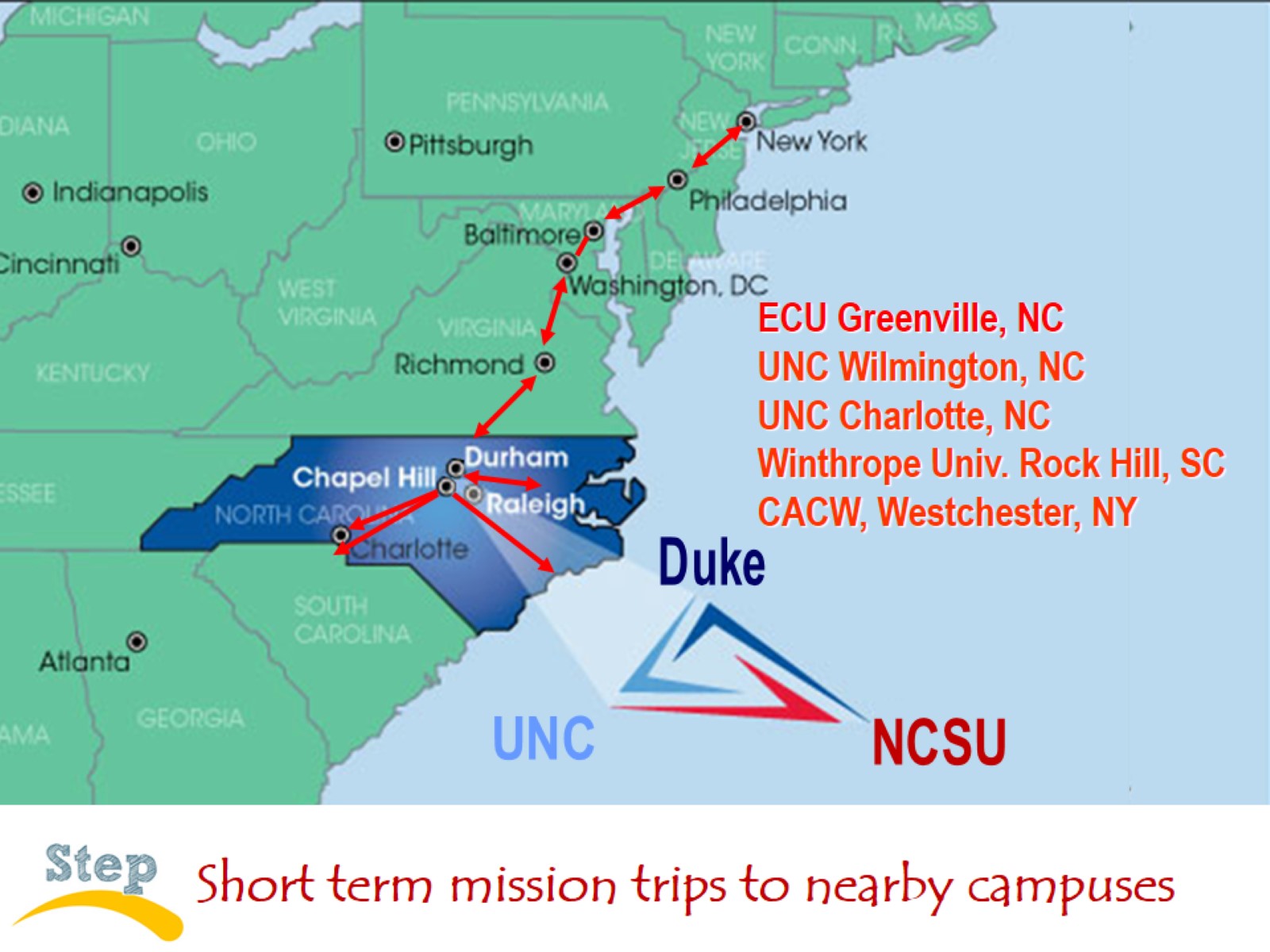 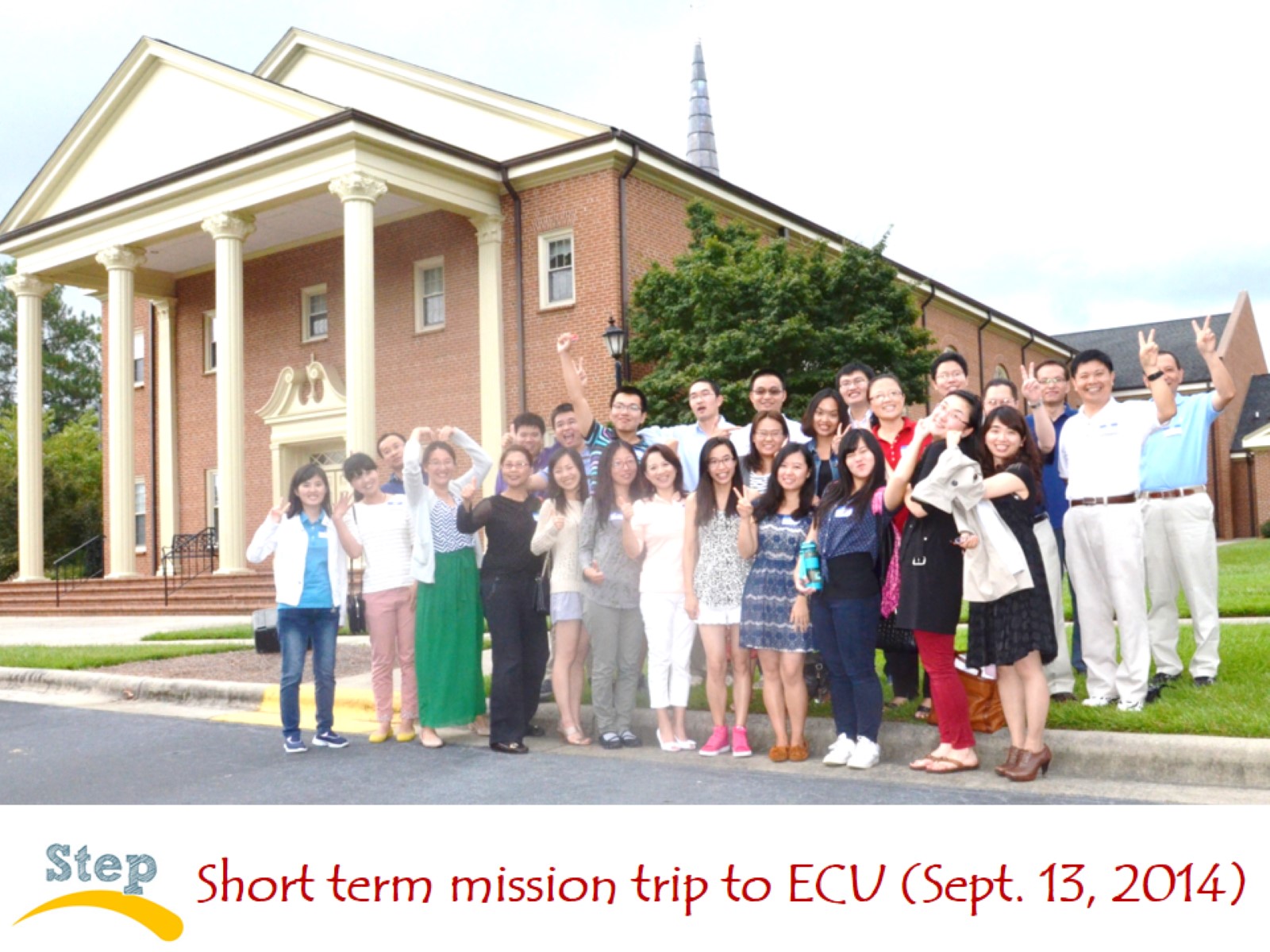 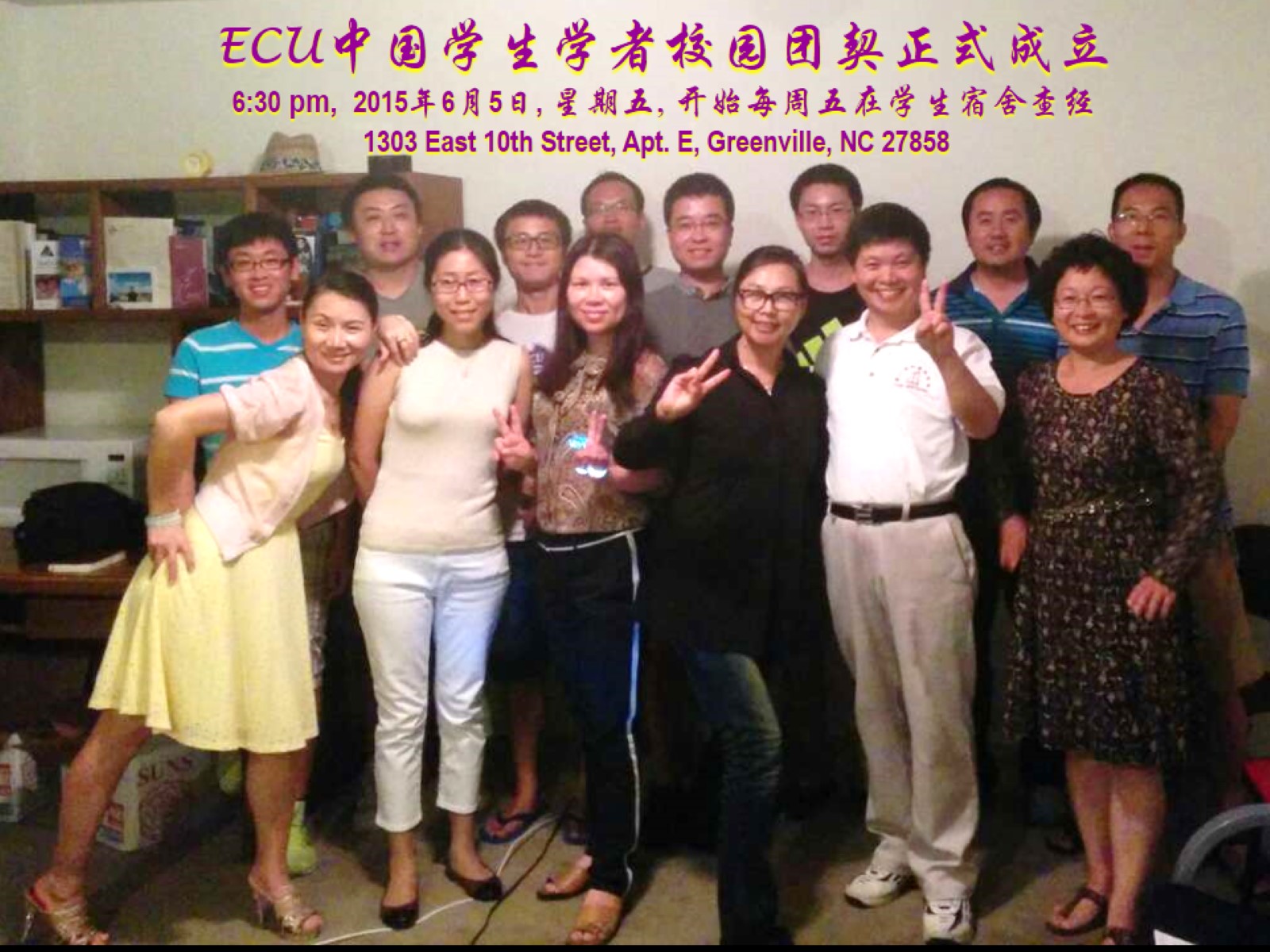 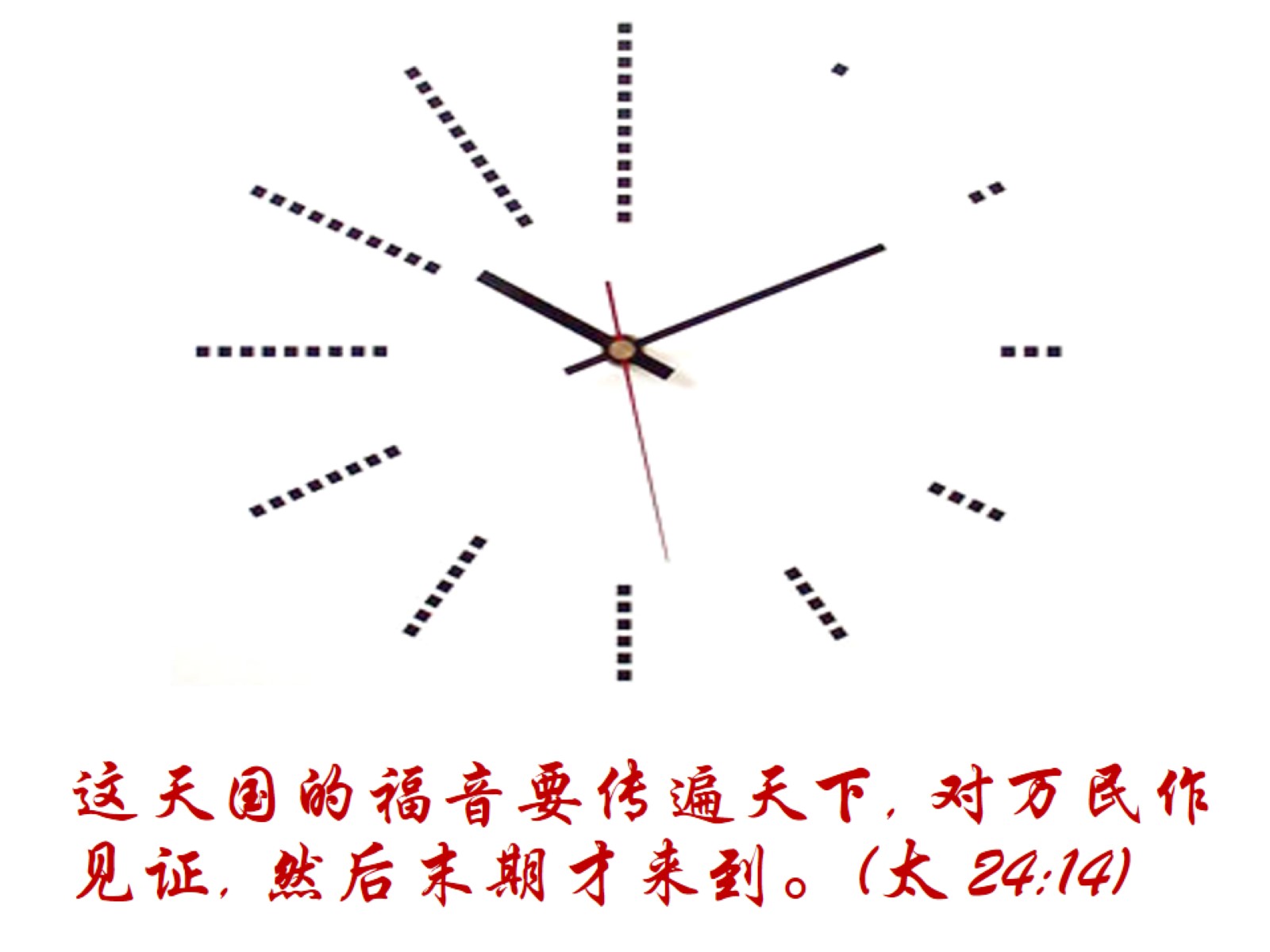 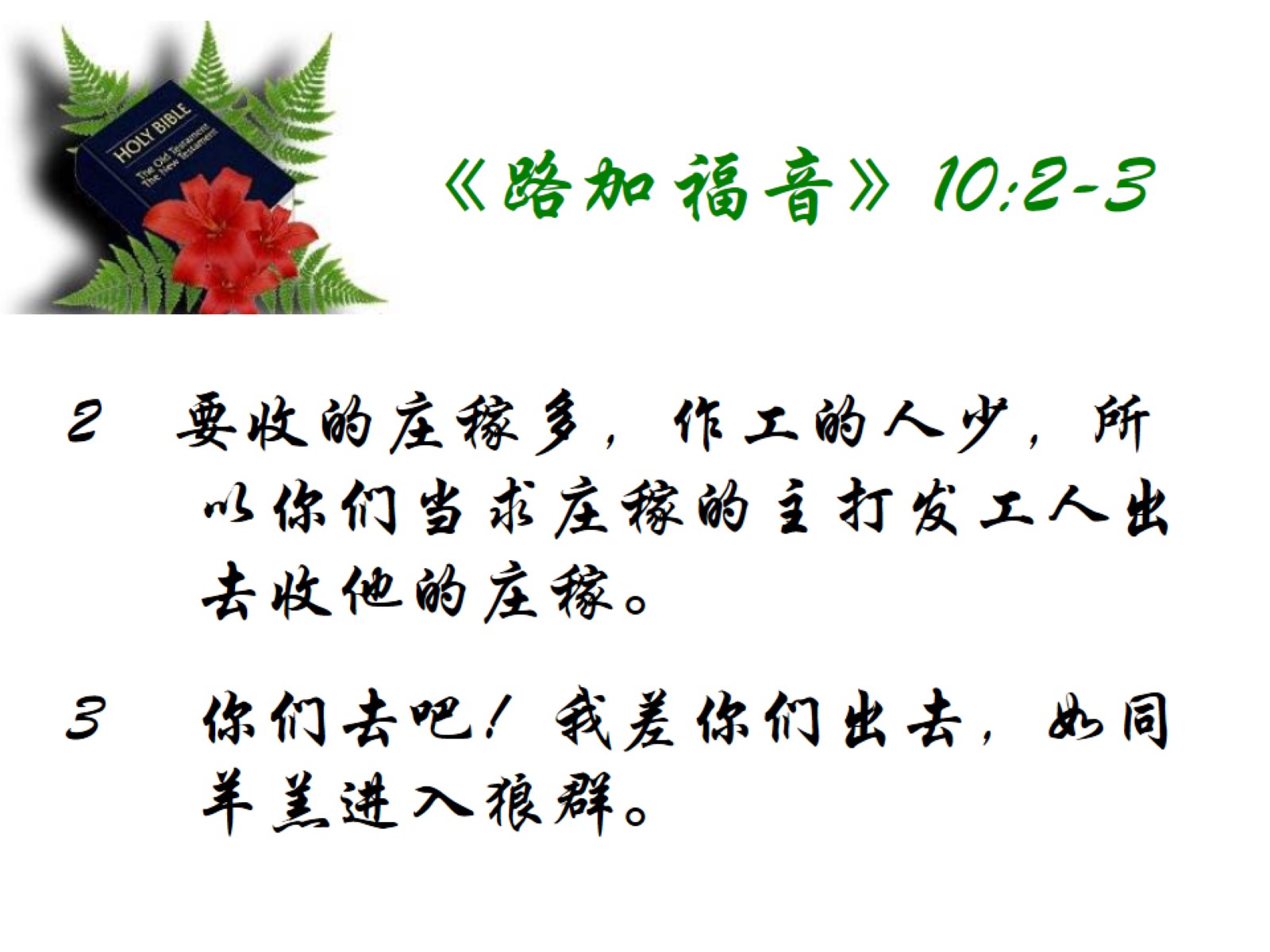 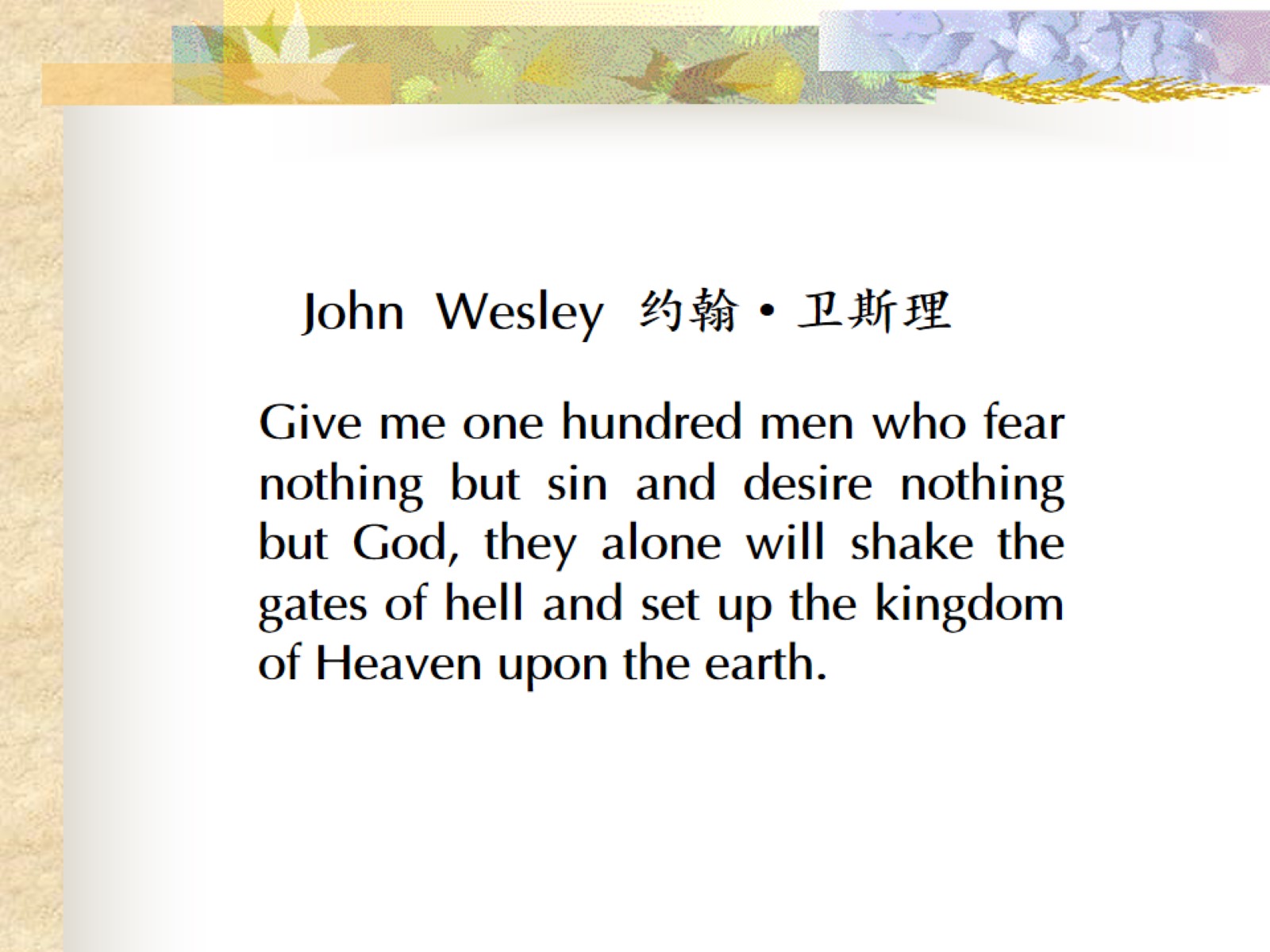 John  Wesley  约翰·卫斯理
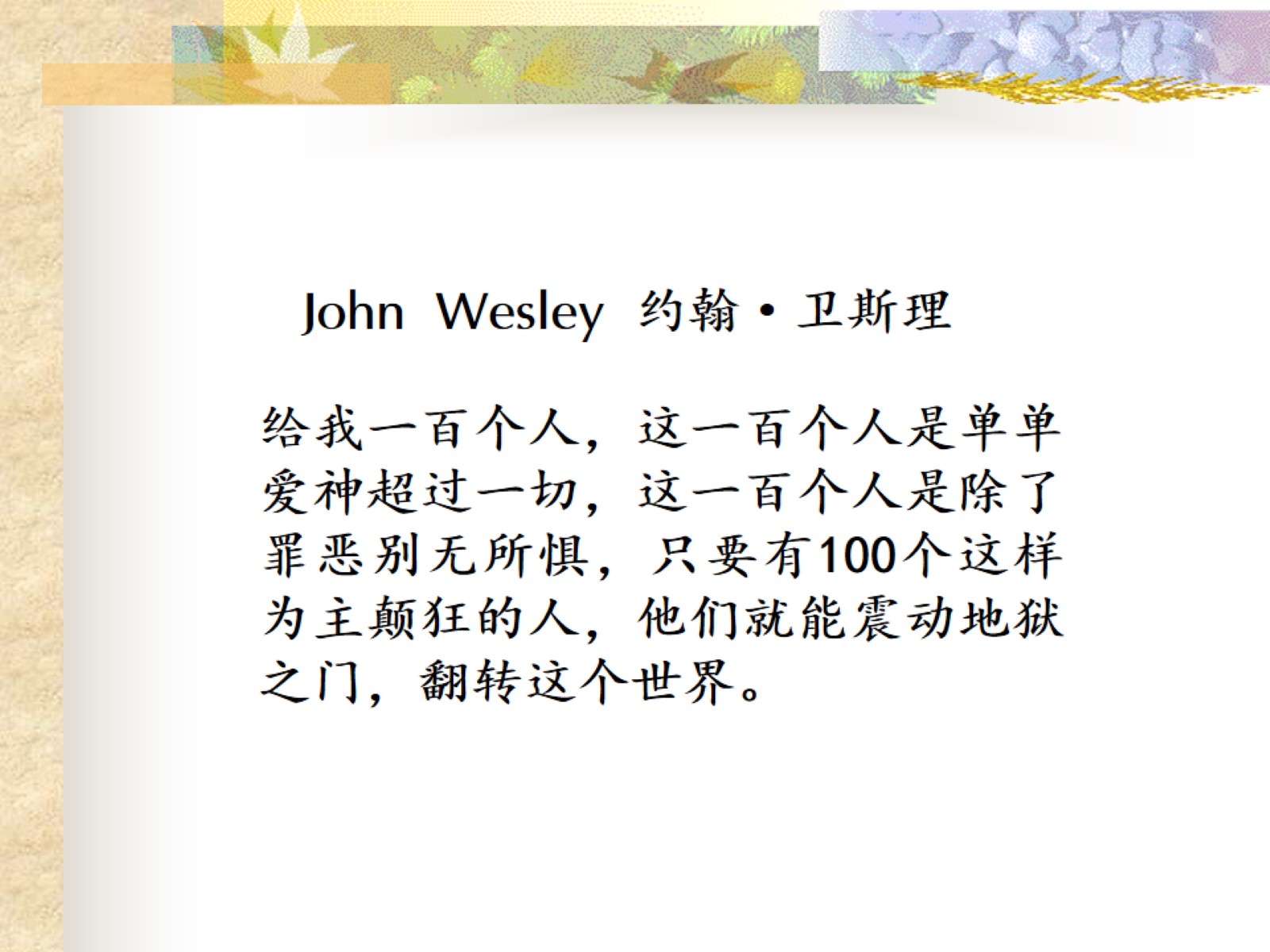 John  Wesley  约翰·卫斯理